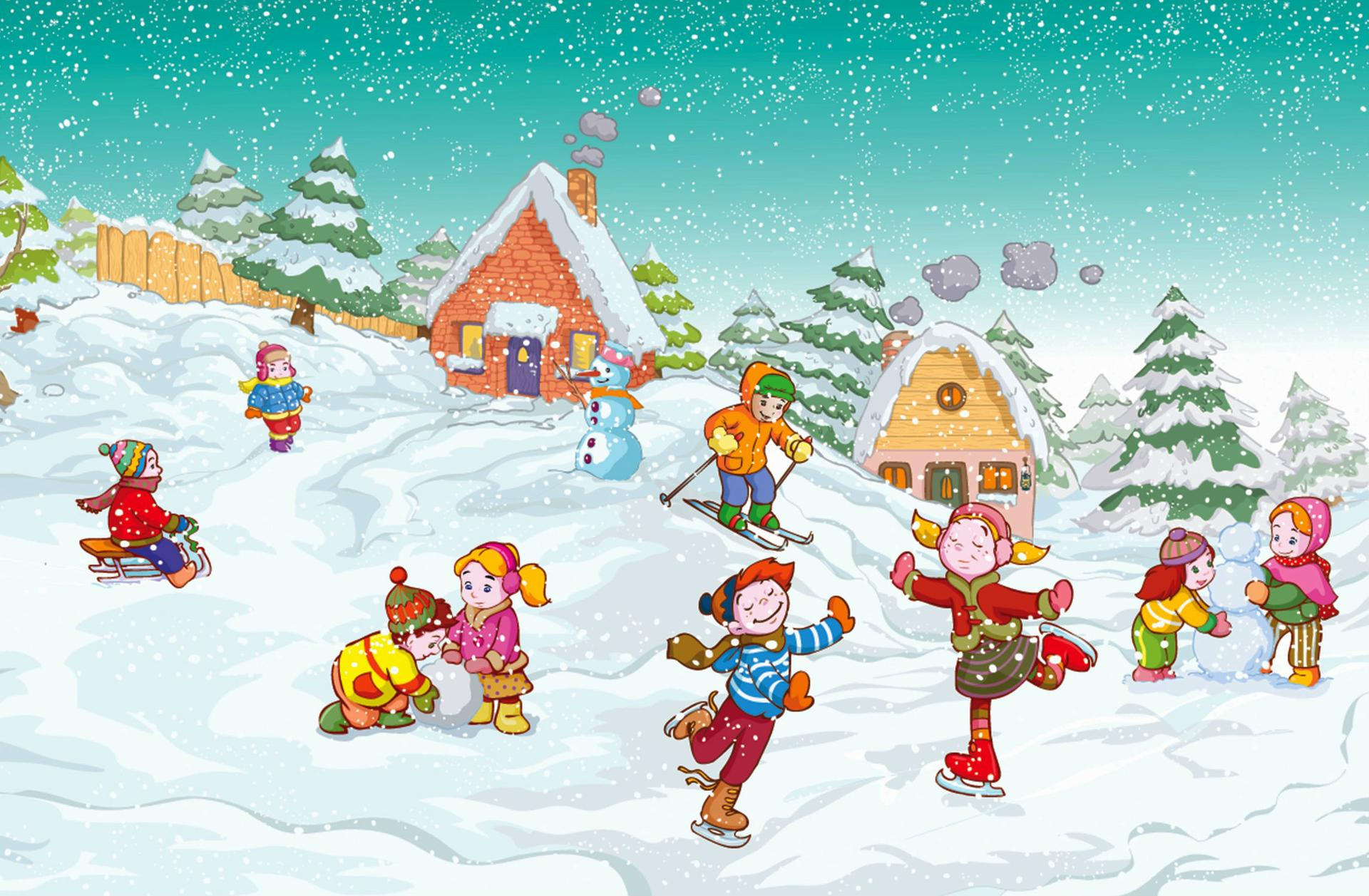 Проект 
«Зимние забавы и 
зимние виды спорта»
Выполнили педагоги подготовительной группы №3
 Отрадных О.В., Демьяненко О.С. , дети
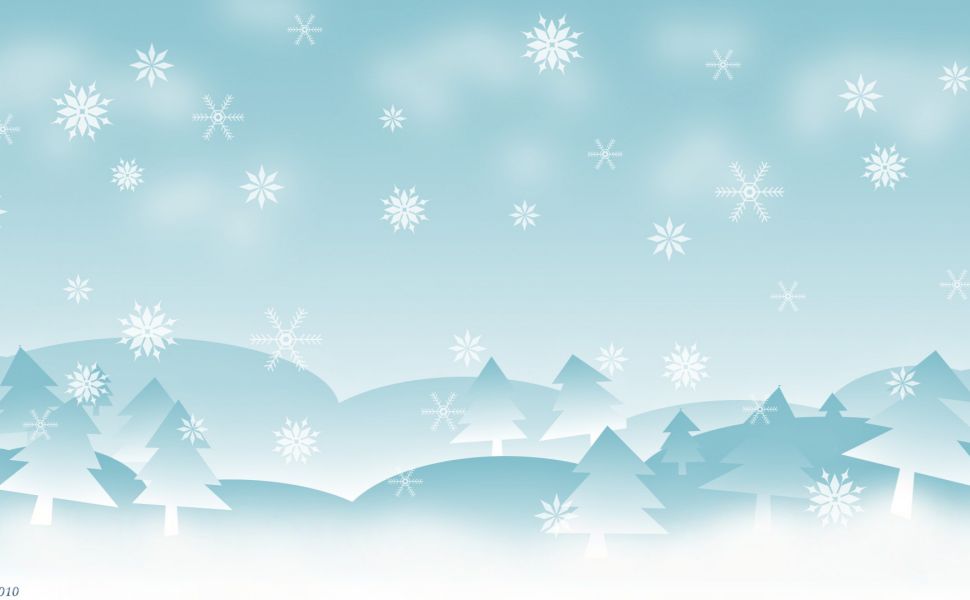 Тип проекта: познавательно-творческий.
Вид проекта: краткосрочный 
Участники проекта: воспитанники подготовительной группы, воспитатели, родители.
Возраст участников: 6-7 лет.
Актуальность. 
В современном обществе предъявляются все более высокие требования к человеку, в том числе и к ребенку, к уровню его развития. Нет необходимости доказывать, что успешный ребенок - это в первую очередь здоровый ребенок. Одной из главных задач современного дошкольного воспитания является снижение риска заболеваемости детей наиболее распространенными простудными заболеваниями, главный акцент - закаливание детского организма. Не секрет, что для физического развития, укрепления организма детям необходимо как можно больше времени проводить на свежем воздухе. И зима — не исключение из этого правила! 
Зима – это время самых интересных занятий: время кататься на санках, лыжах, коньках. Это время должно быть наполнено веселыми развлечениями, увлекательными занятиями, а главное, интересным и познавательным для детей.
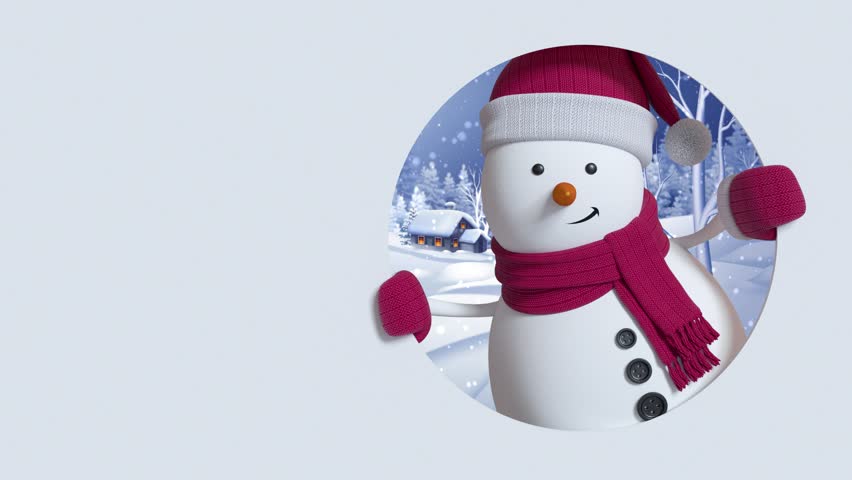 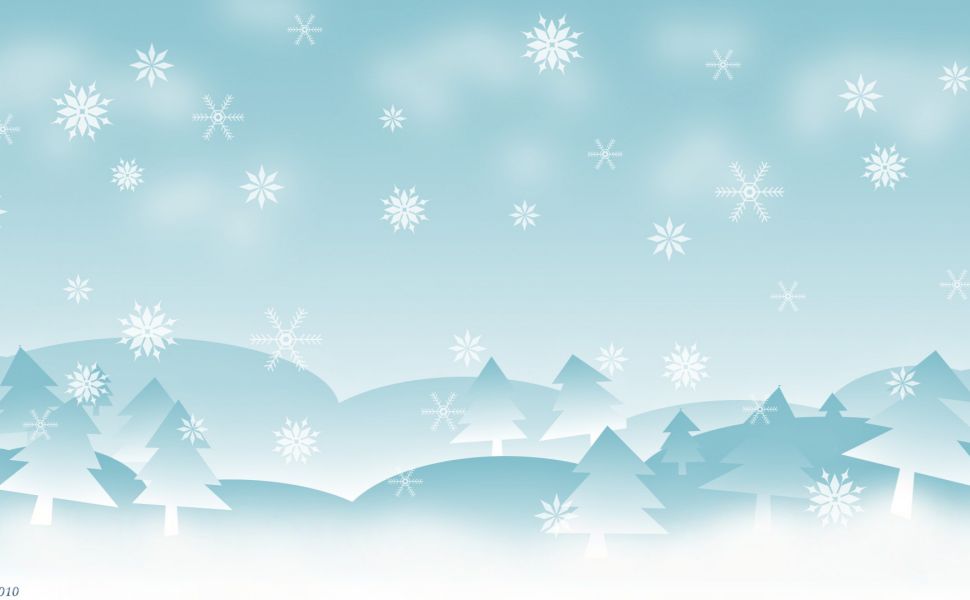 Цель: Систематизировать представления о зимних играх - забавах, зимних видах спорта.
Задачи:
Воспитательные:Формировать желание заниматься зимними видами спорта. Воспитывать здоровый дух соперничества, взаимовыручки в командных играх.Развивающие: Развивать потребность в двигательной активности. Развивать сообразительность при отгадывании загадок о зимних забавах и видах спорта.Развивать счетные навыки и зрительное внимание.Стимулировать проявление положительных эмоций.Развивать общую моторику.
Образовательные:Способствовать расширению кругозора детей по теме. Закреплять понятия «Зимние забавы», «Спортивный инвентарь».Расширять словарь за счет имен существительных(санки, лыжи, коньки, лыжник, фигурист, каток и др.) и имен прилагательных : липкий, рассыпчатый, снежный, ледяной.Учить составлять короткие рассказы по опорным картинкам.( о зимних –забавах: лепке снежных фигур, катании на санках, лыжах, коньках, игры в снежки, хоккей).Учить рисовать спортивный инвентарь, снеговика, лепить постройки из снега.
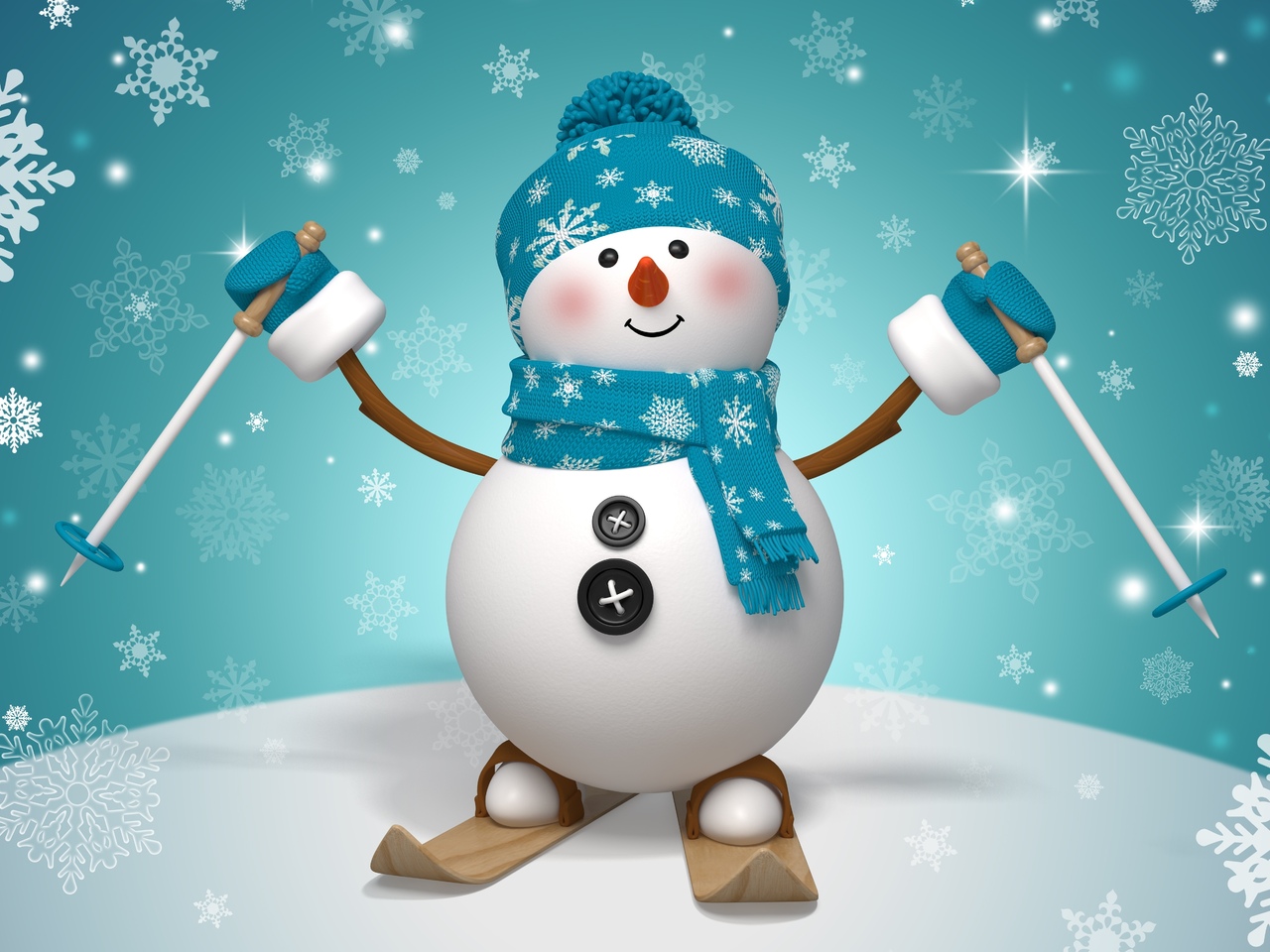 Работа с родителями :
 консультации «Первая помощь при травмах зимой».
памятка «Безопасная прогулка зимой»
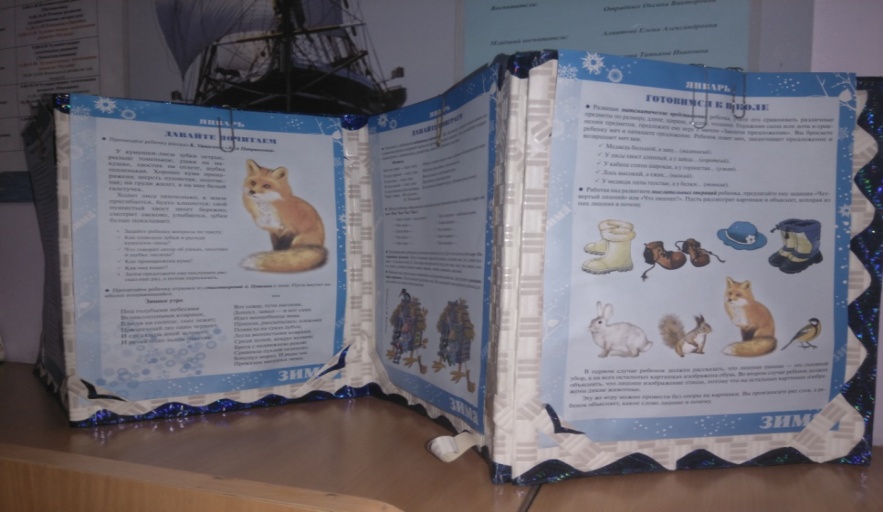 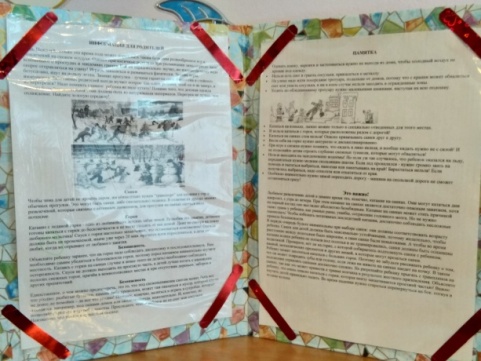 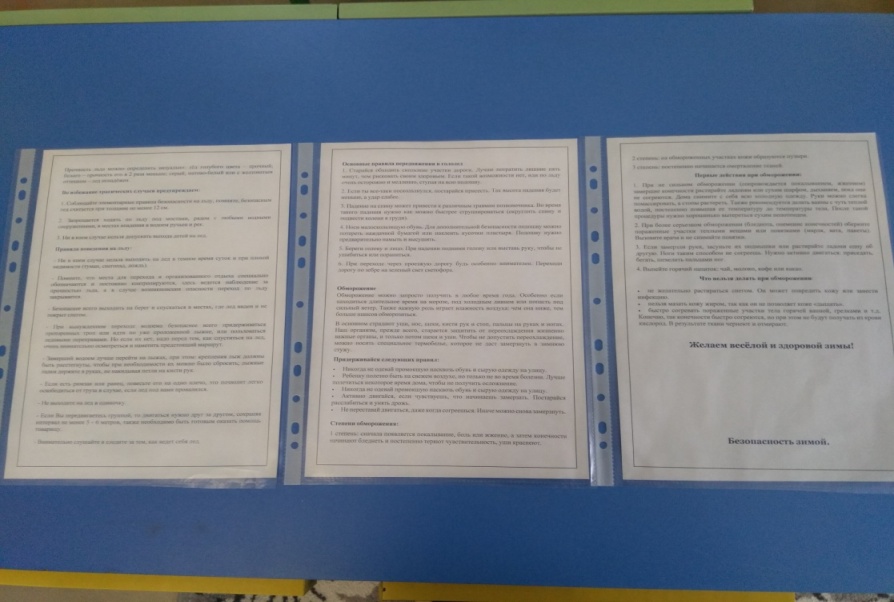 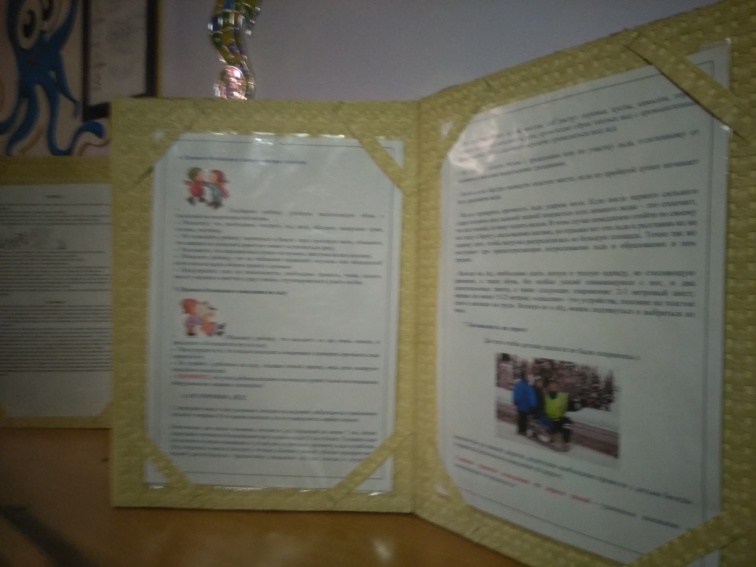 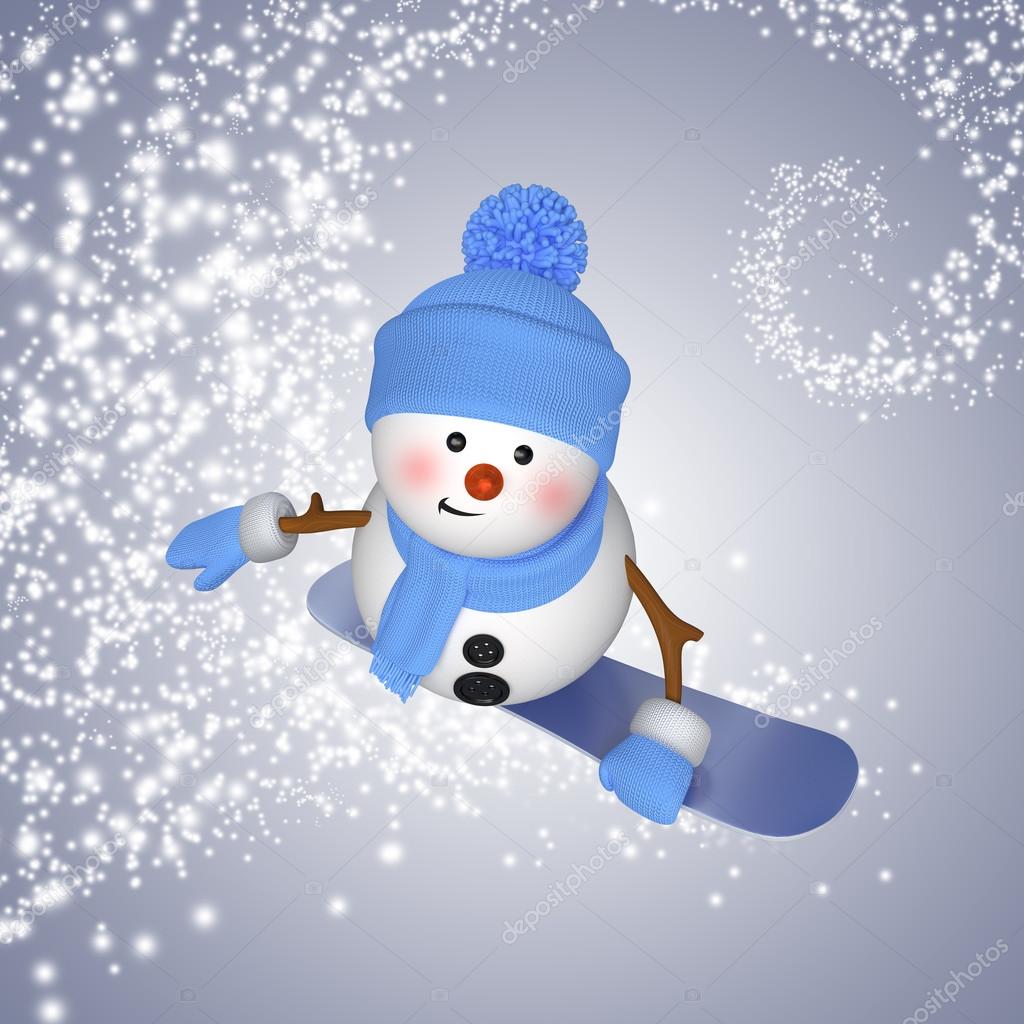 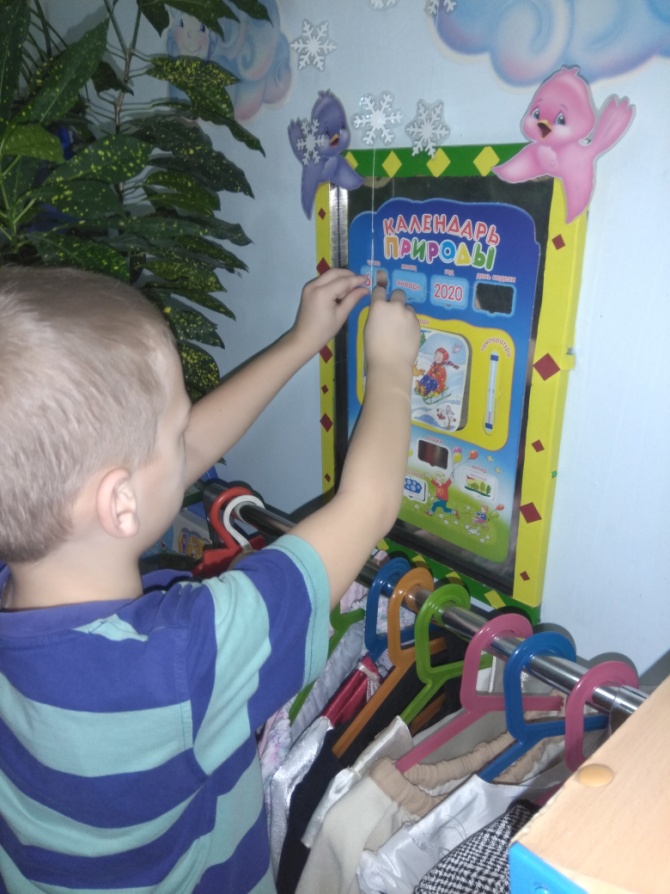 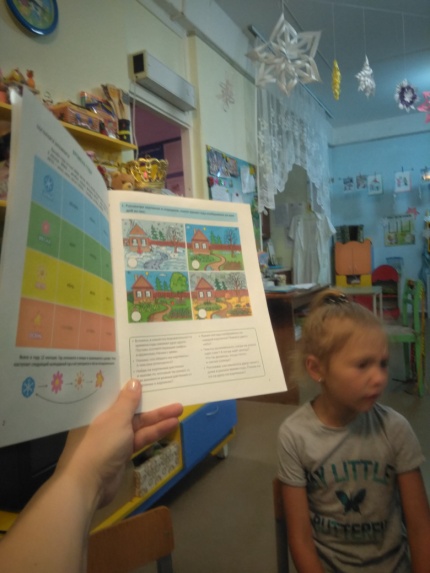 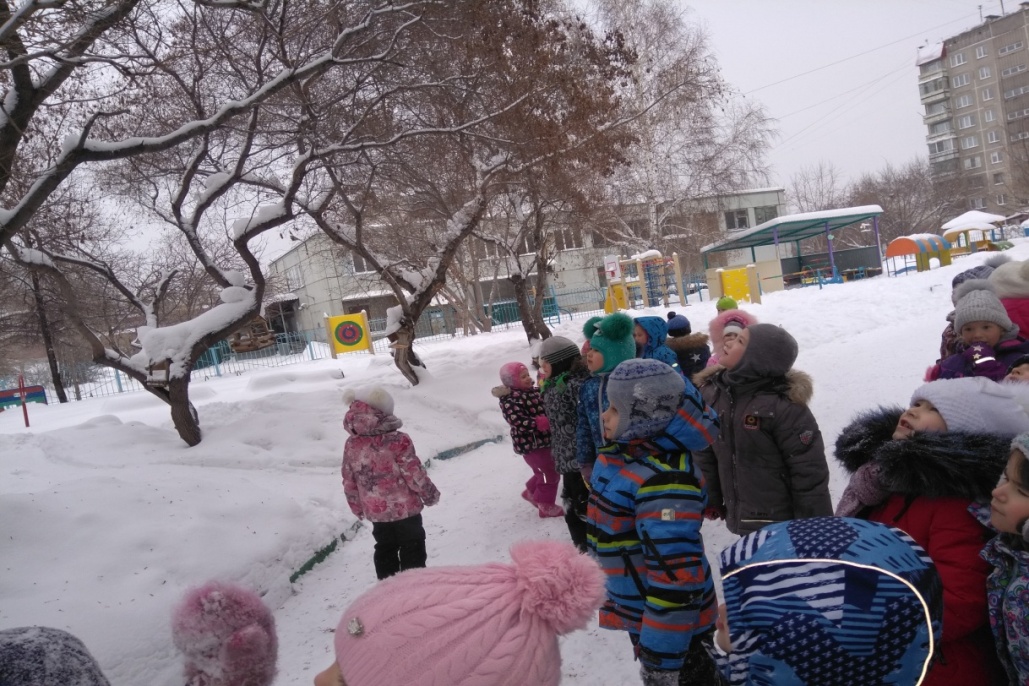 Наблюдение на прогулке и работа в уголке природы
Цели:  закреплять знания о взаимосвязи живой и неживой природы
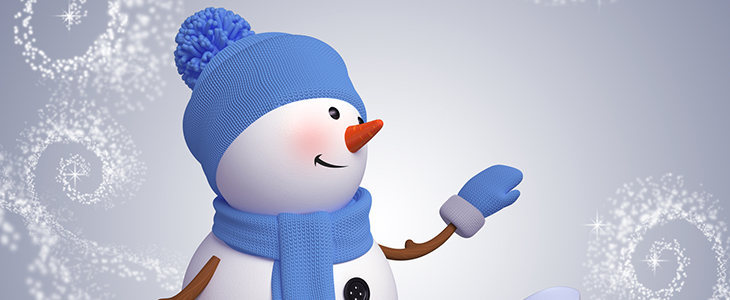 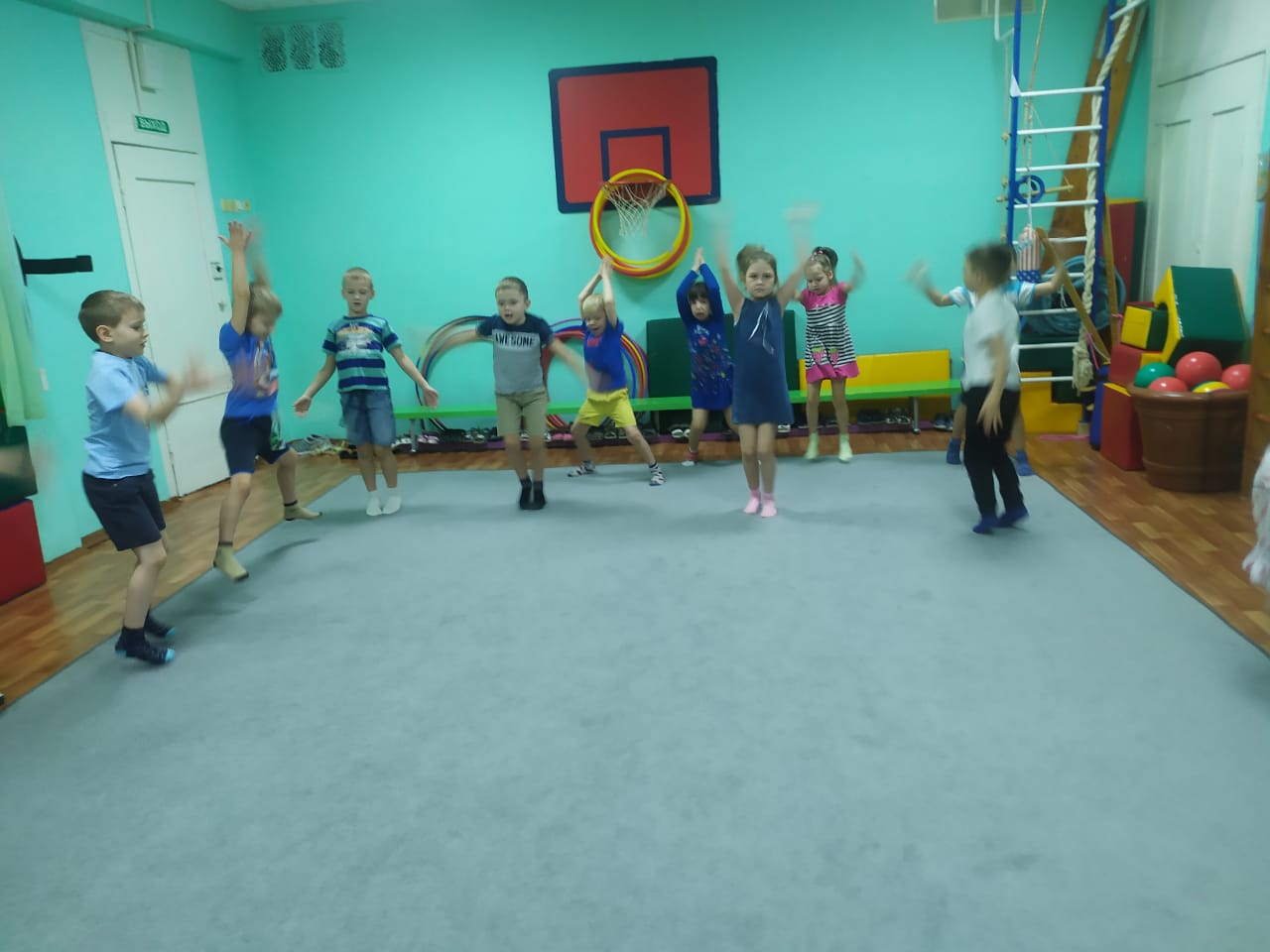 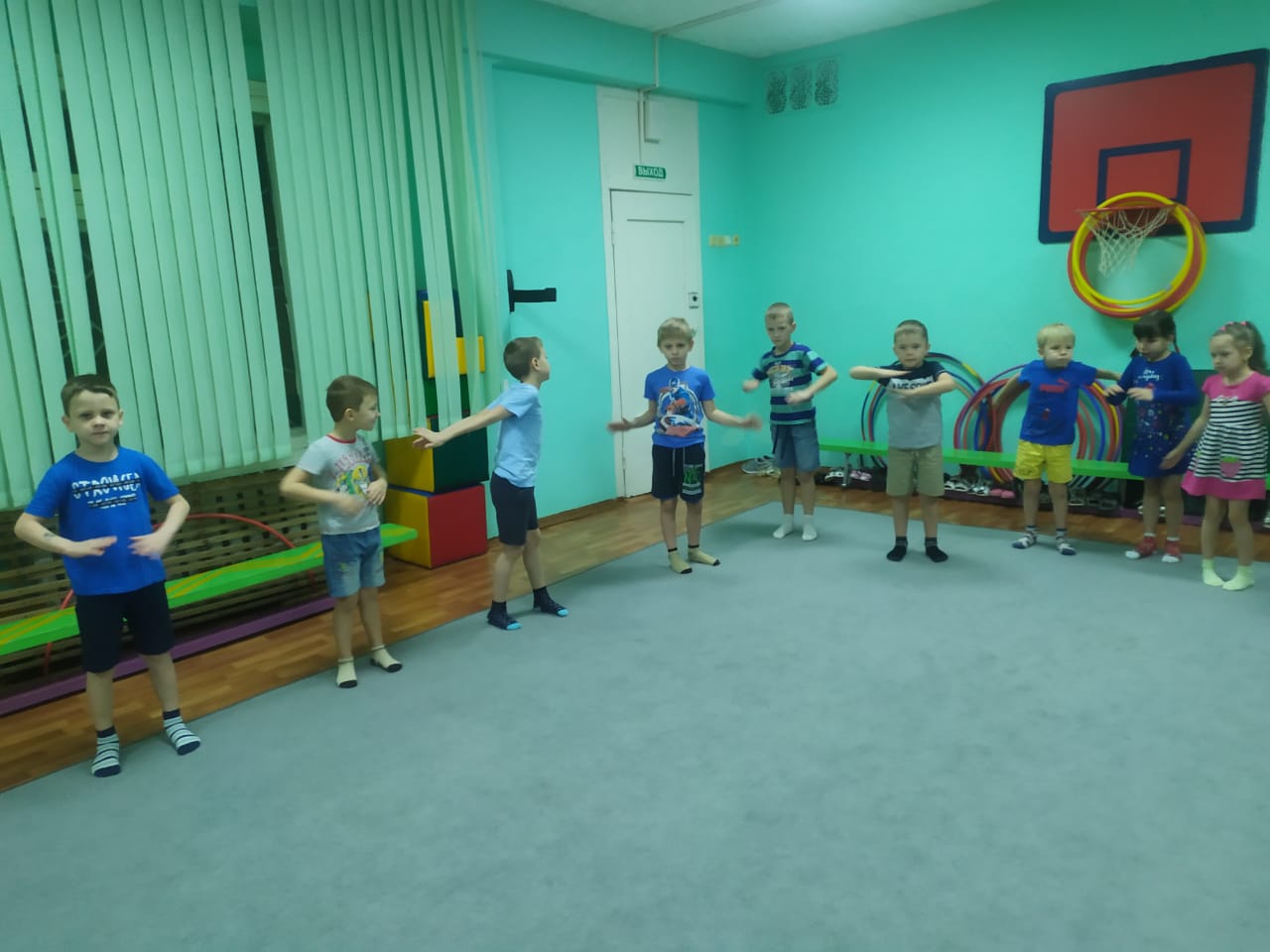 Физкультминутка «Зарядка»
Цель: способствовать укреплению здоровья детей и пробуждению организма для нормальной жизнедеятельности.
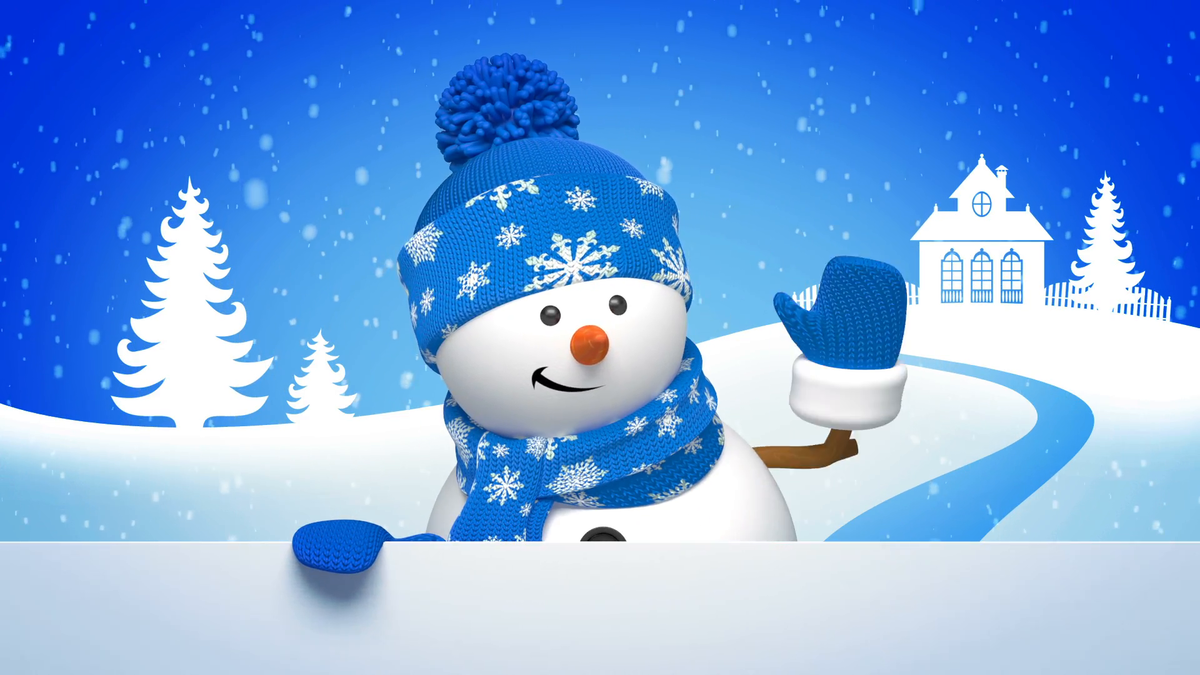 Рассматривание предметных и сюжетных картинок по теме
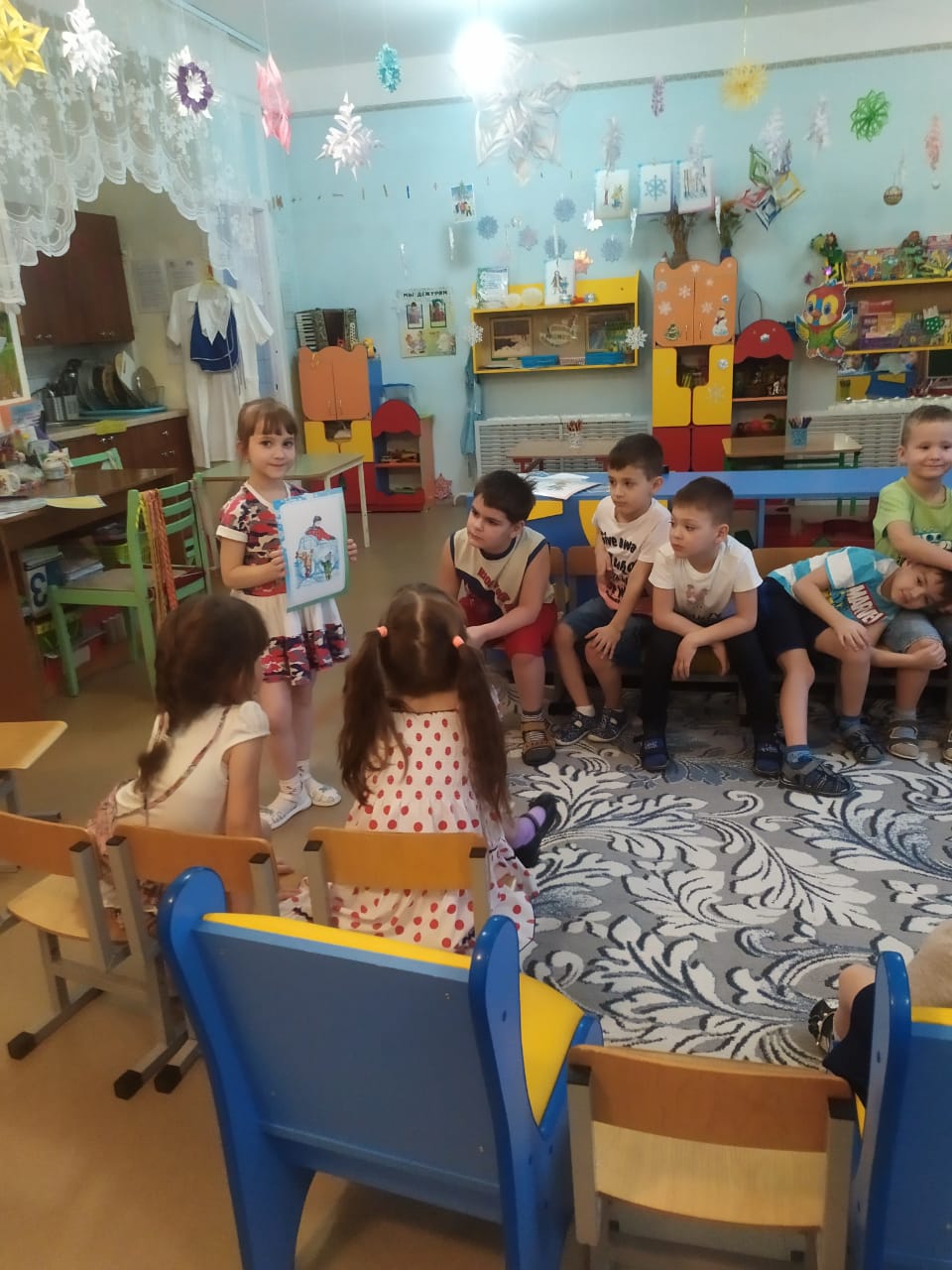 Цель: учить составлять связный рассказ по картине
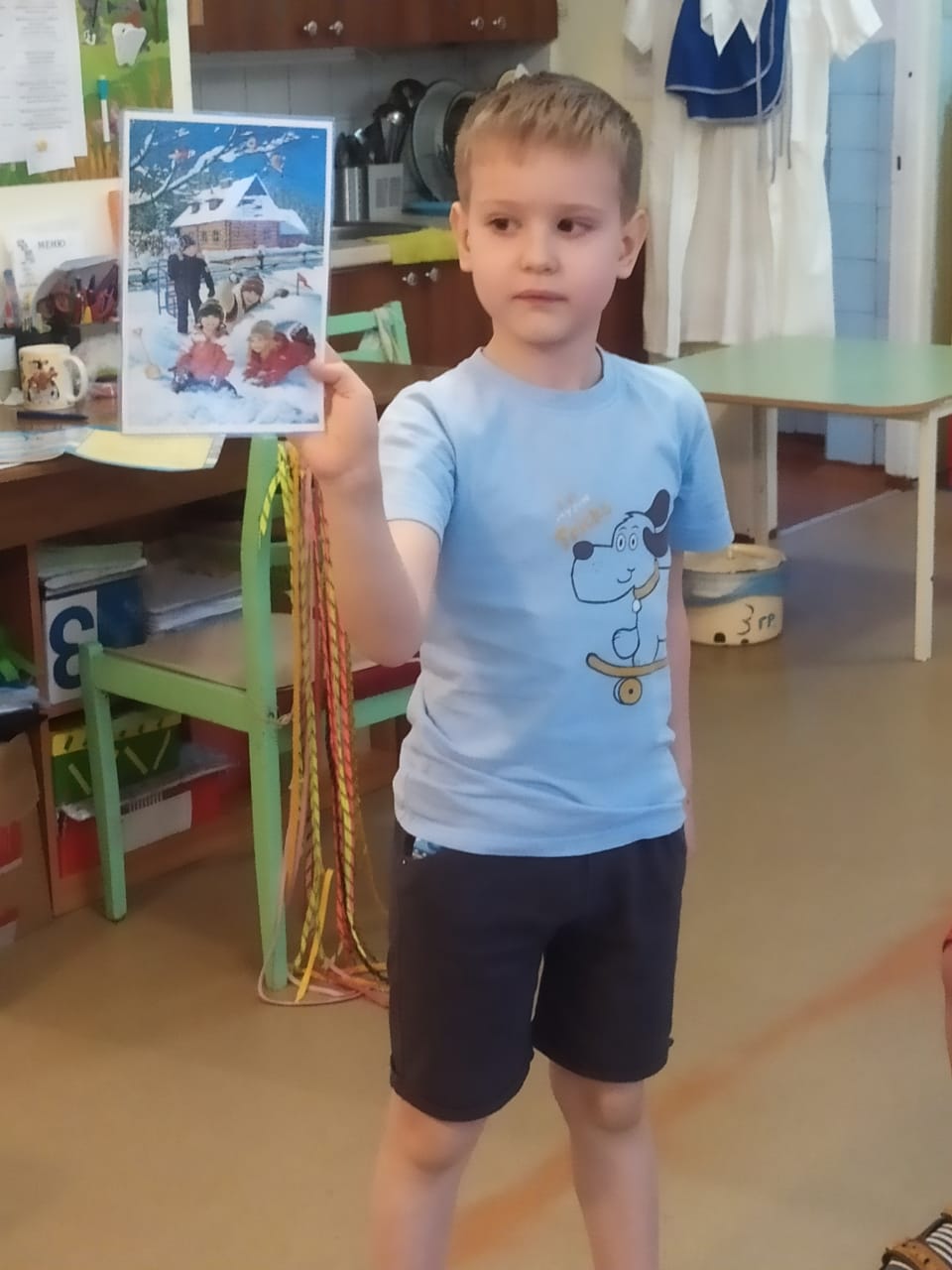 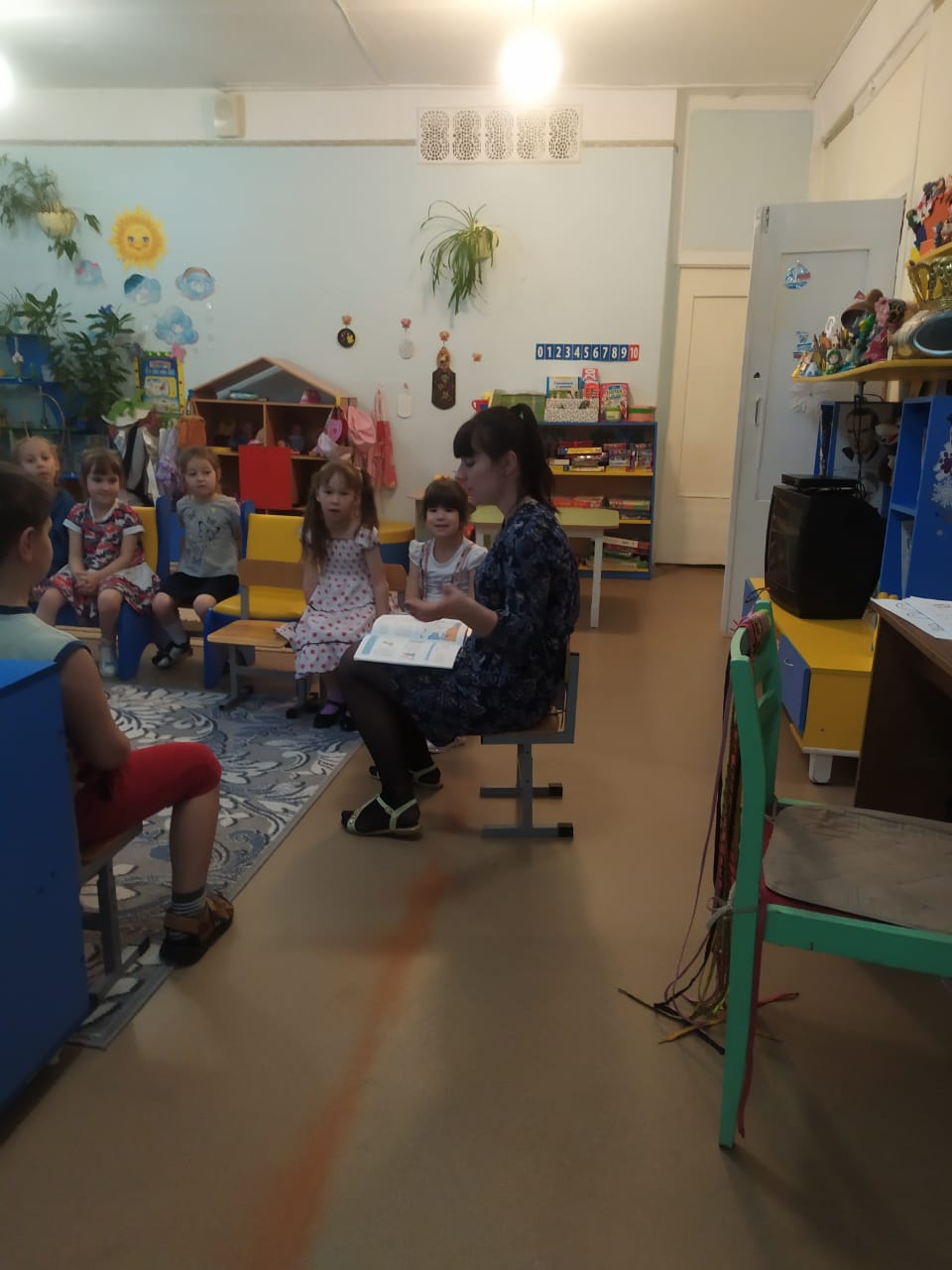 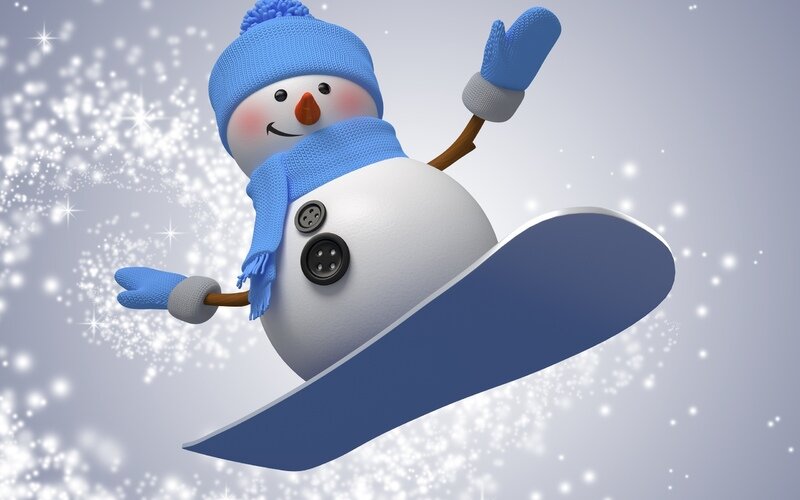 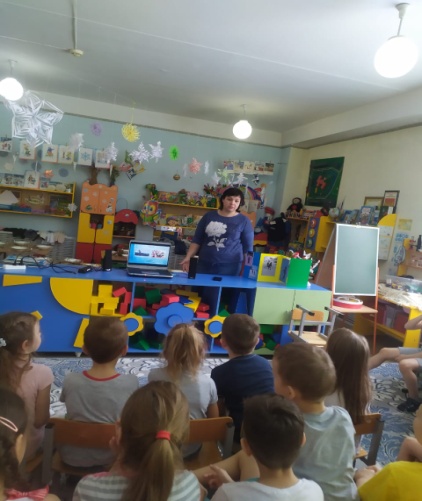 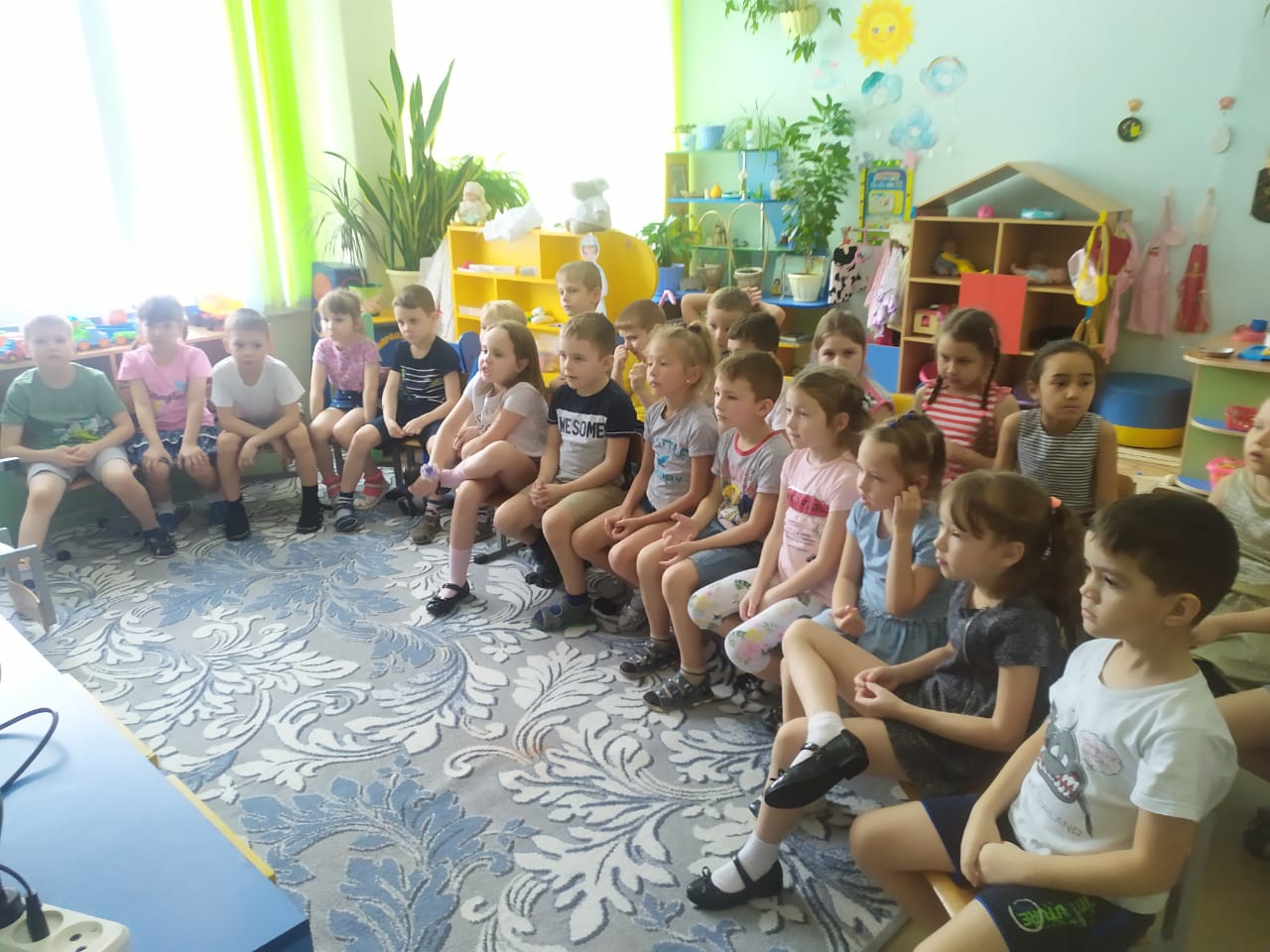 Показ презентации 
«Зимние виды спорта» «Видео- загадки»
Цель: продолжить знакомить детей с зимними видами спорта, учить разгадывать загадки
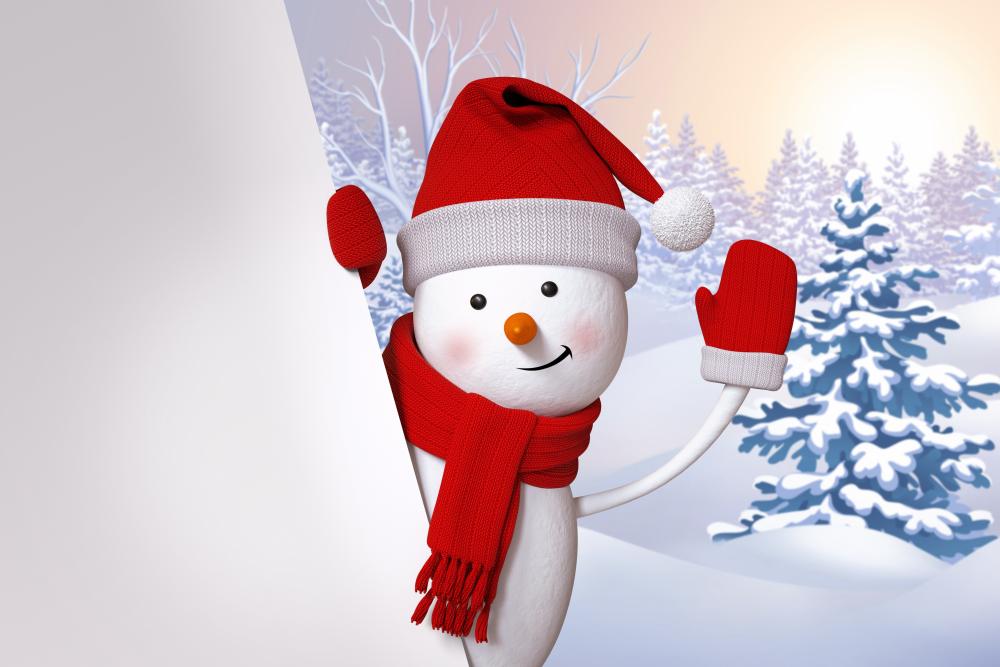 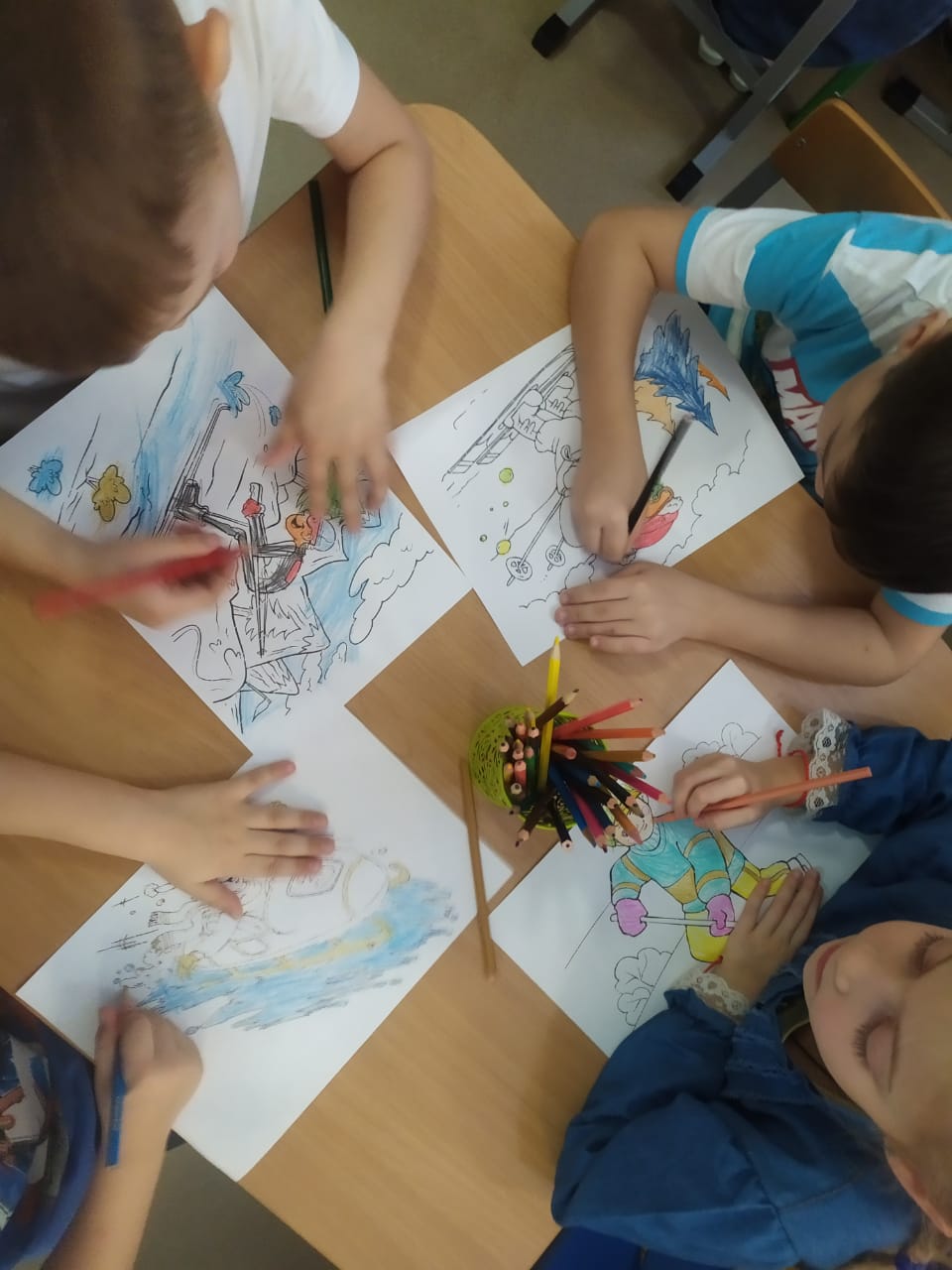 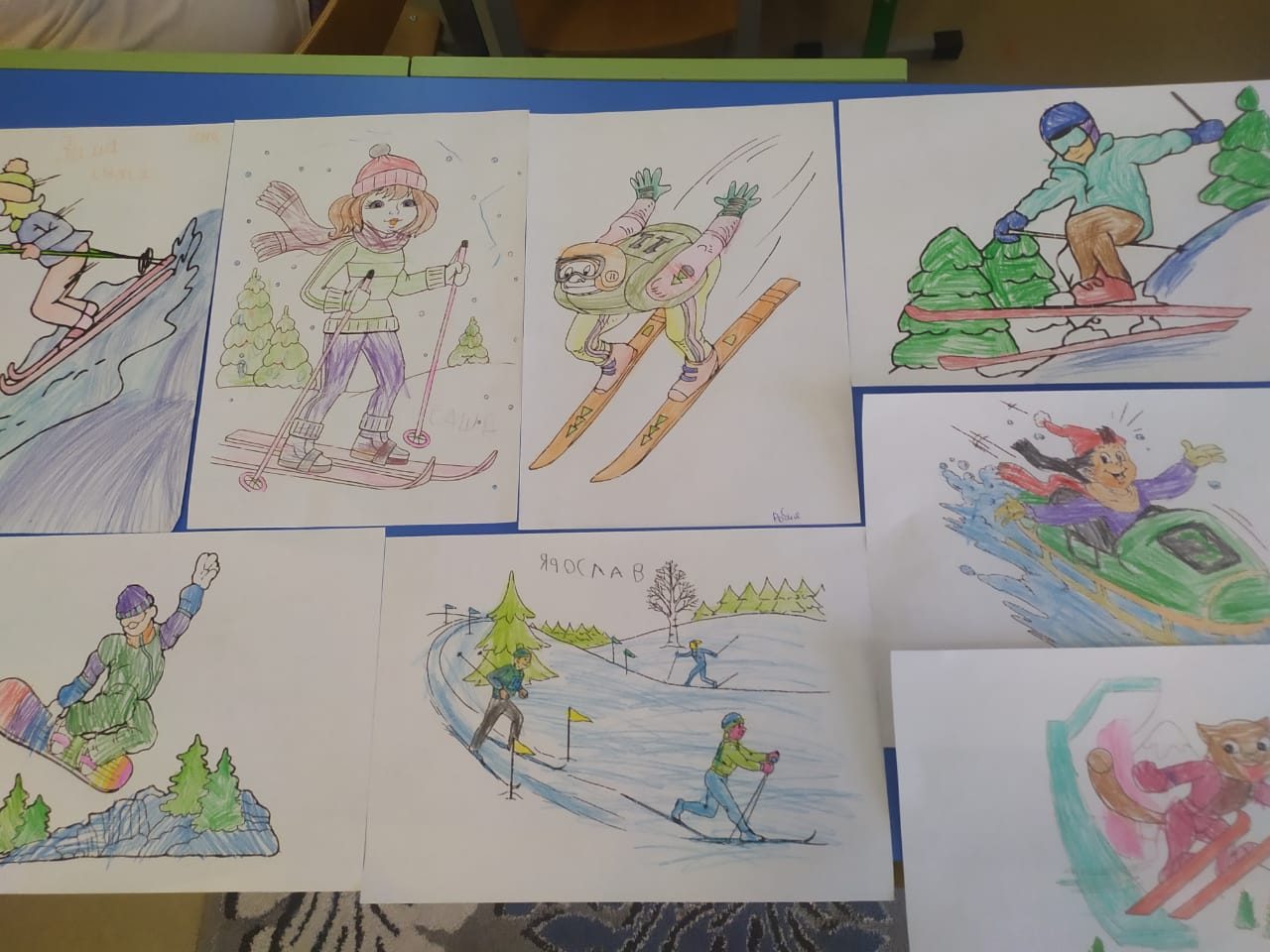 Картинки для раскрашивания
Цель:обучение правильному подбору цветовых сочетаний, развить и укрепить навыки рисования
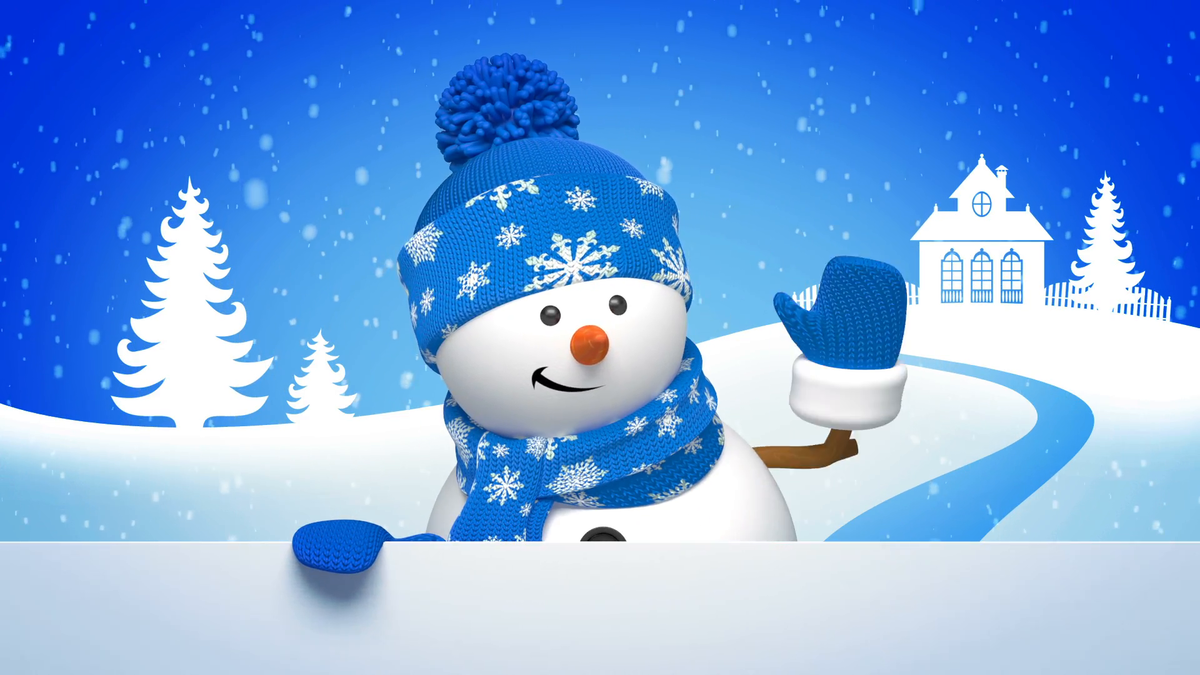 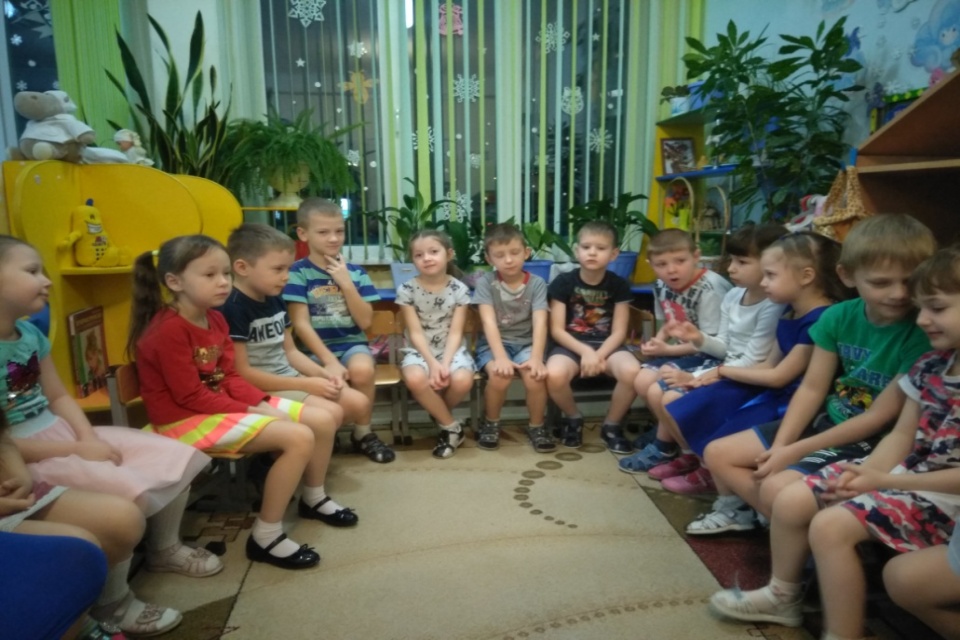 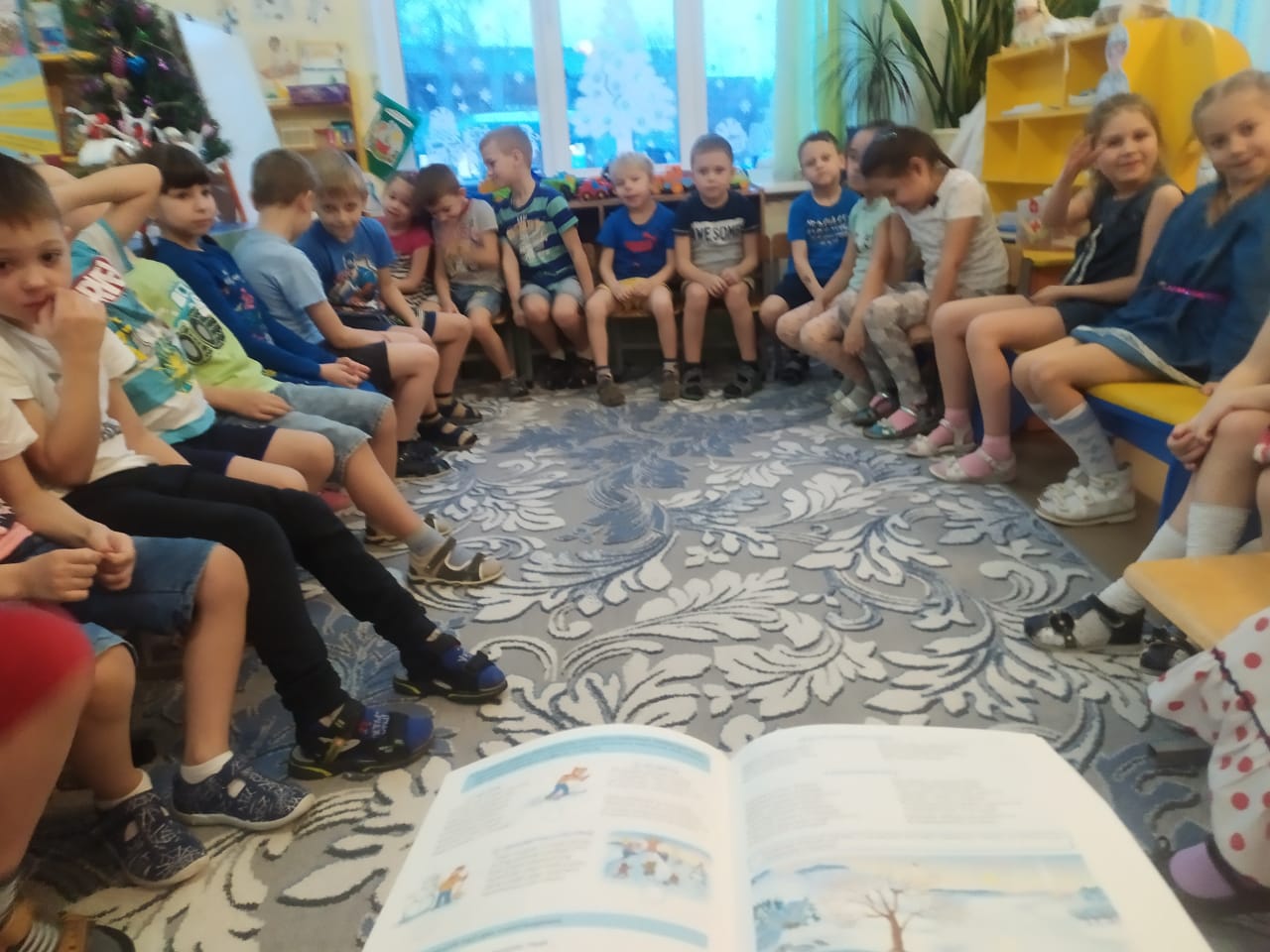 Беседа: «Зимние забавы»
"В какие игры можно 
играть зимой“
Цель:продолжать знакомить детей с  зимними играми и правилами поведения на улице
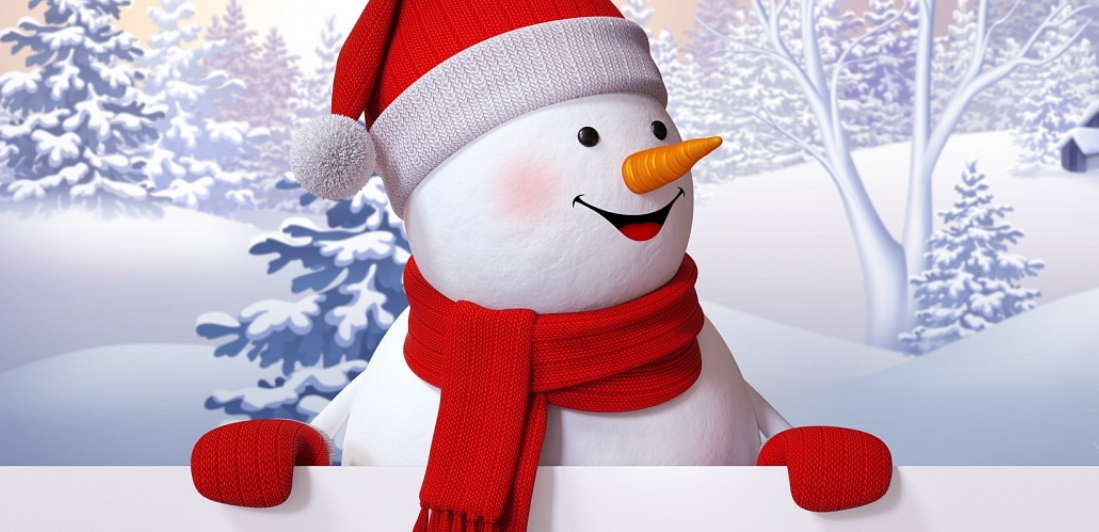 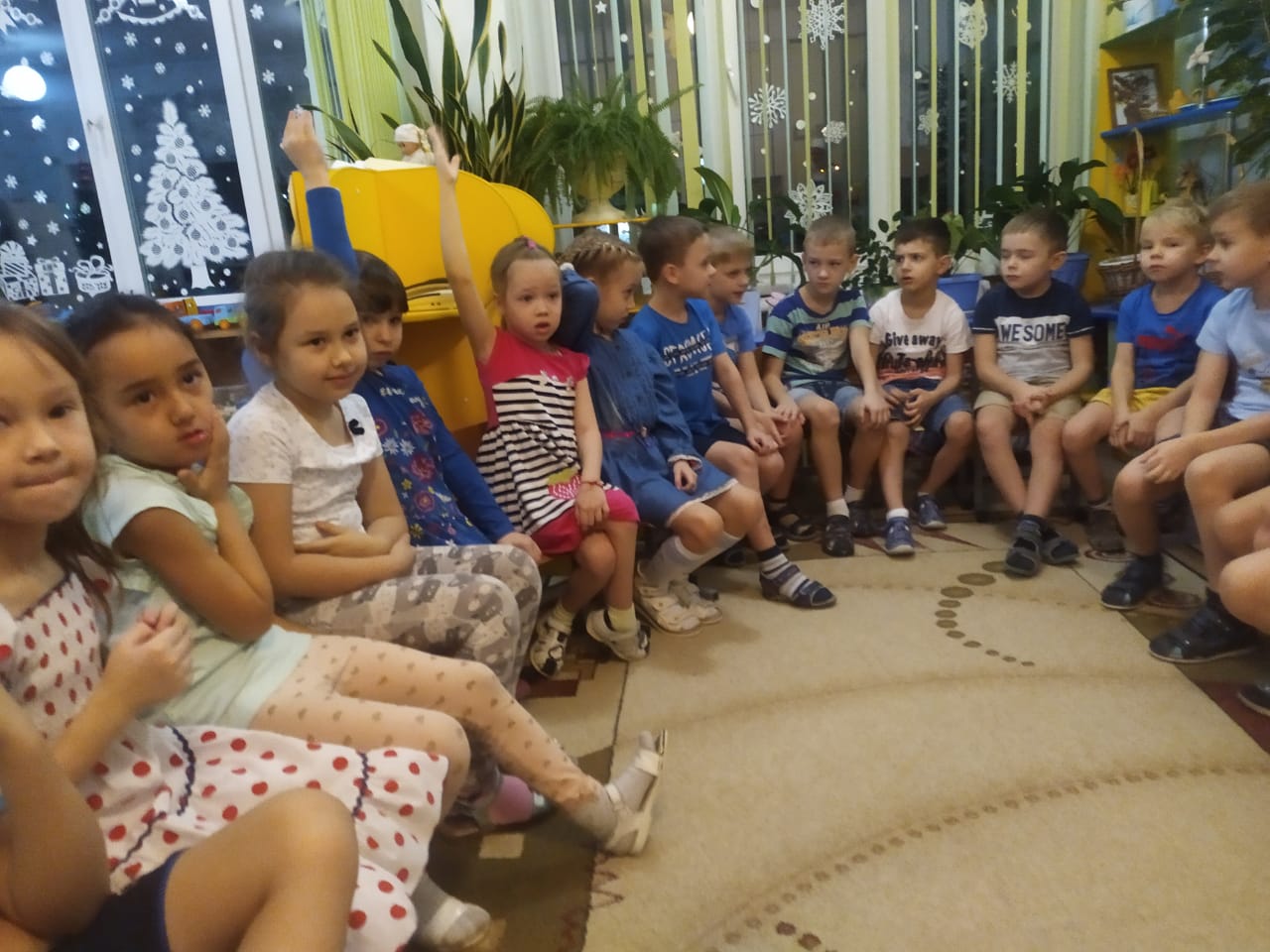 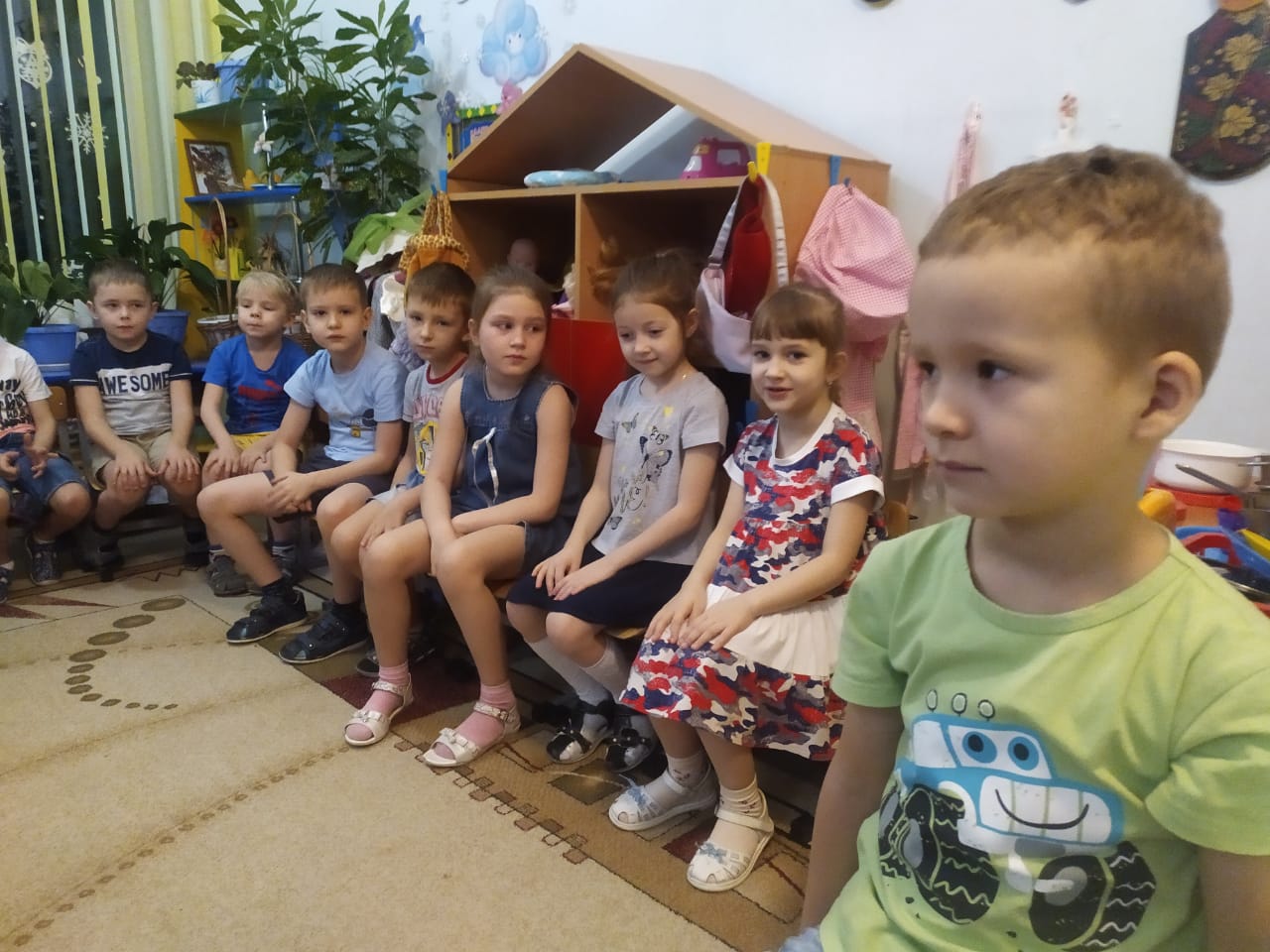 Беседа о здоровом образе жизни, необходимости заботиться о своем здоровье.
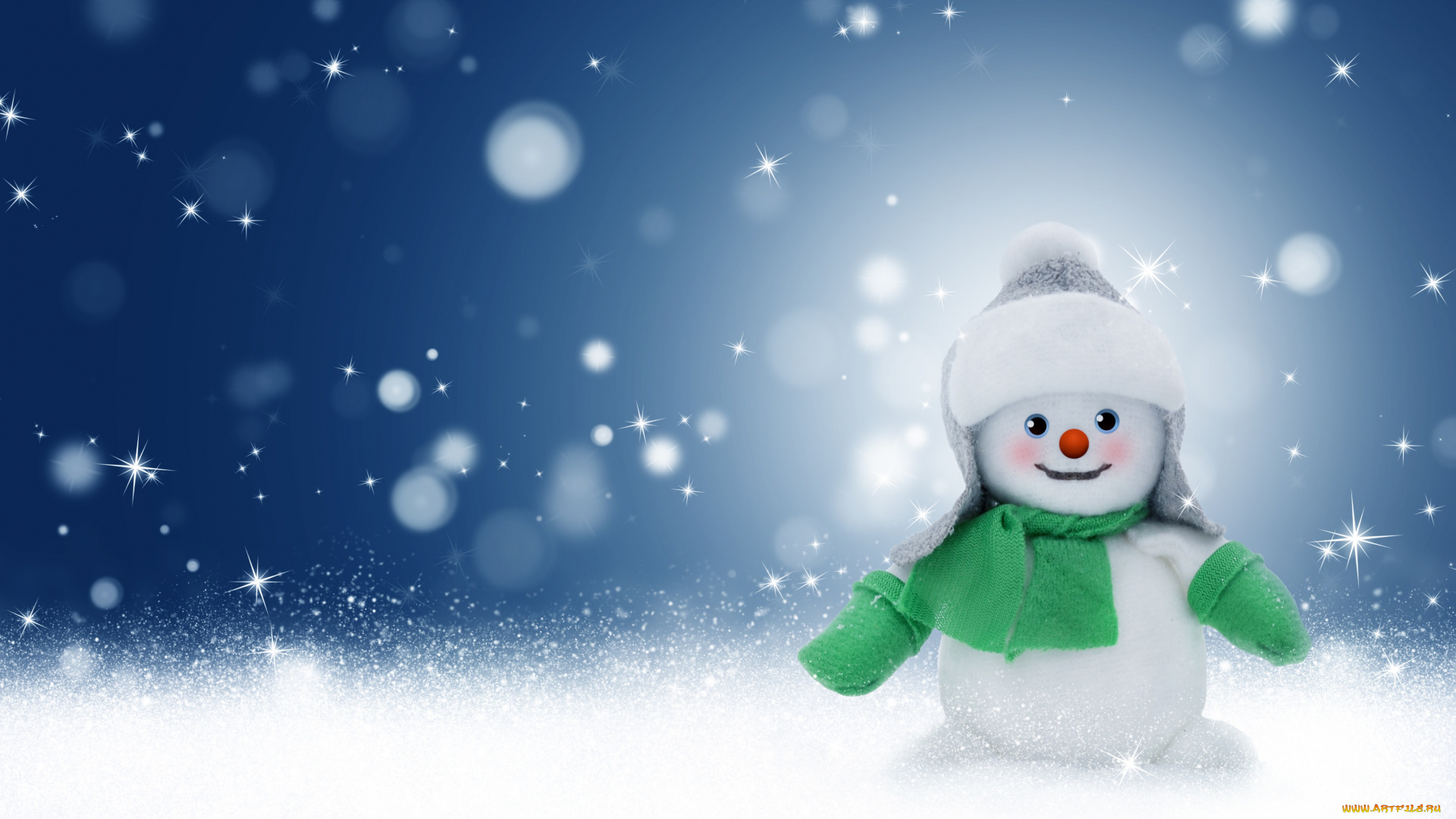 Лепка: «Лыжники»
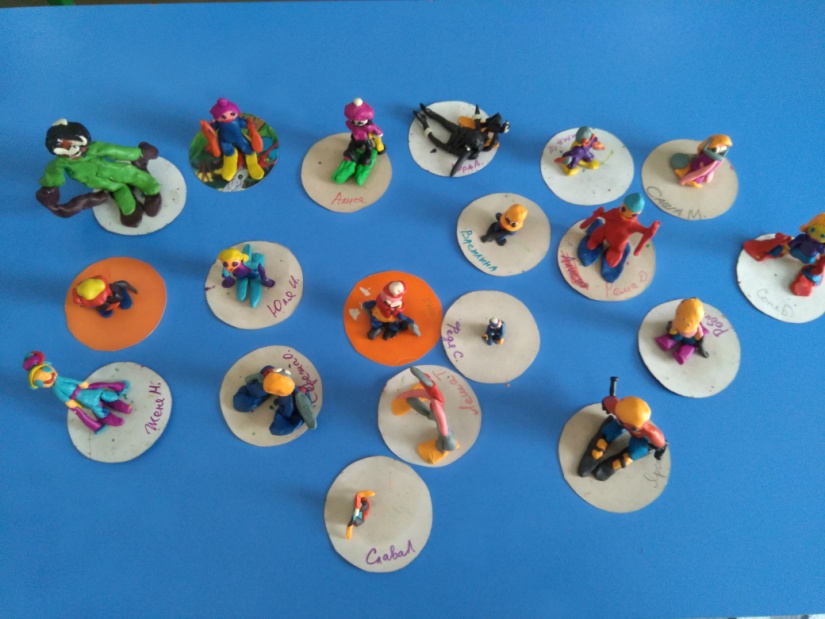 Цель:учить детей лепить фигуру человека в движении с одного куска пластилина, передавая форму тела, строение, форму частей, пропорции. Закрепить навыки и приемы лепки.
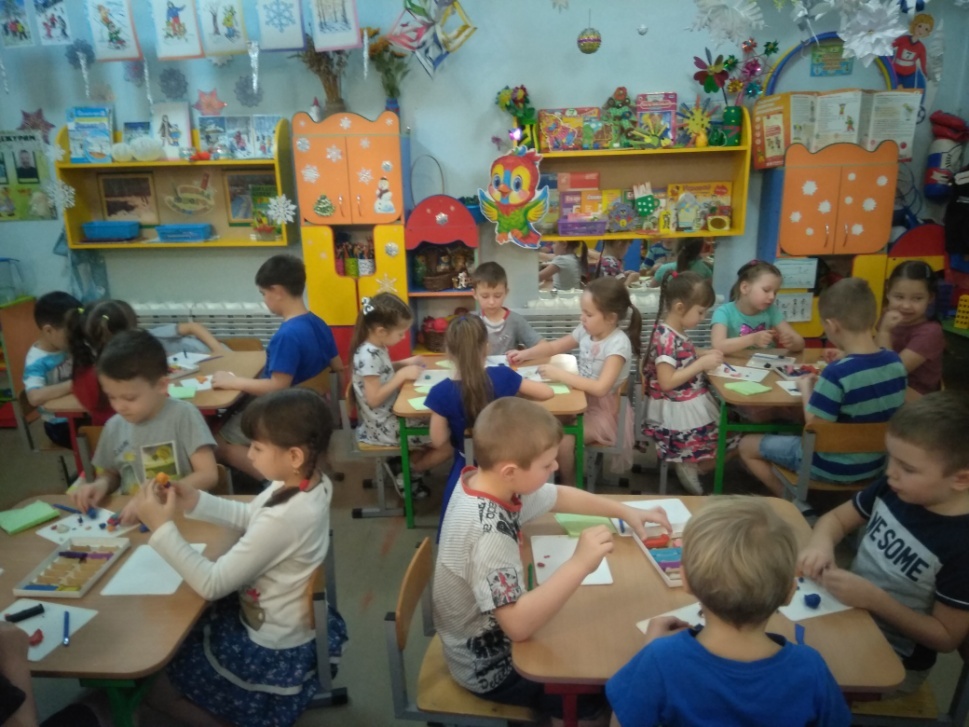 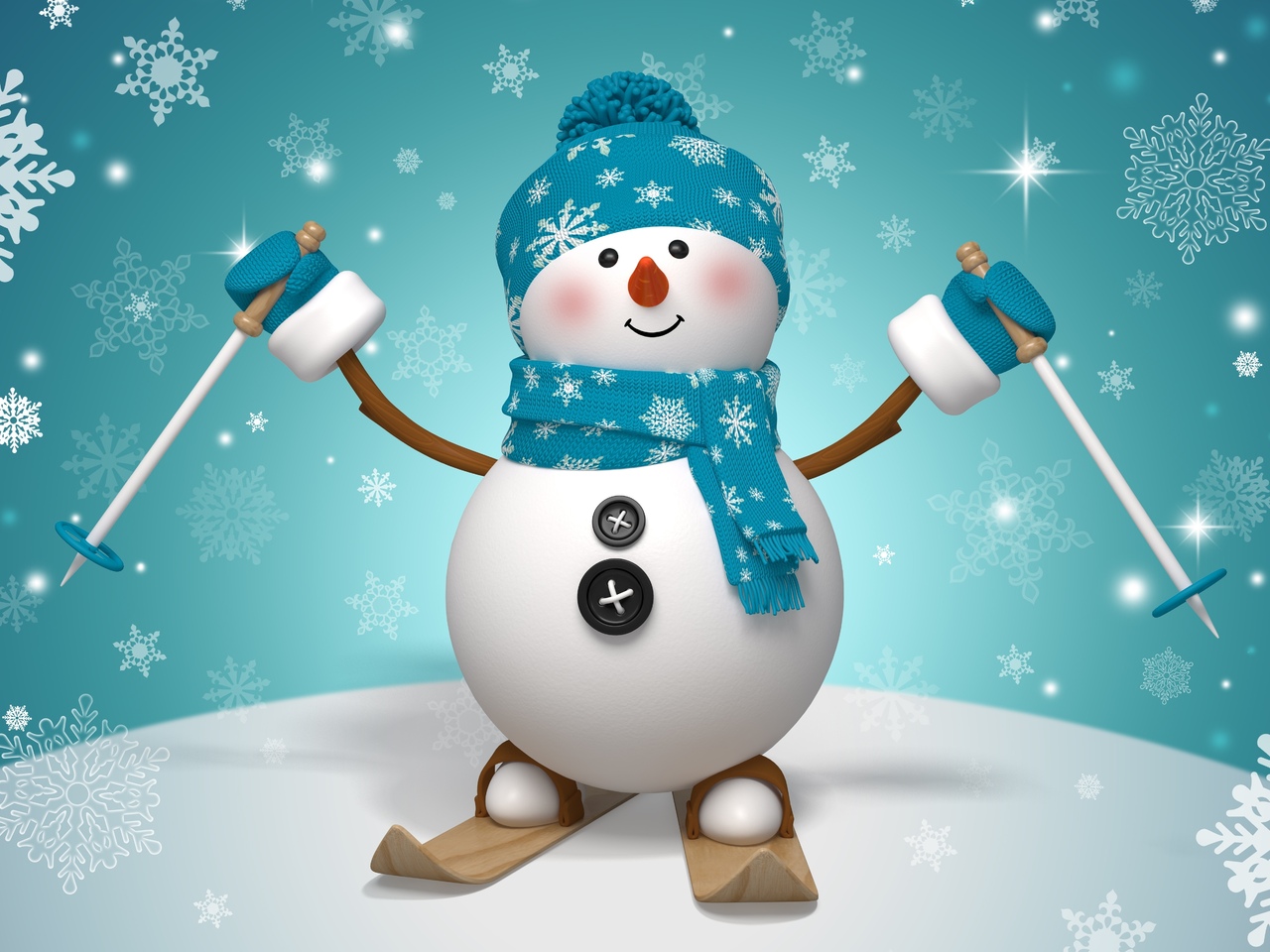 Катание на лыжах
Цель: учить освоению стойки лыжника и основных элементов передвижения на лыжах
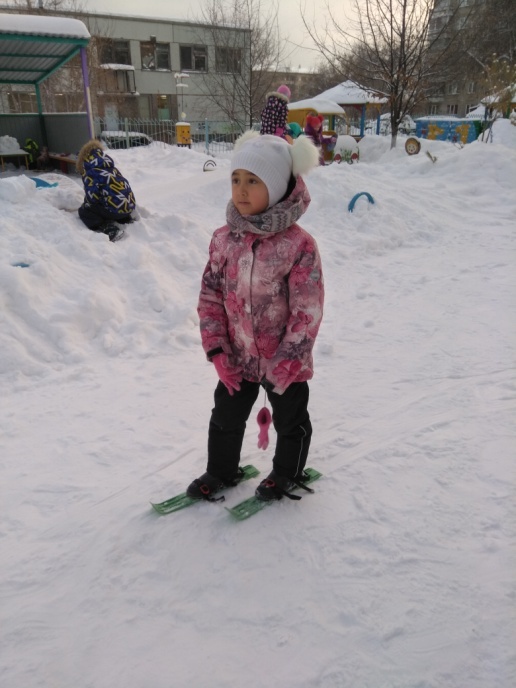 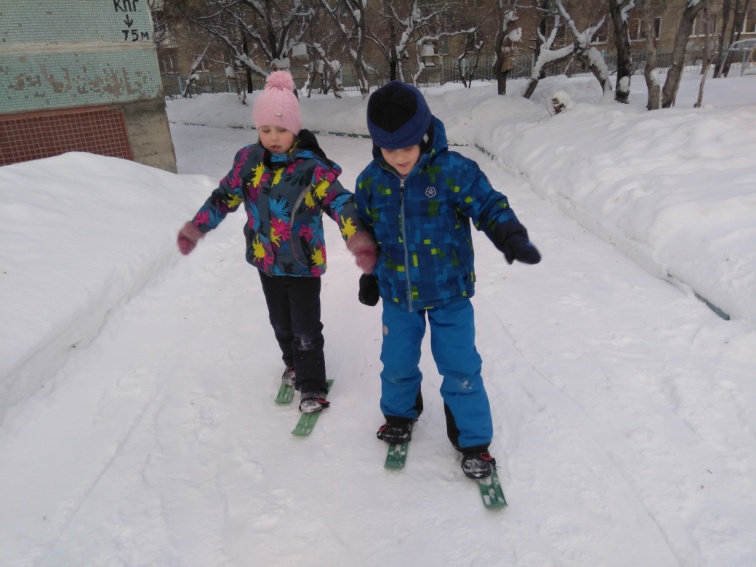 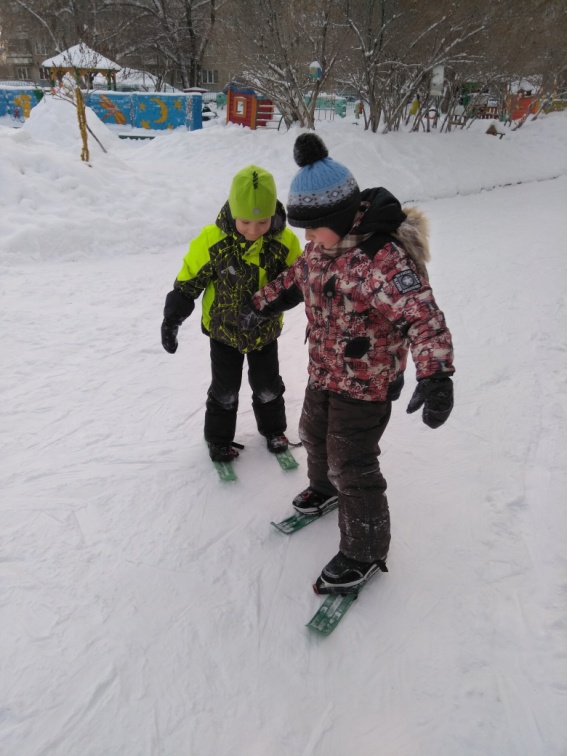 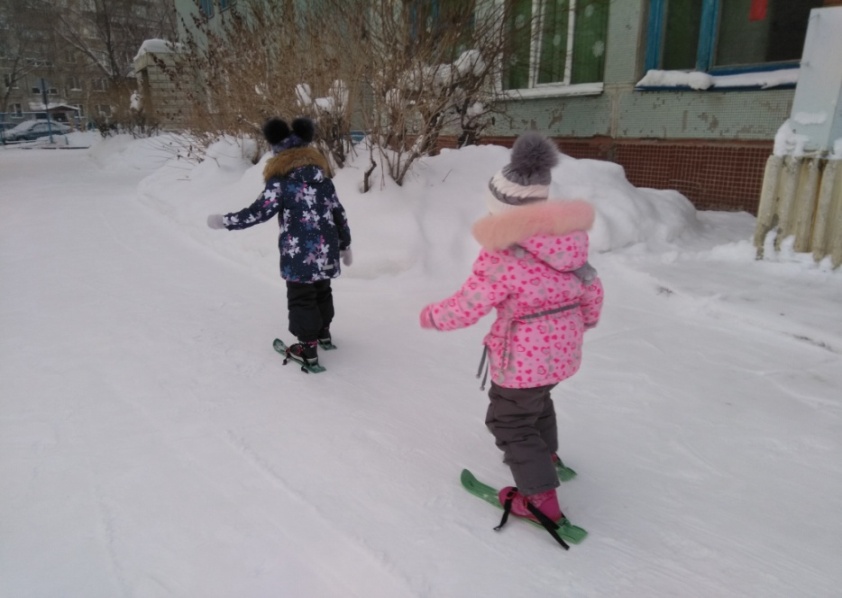 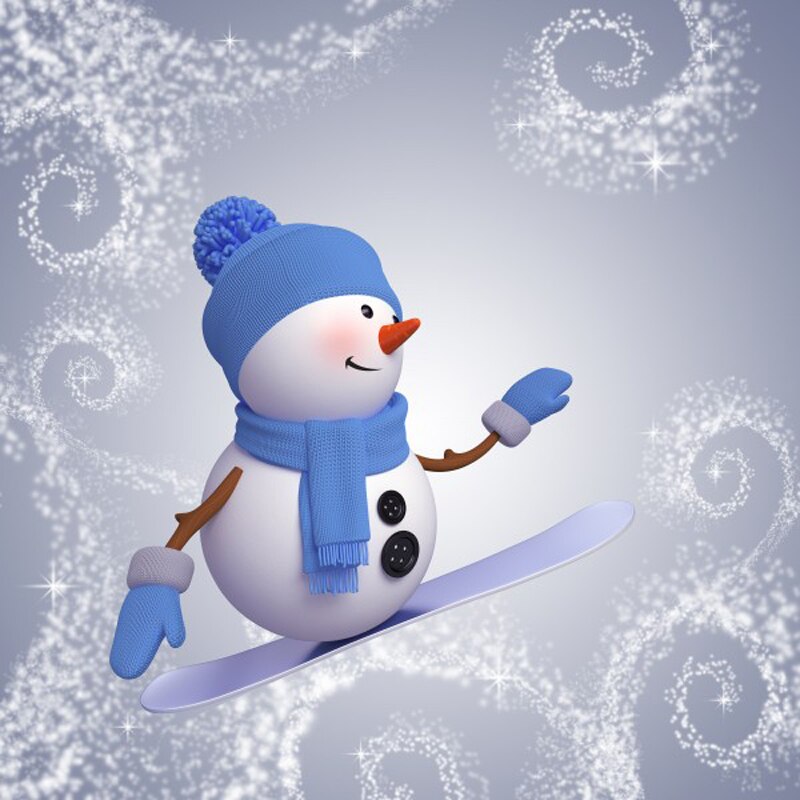 Постройки из снега
Цель: продолжать знакомить с видом творческой деятельности- лепкой из снега
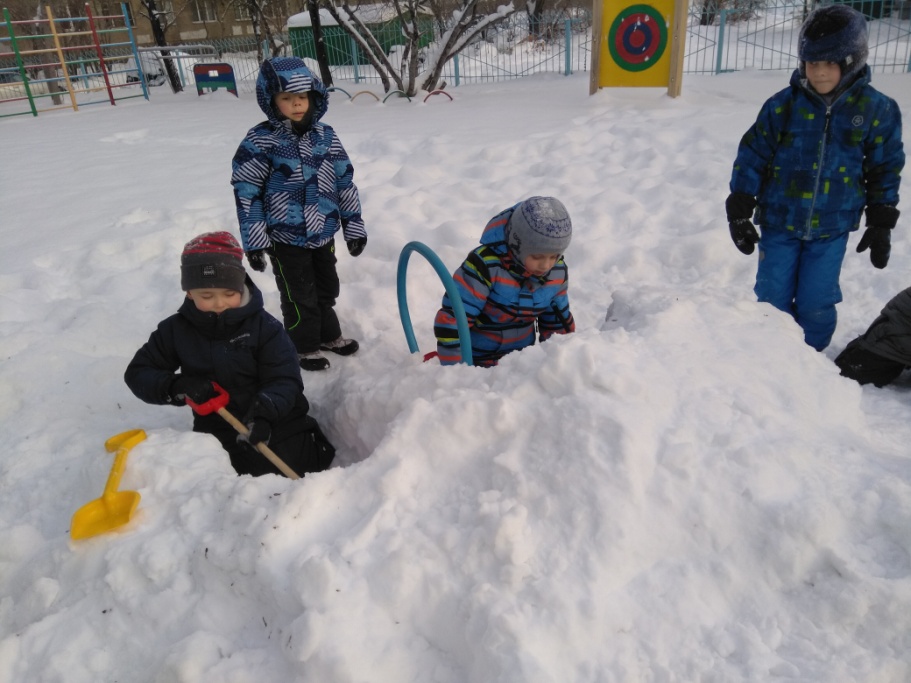 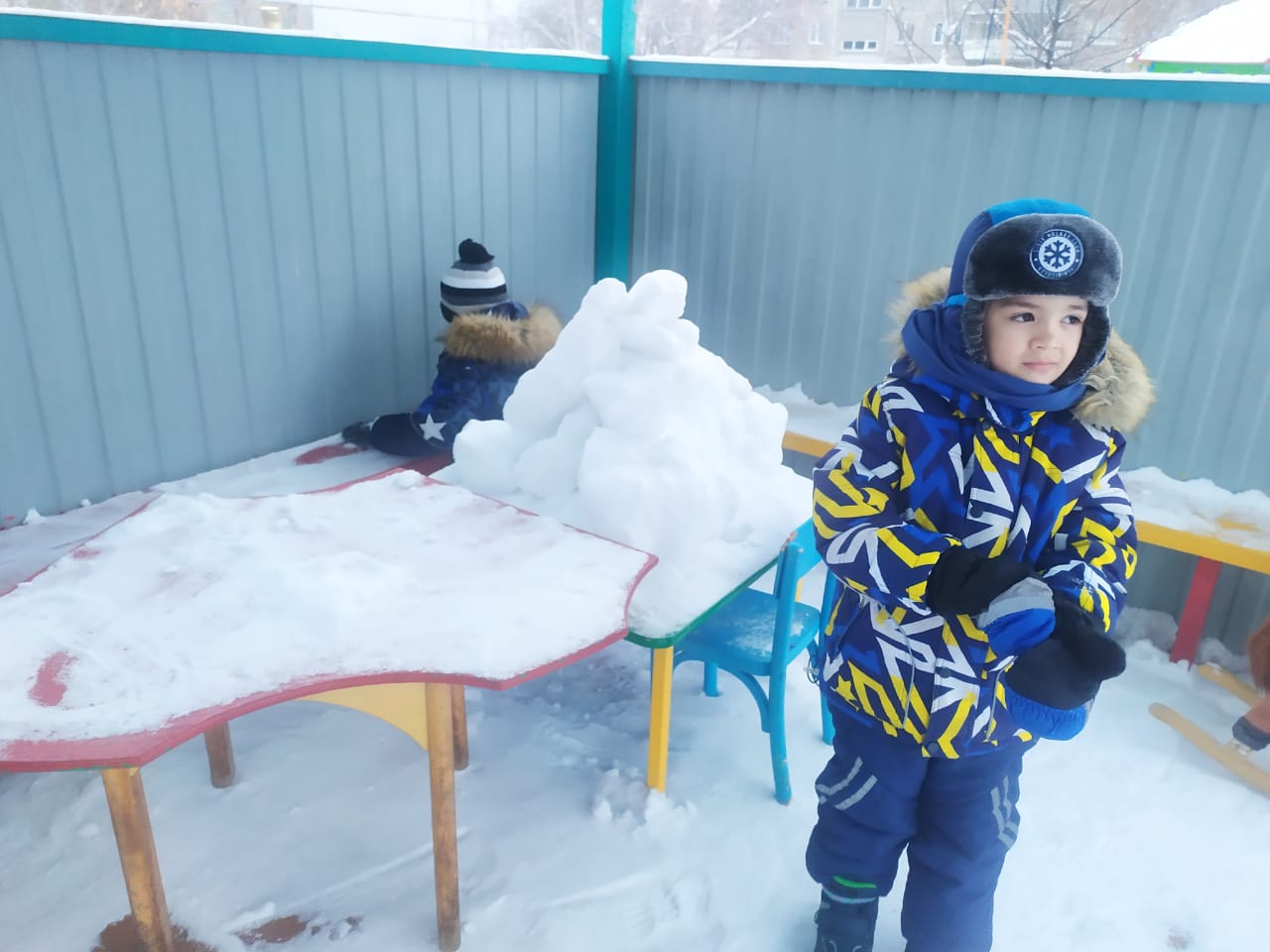 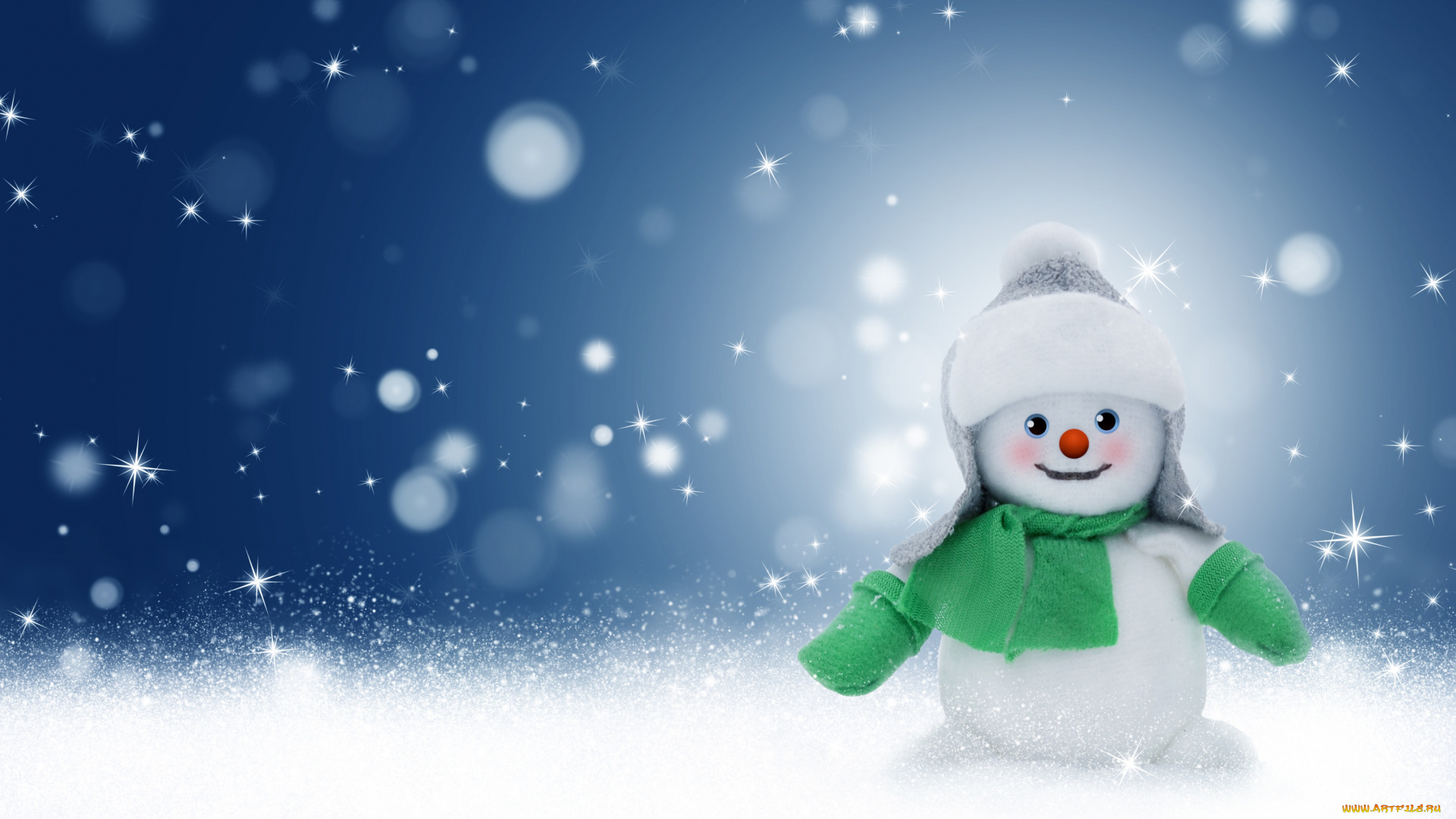 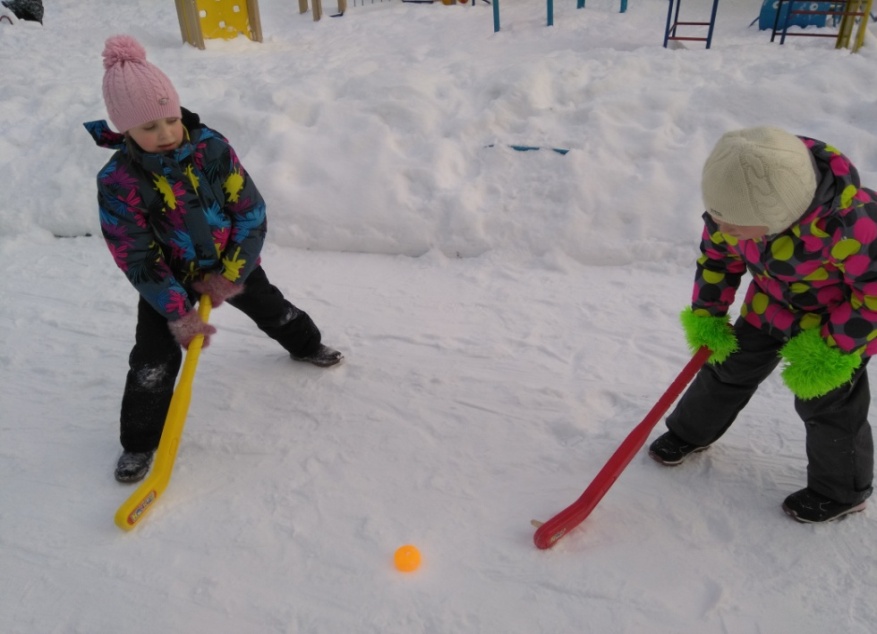 Подвижые игры:
«Хоккей»
Цель:  приобщение к подвижным играм  и здоровому образу жизни
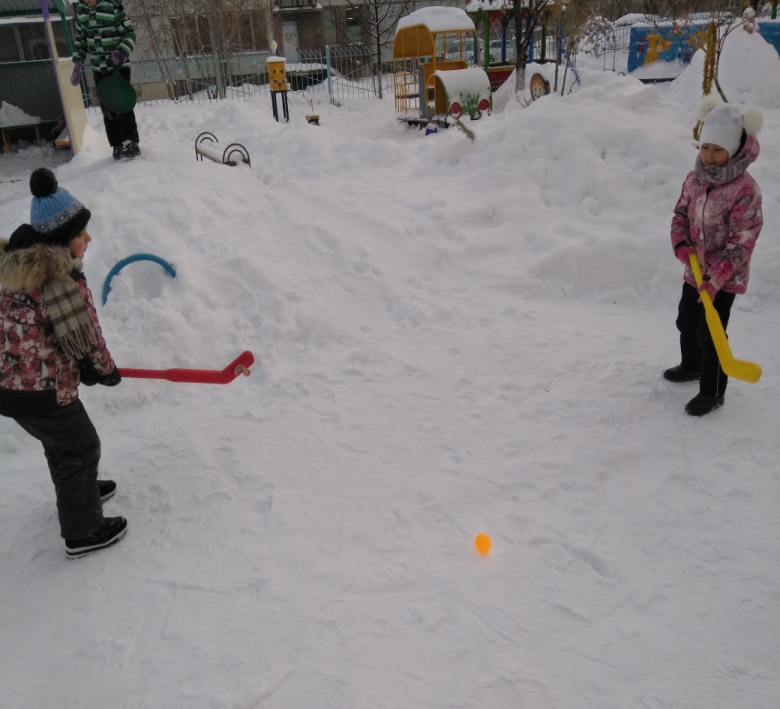 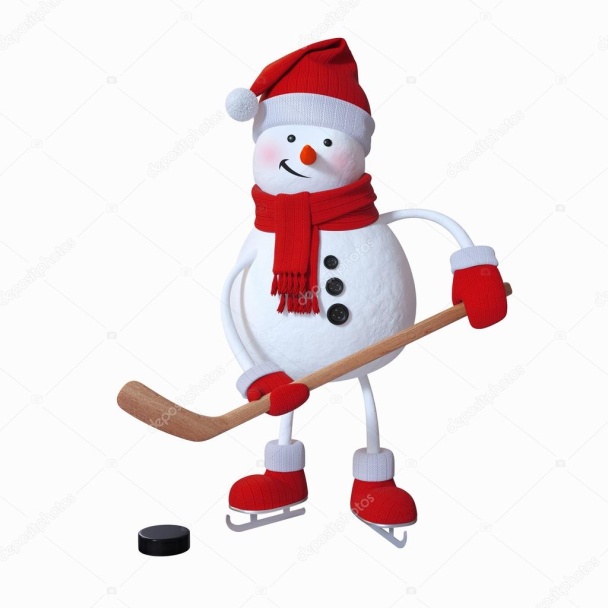 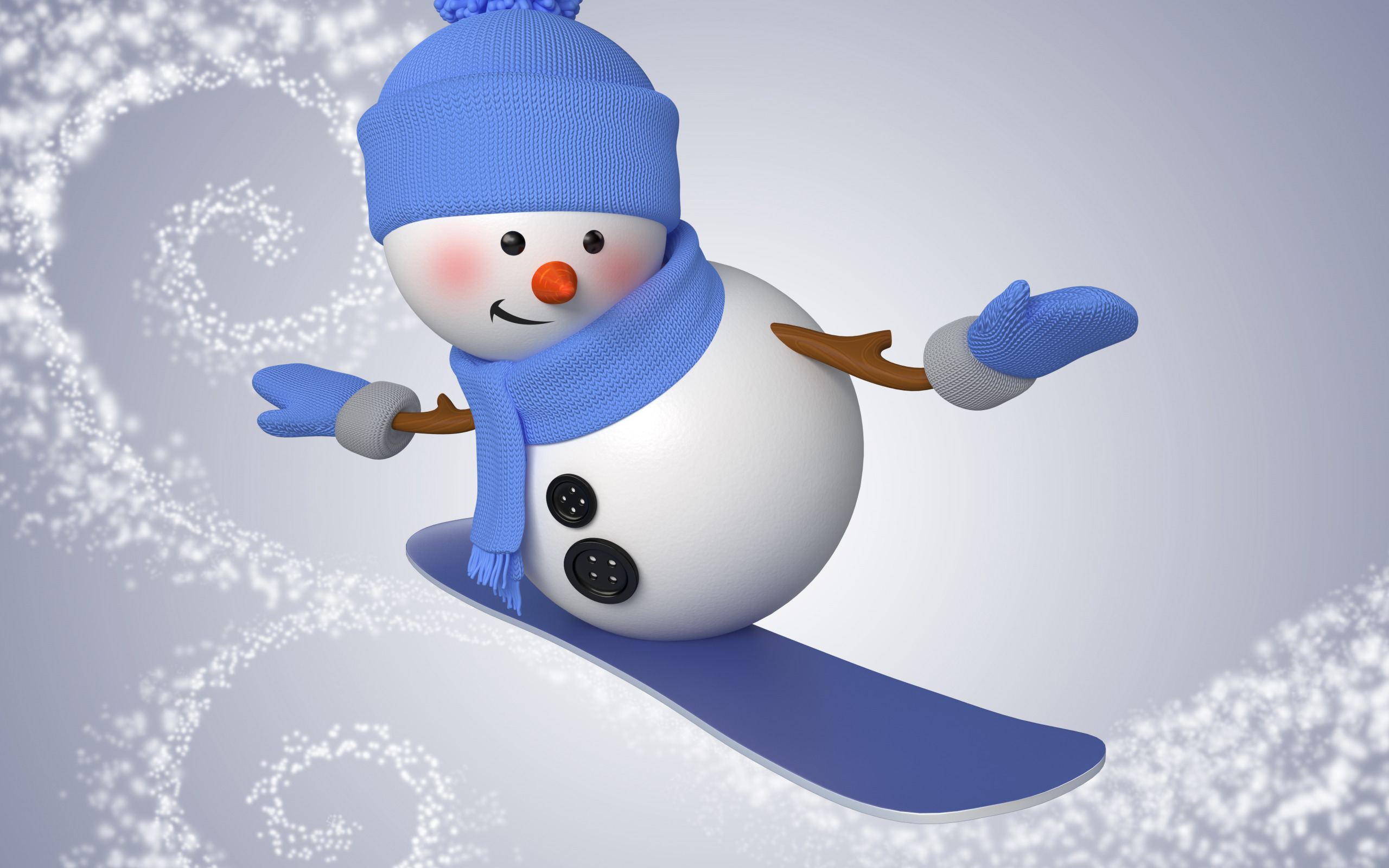 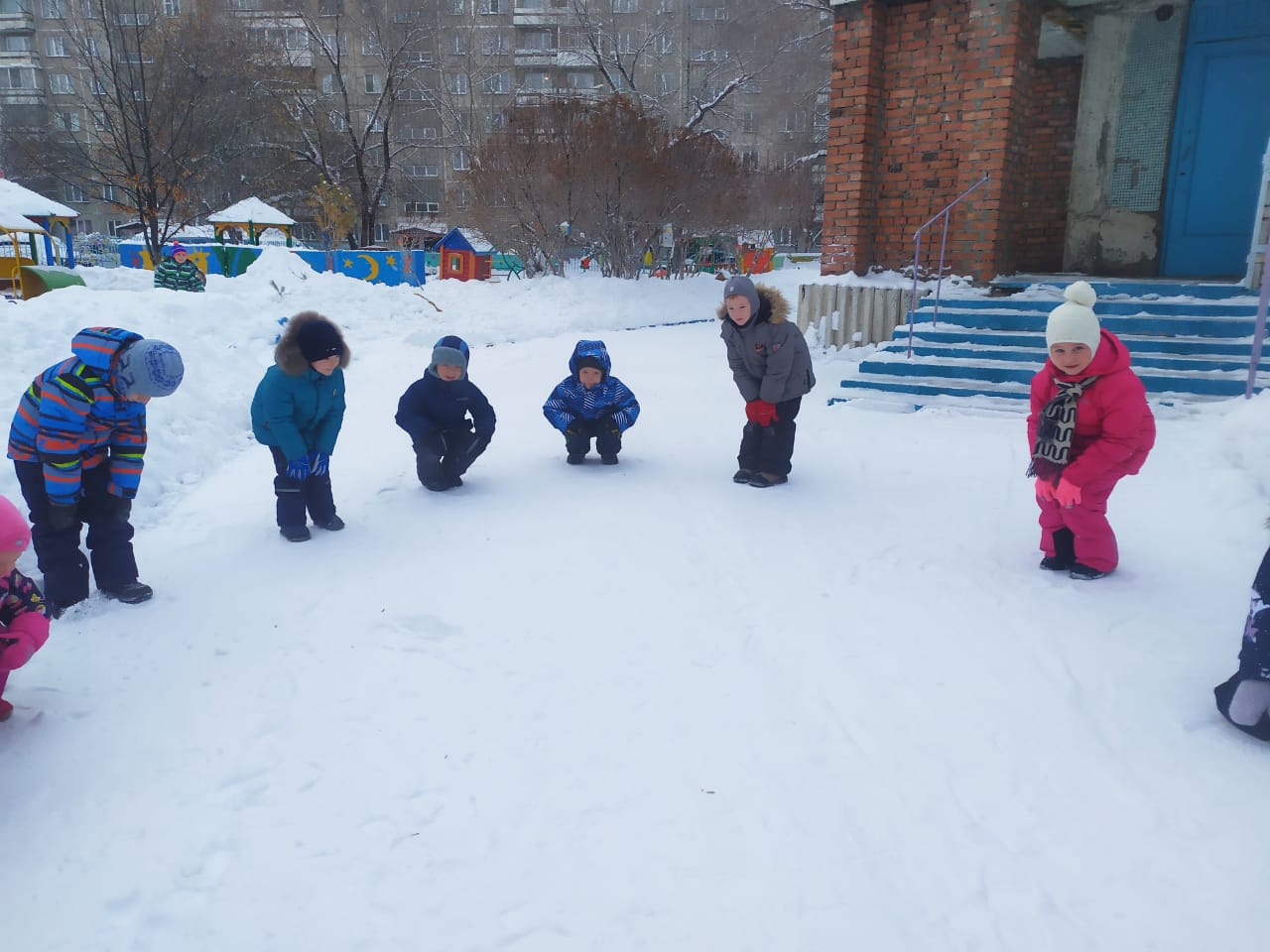 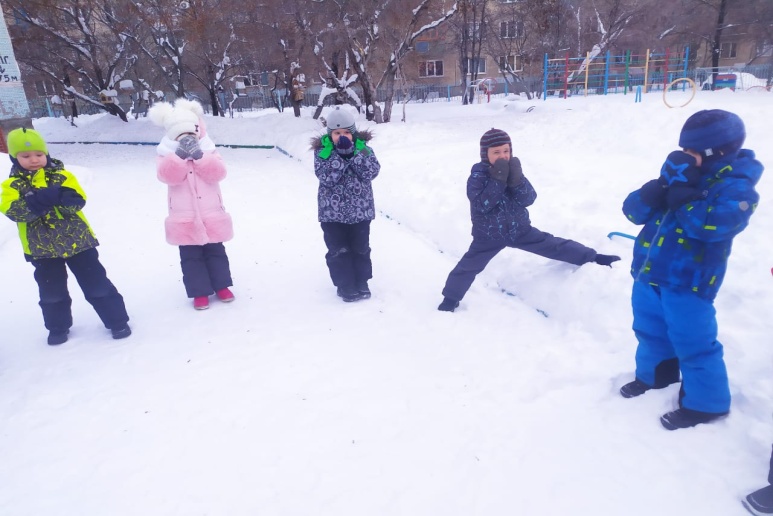 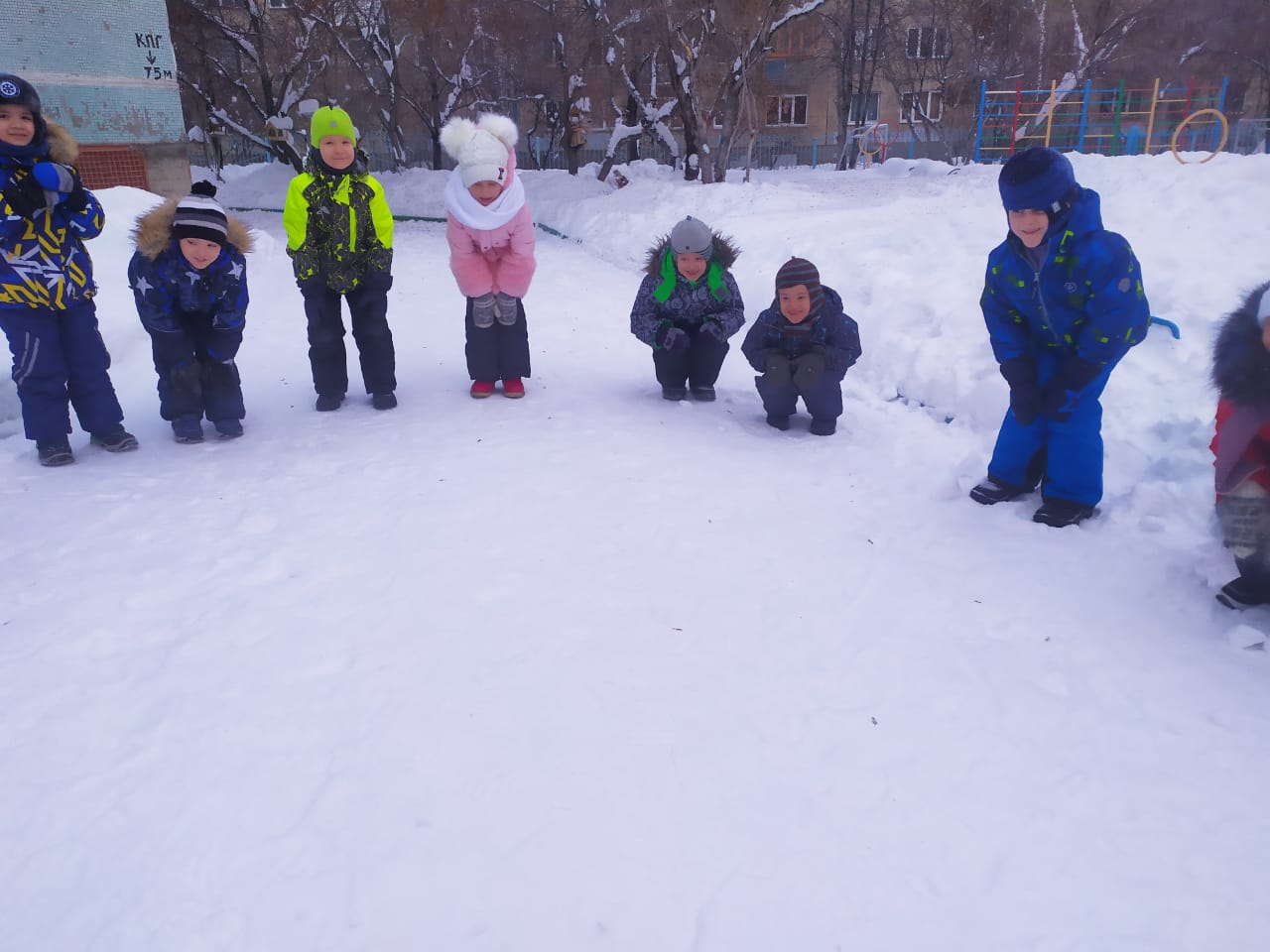 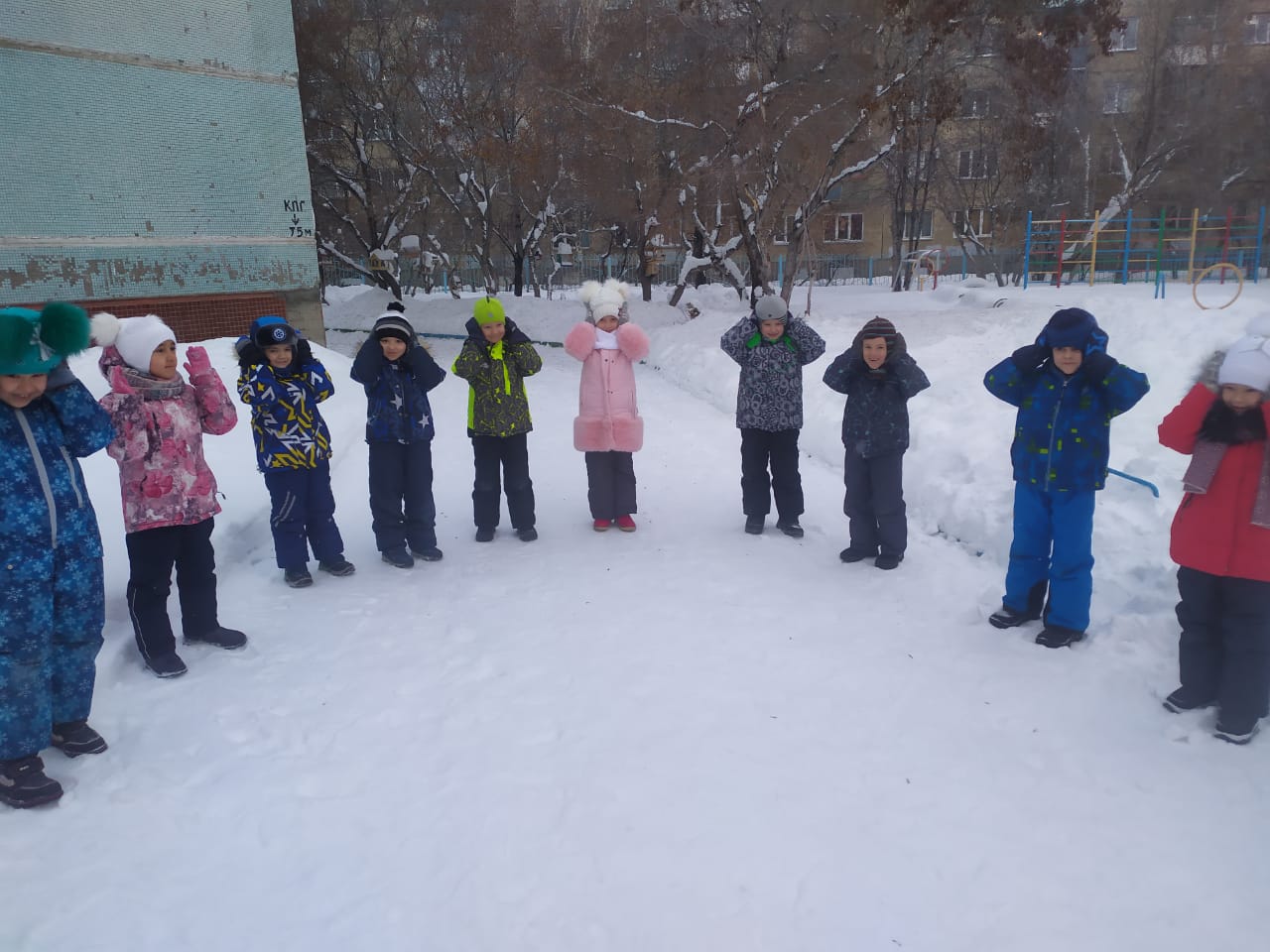 «Заморожу!»
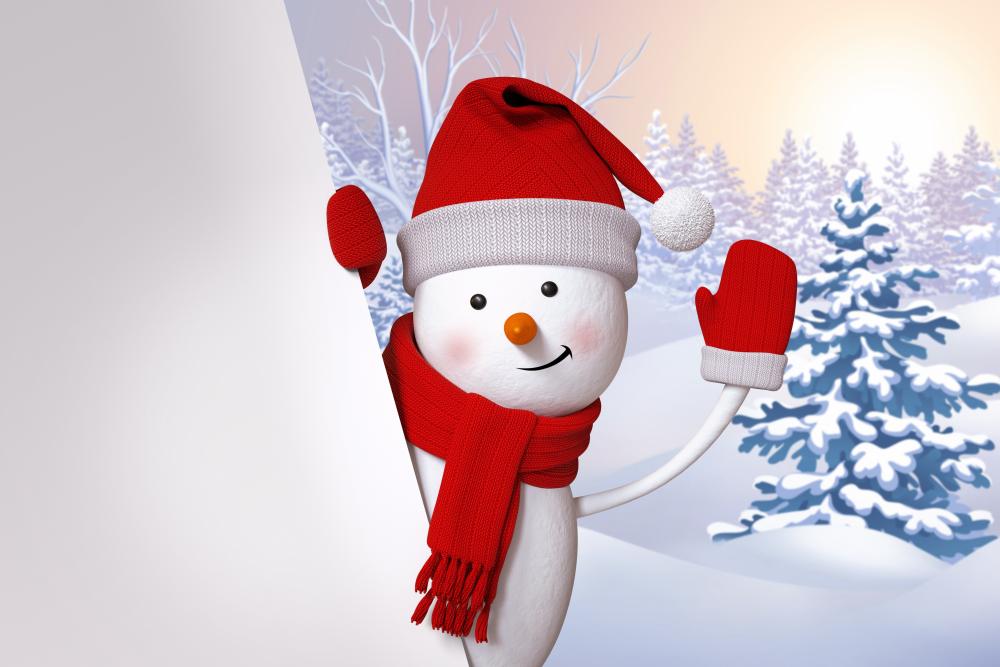 «Попади в цель»
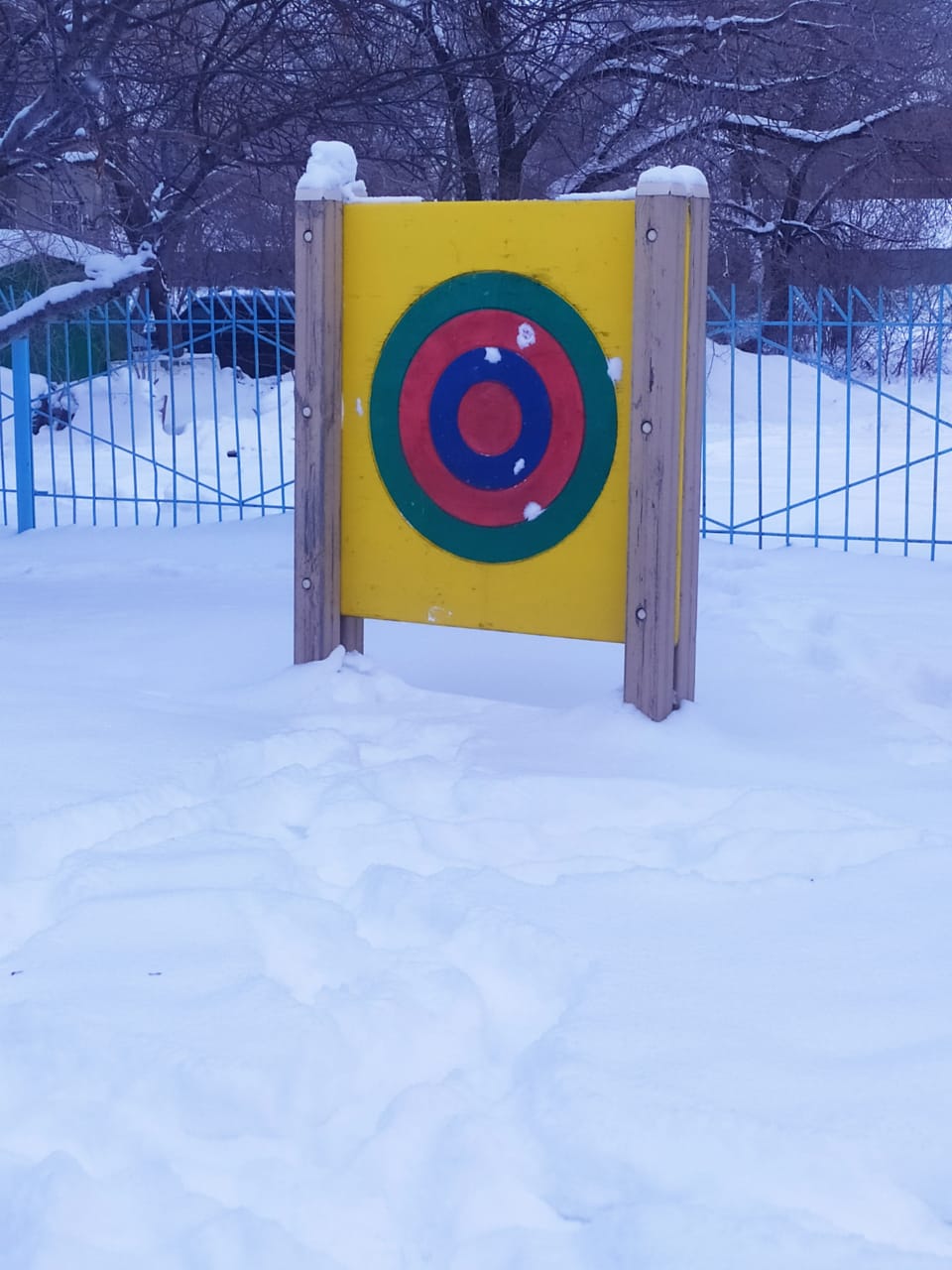 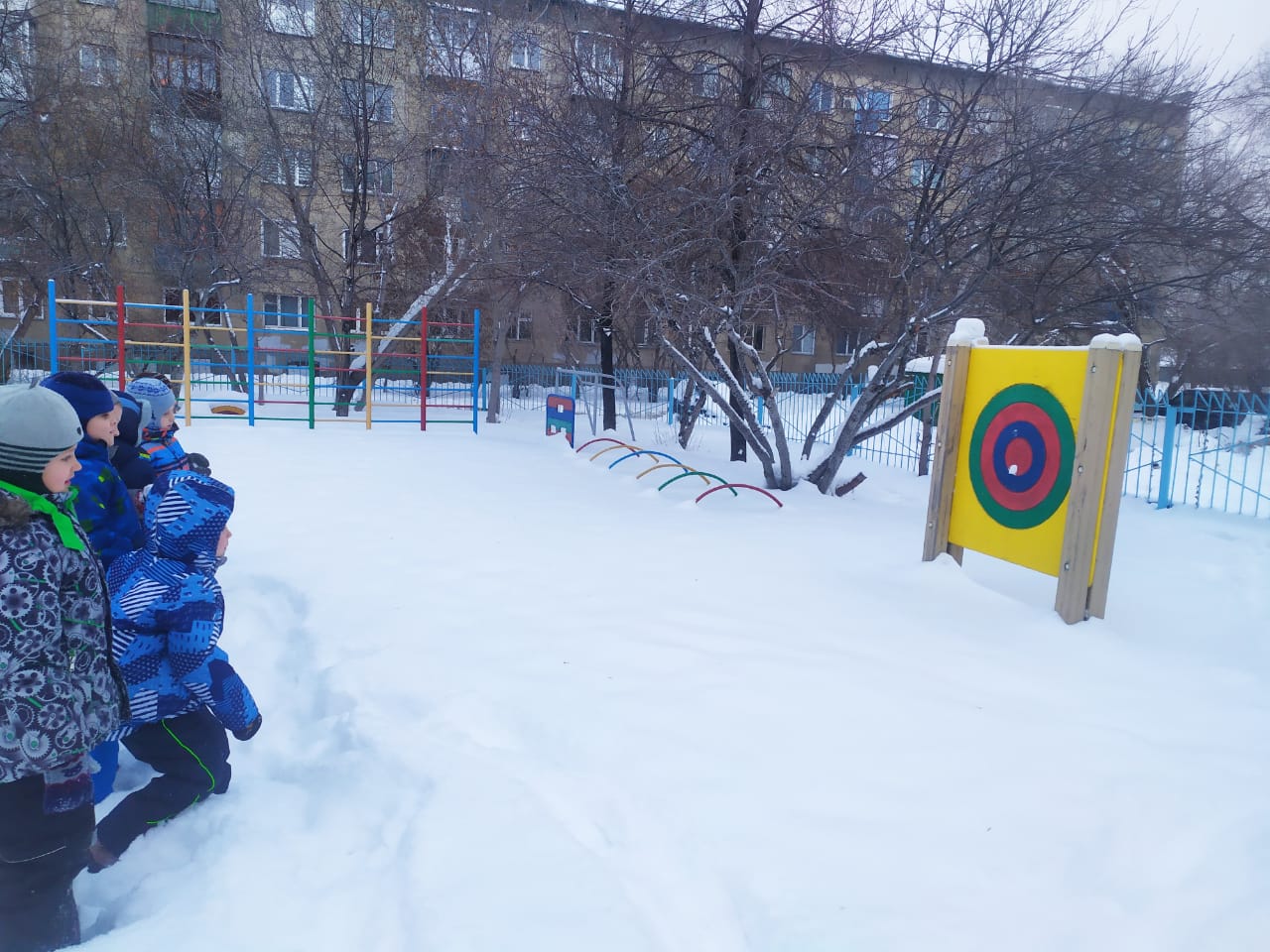 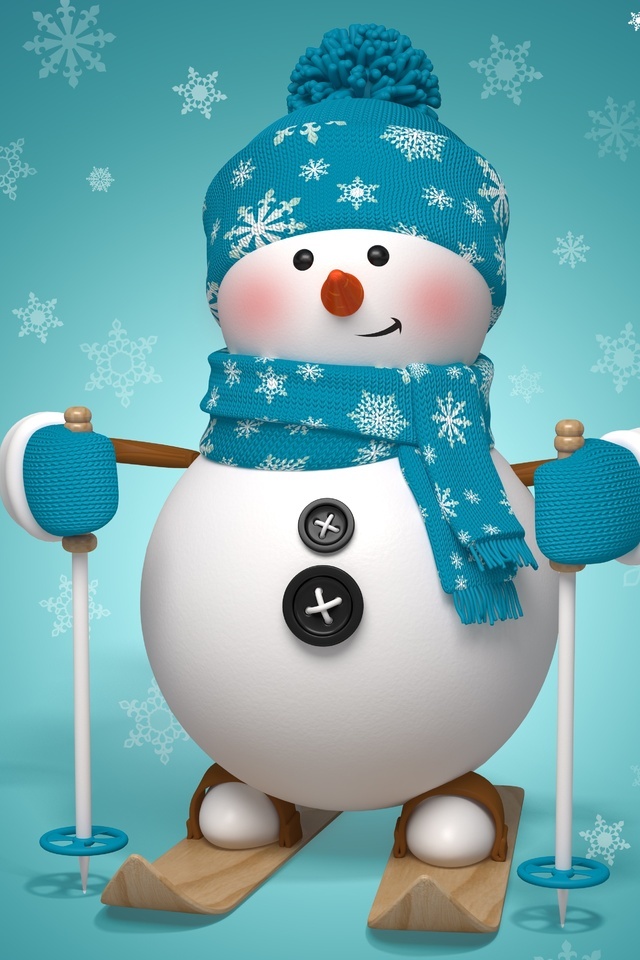 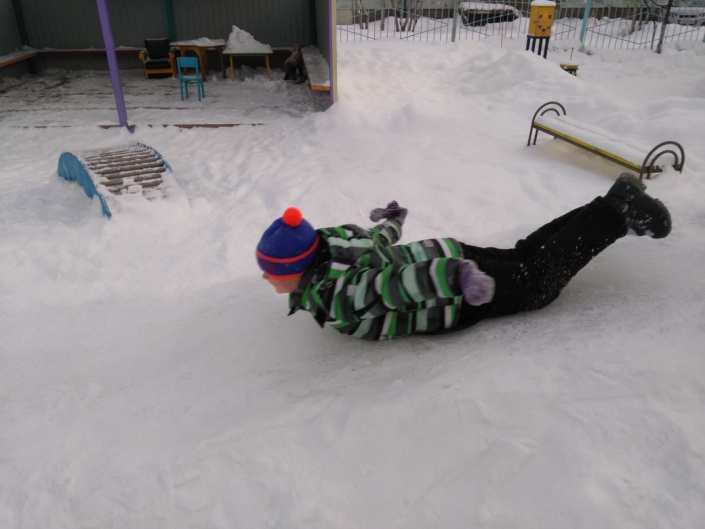 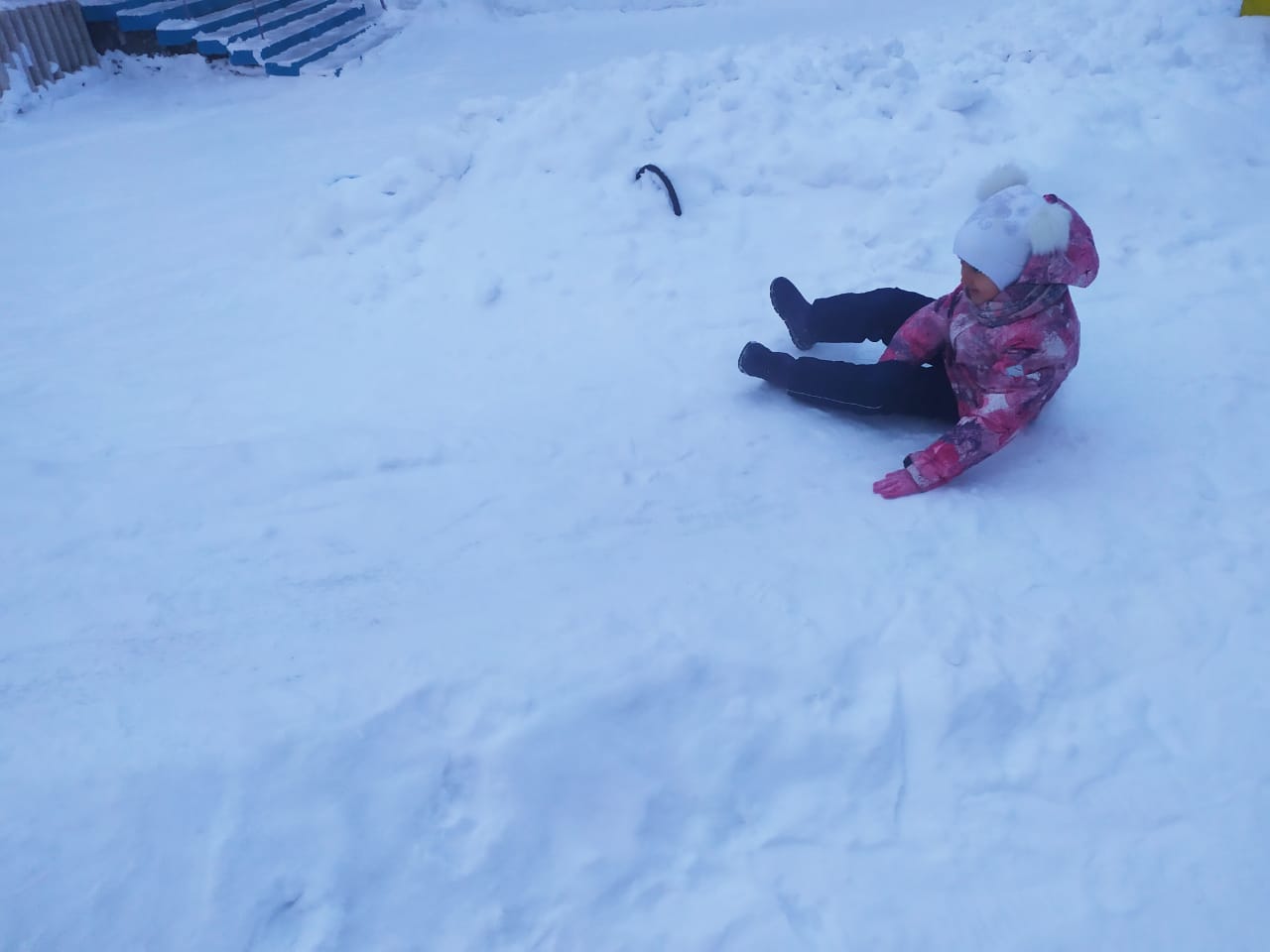 Катание с горки
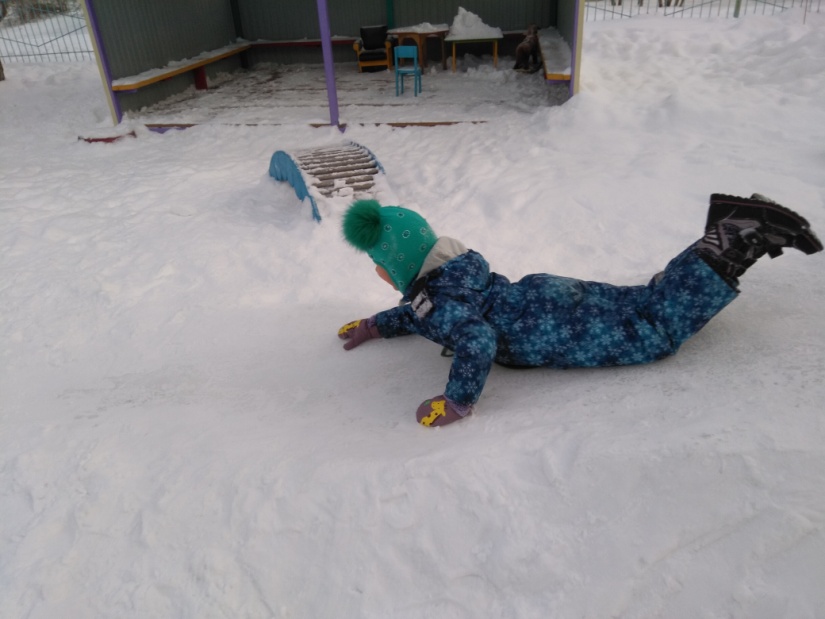 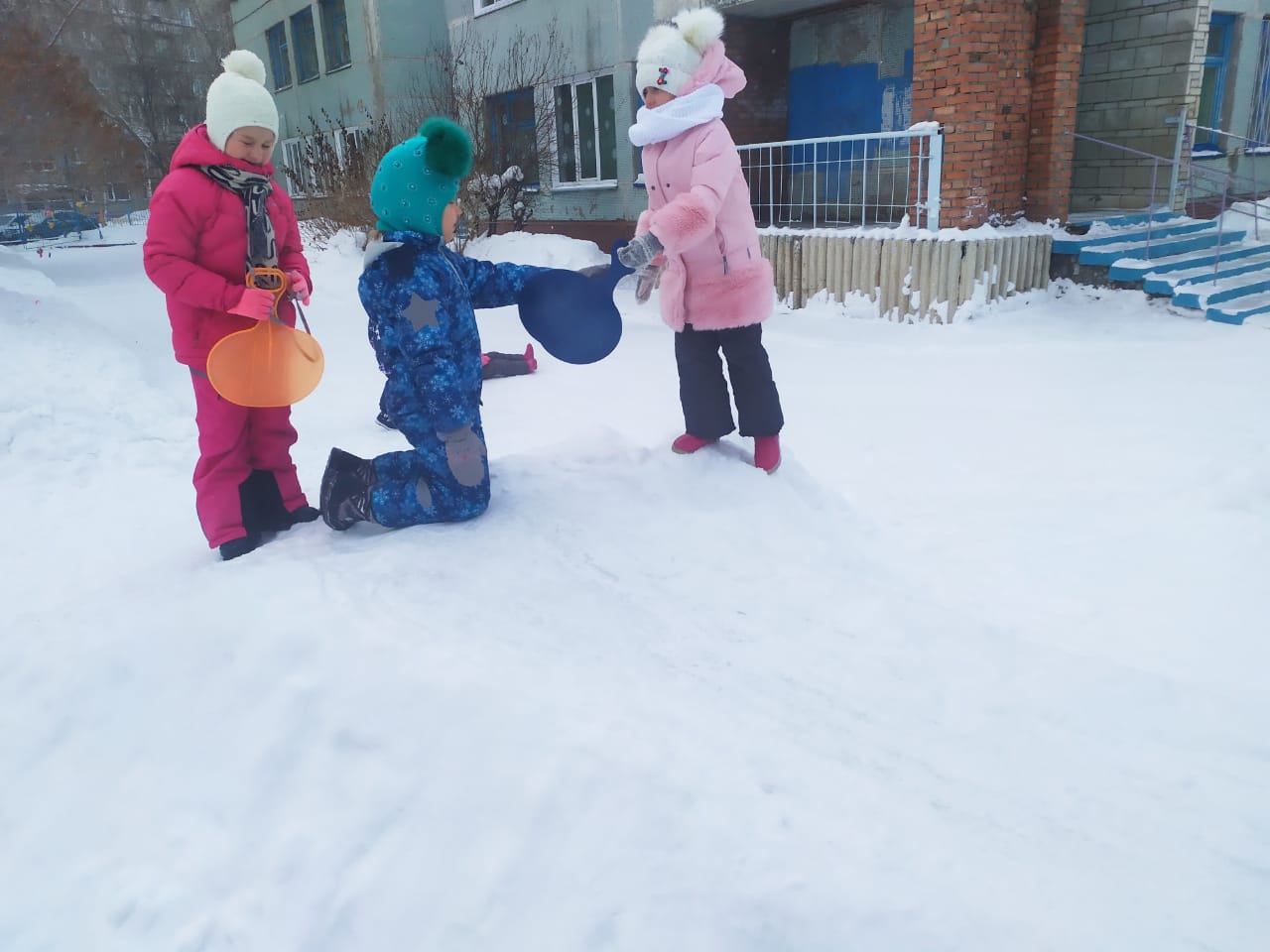 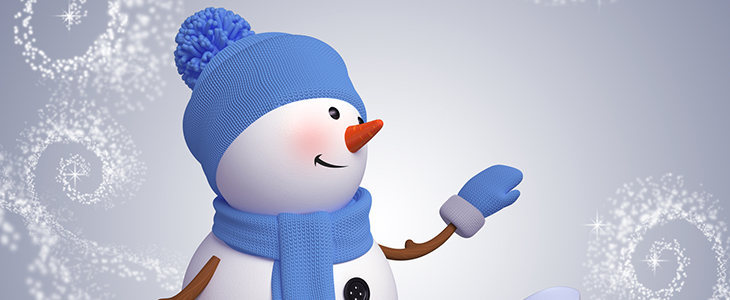 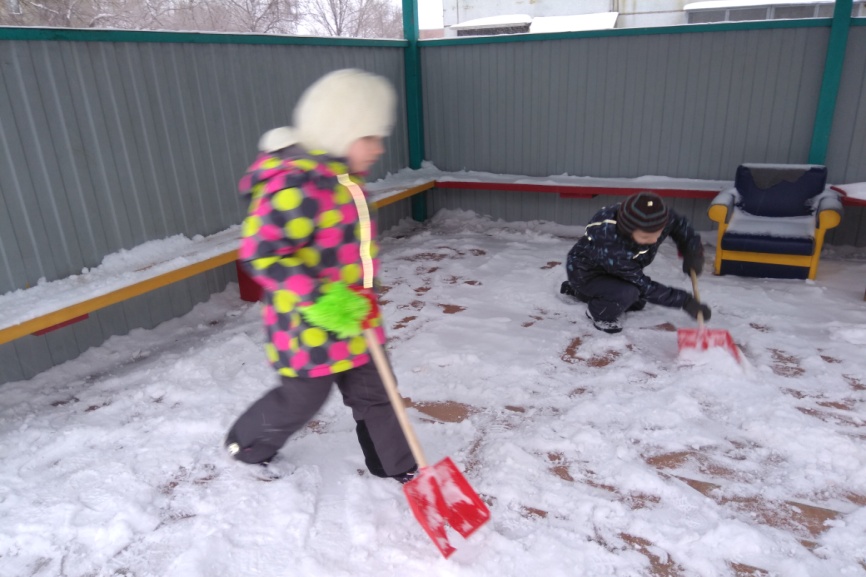 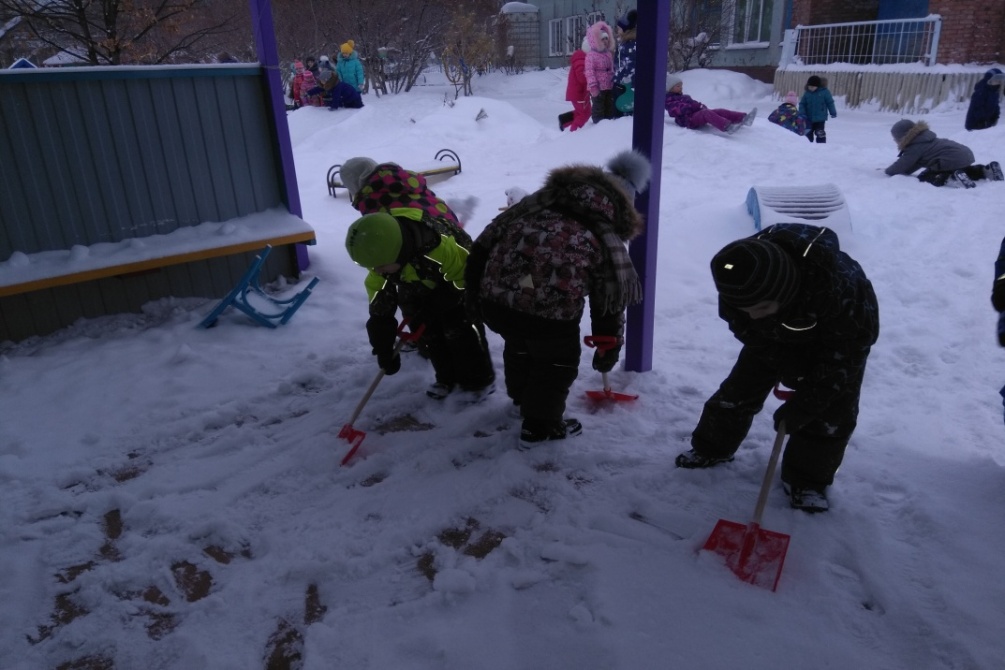 Труд в природе: расчистка дорожек от снега
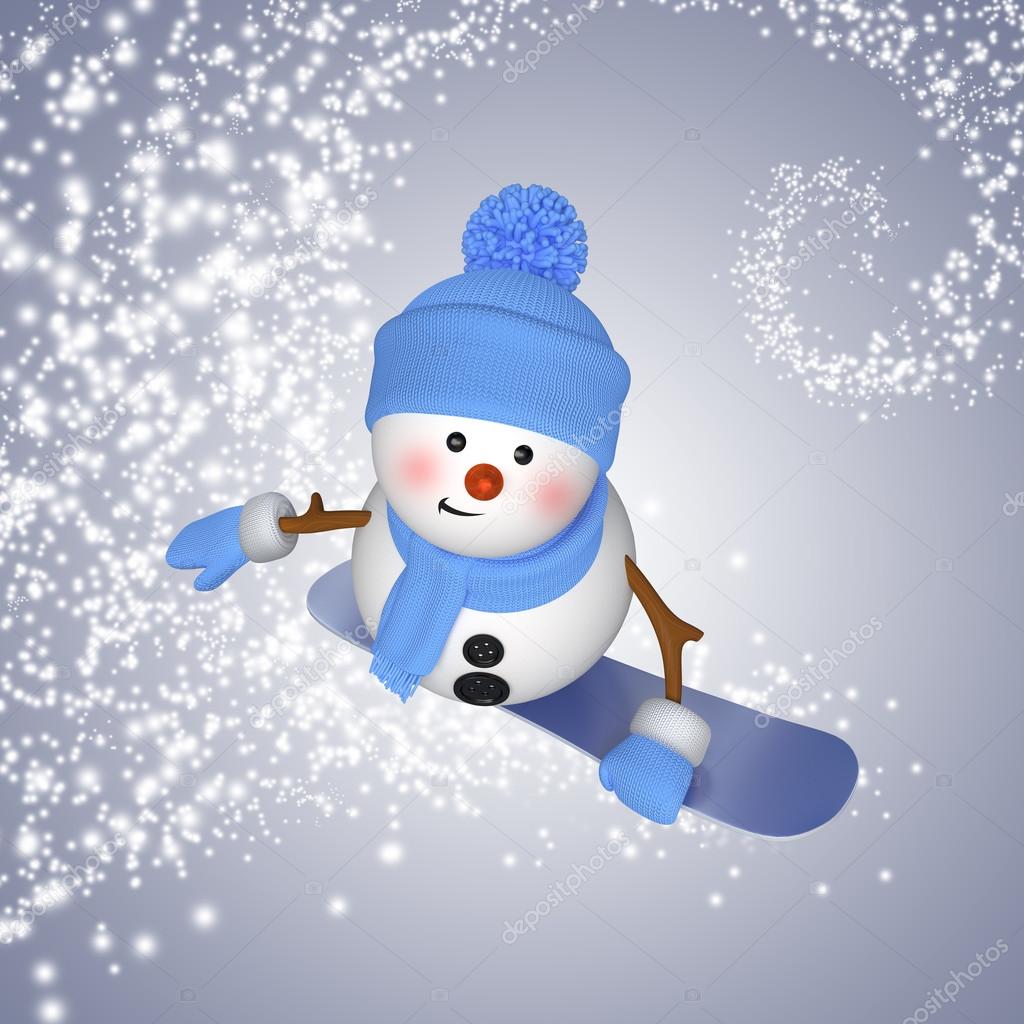 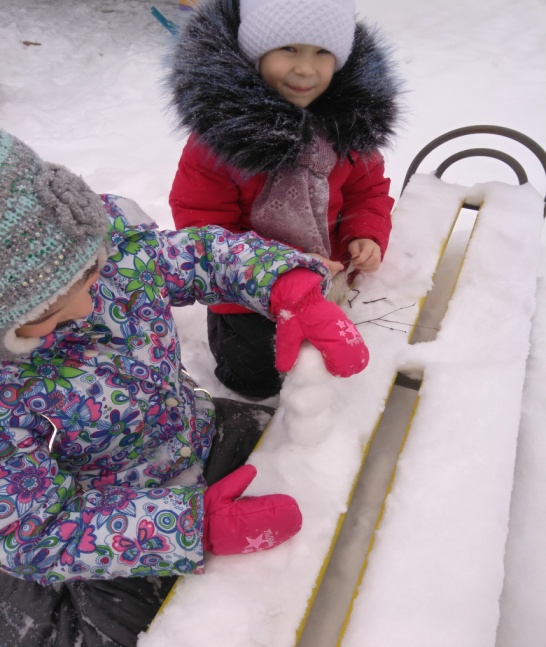 Постройка снеговика
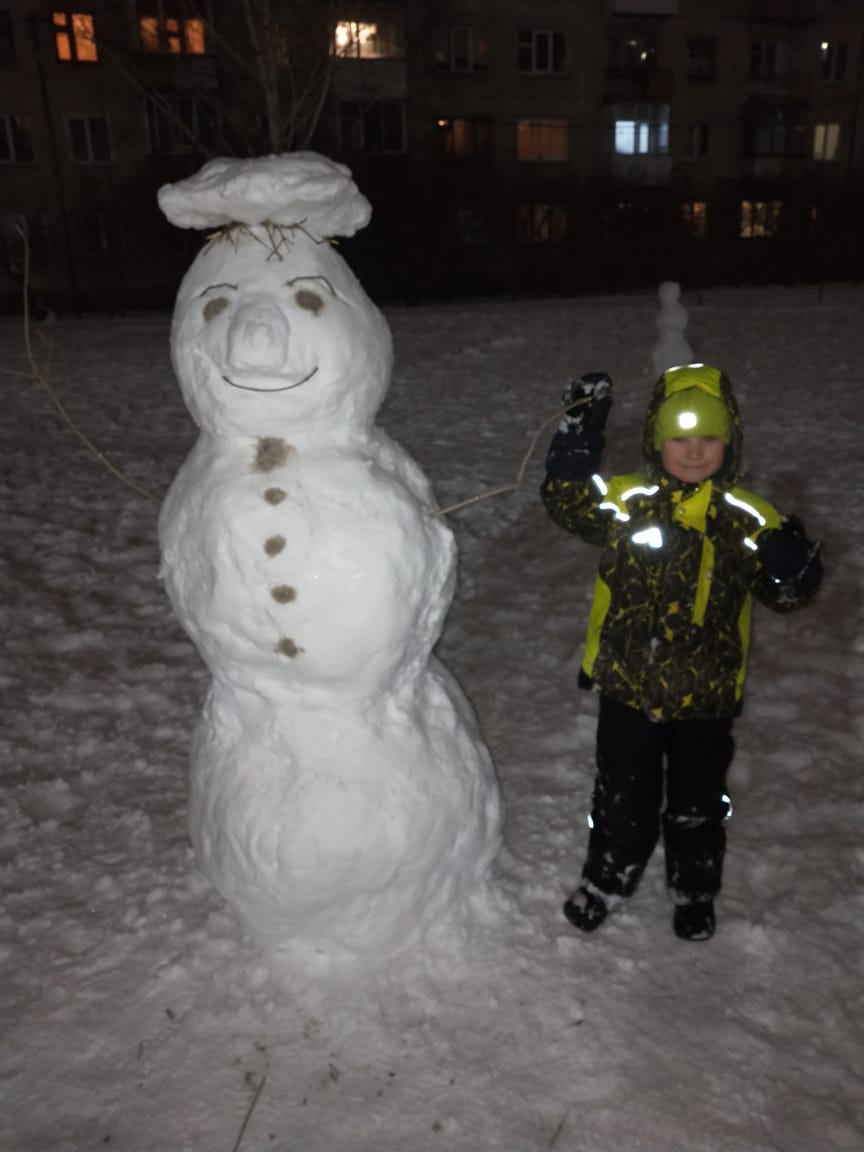 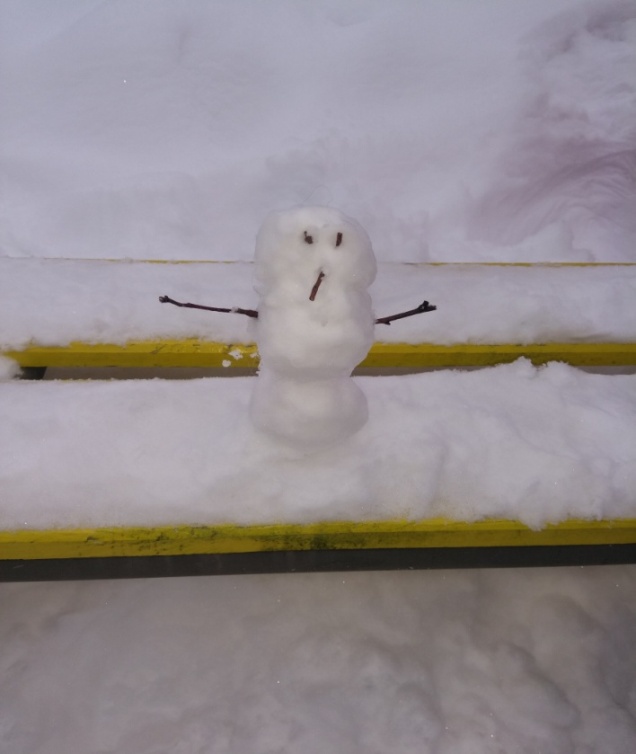 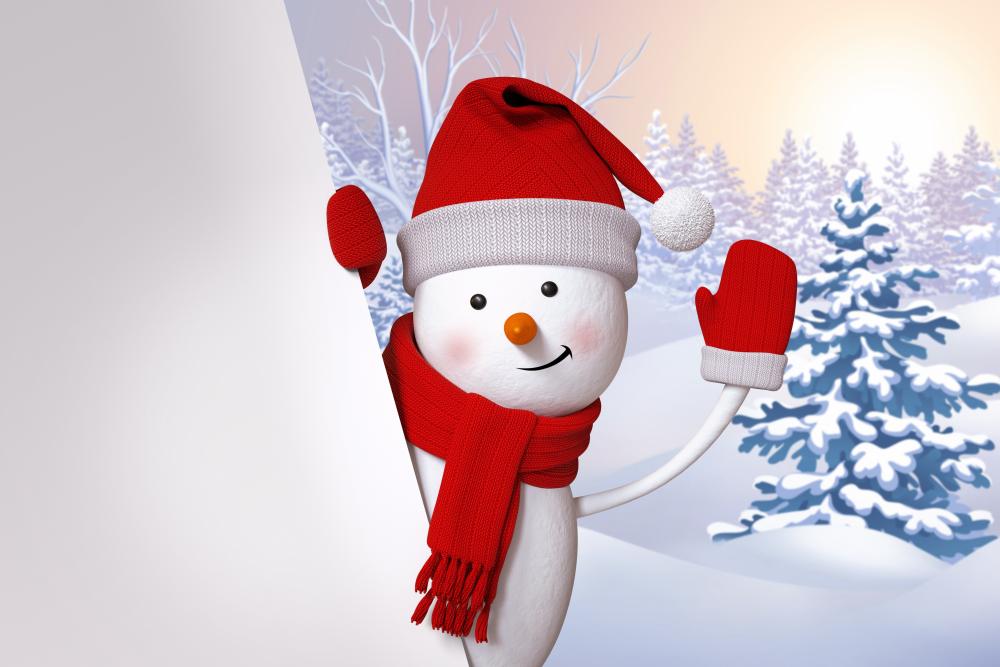 Конструирование из 
строительного материала: 
«Наша горка высока»
Цель:формирование  интереса к конструированию из разных материалов.
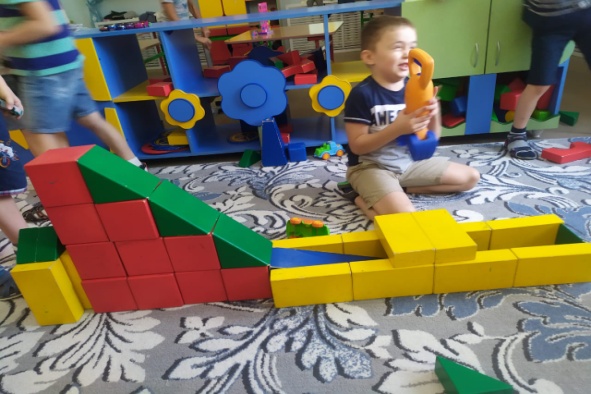 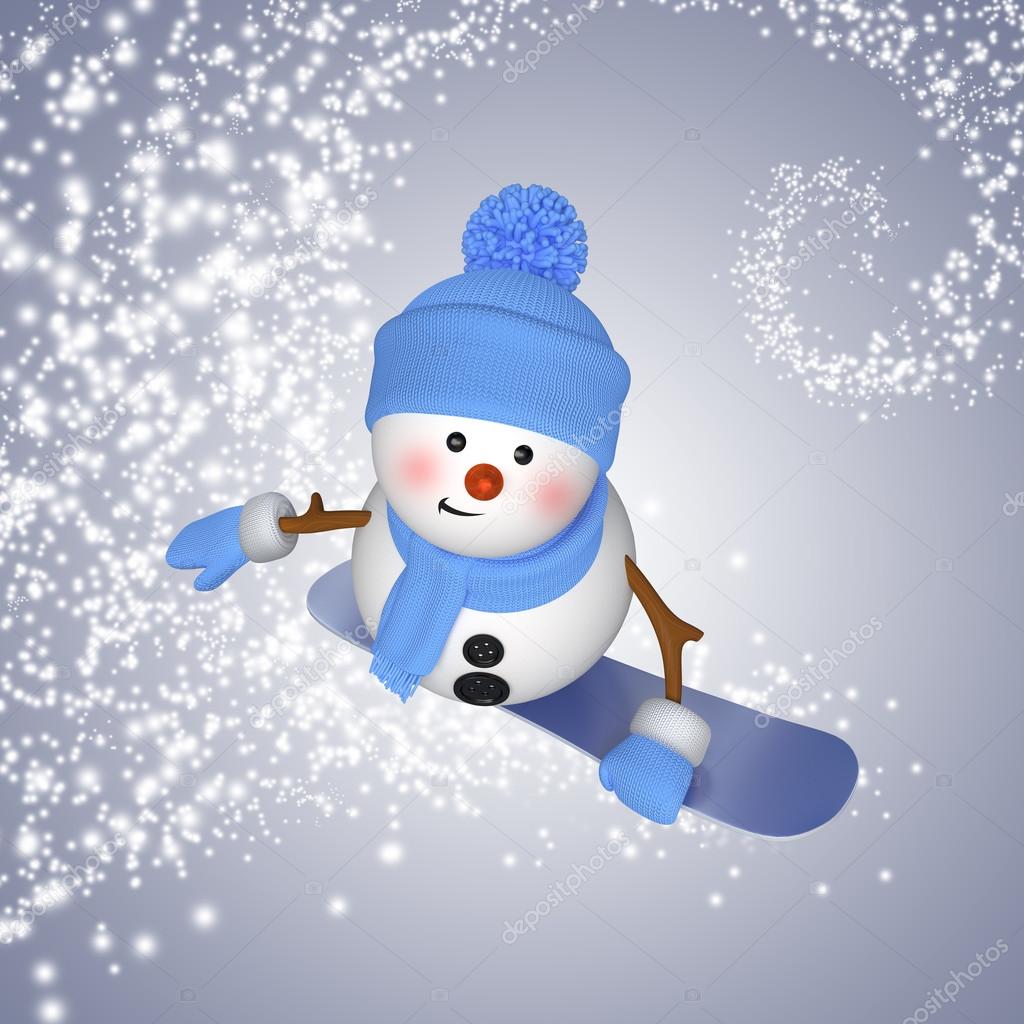 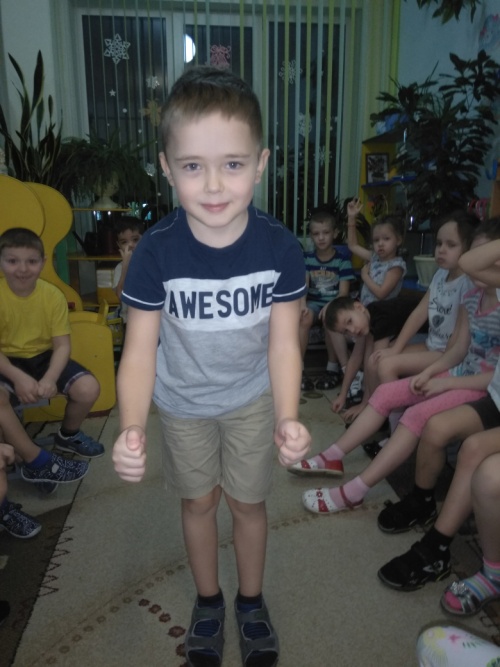 Игра-имитация 
«Покажи зимний вид спорта» 






Цель : закреплять с детьми знания о спорте, спортсменах, видах спорта, формировать интерес к спортивным играм.
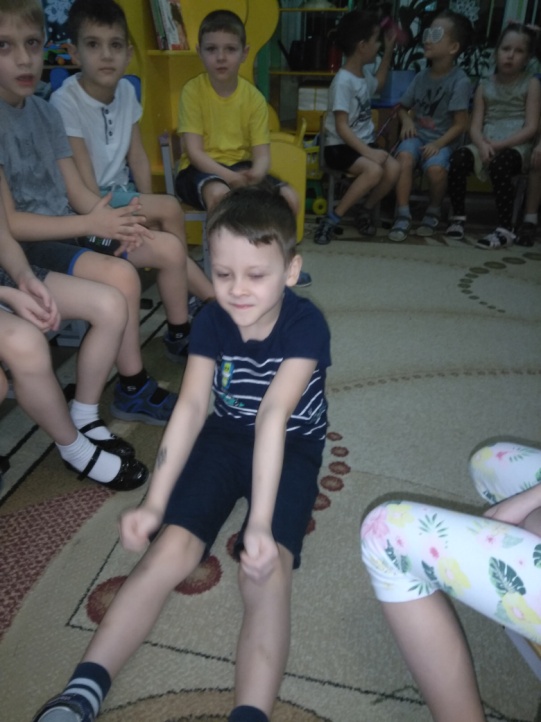 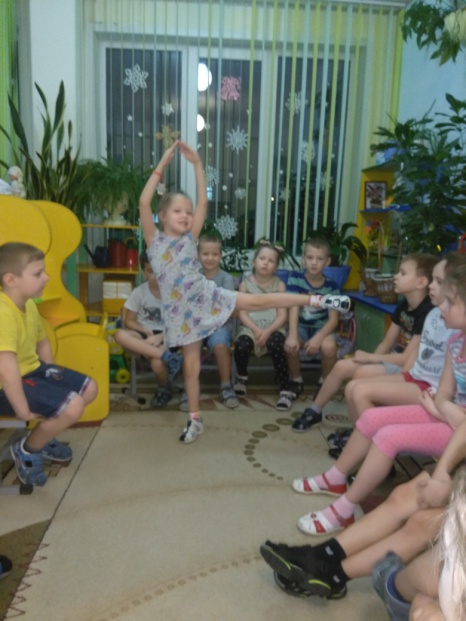 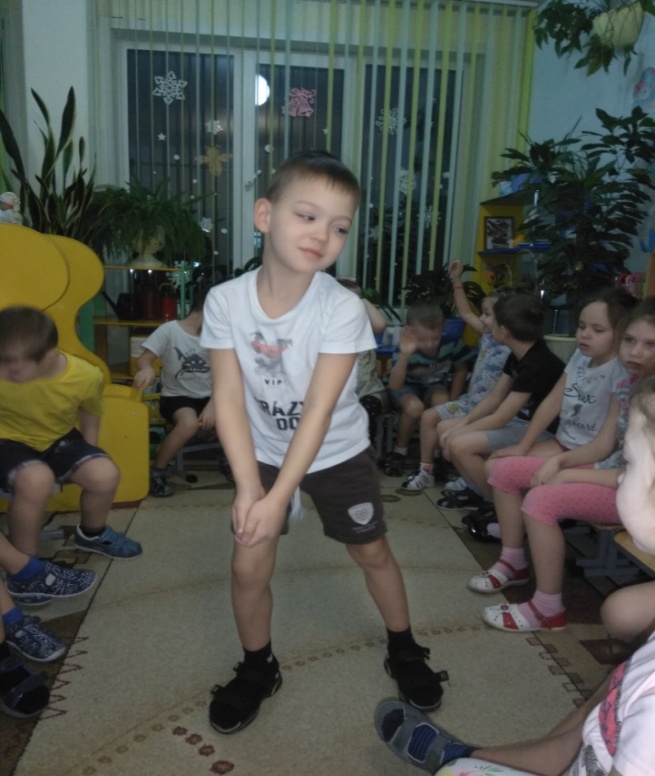 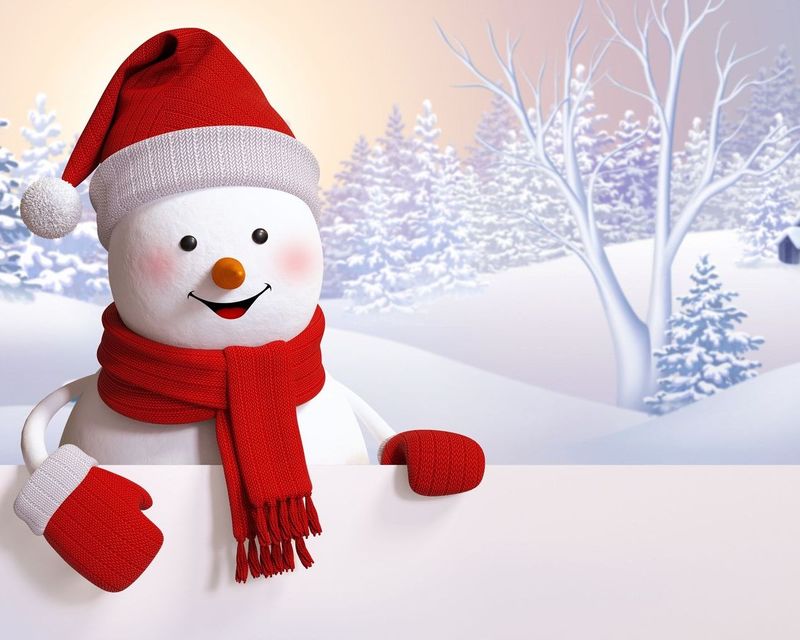 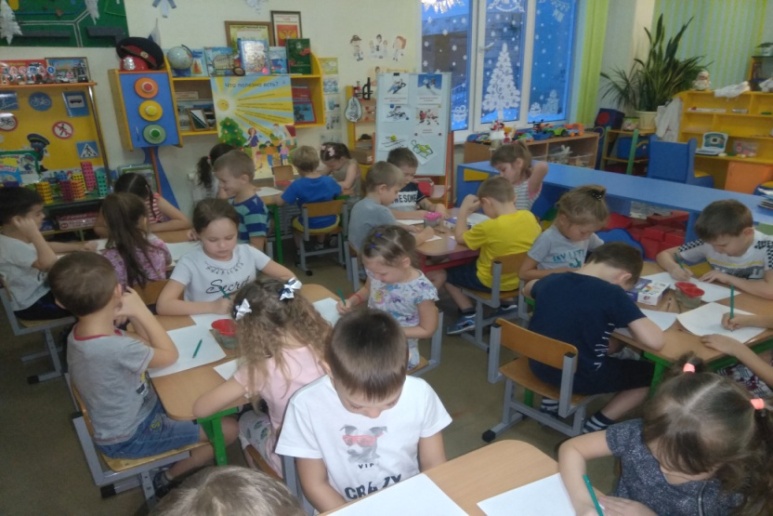 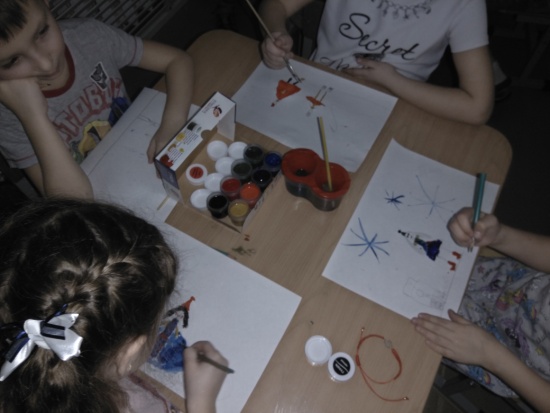 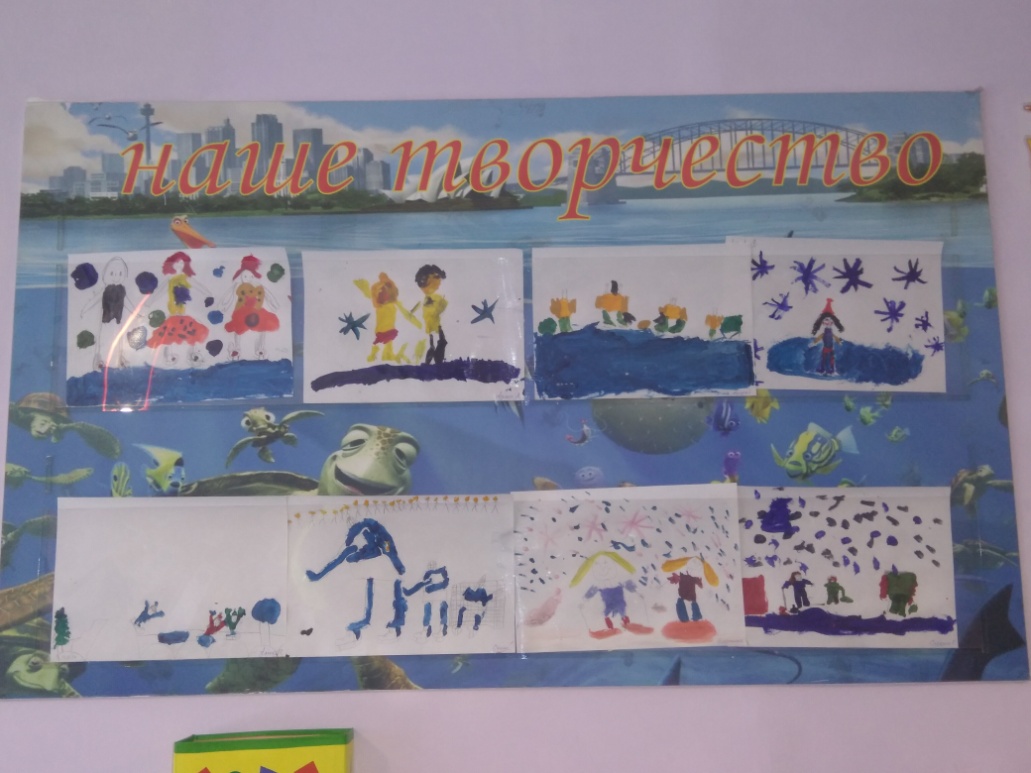 Рисование
«Мой любимый вид спорта»
Цель: учить рисовать человека в движении
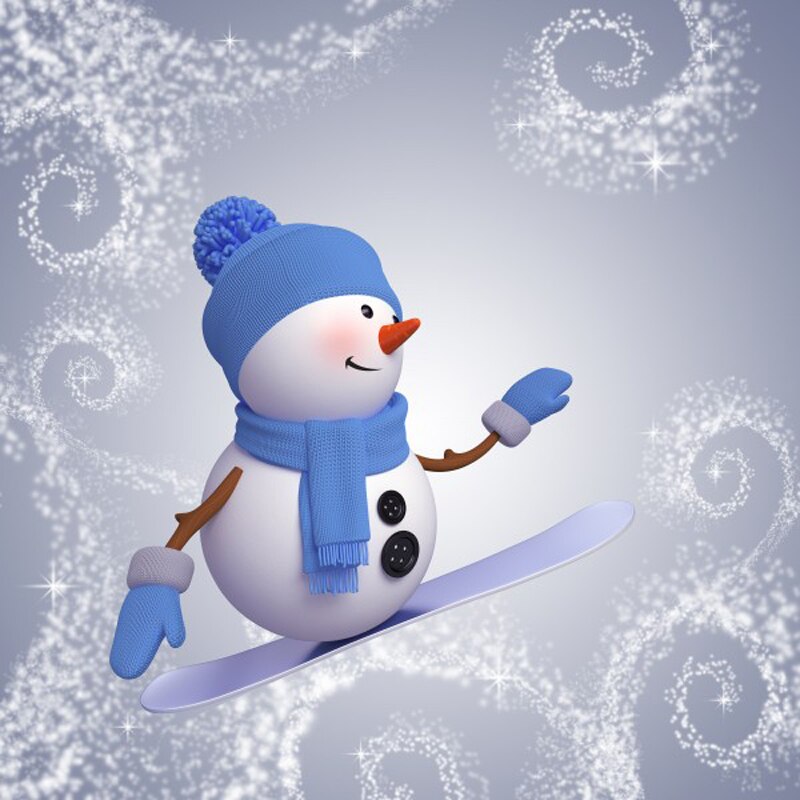 Рисование
«Зимние забавы»






Цель: развития умения задумывать содержание своего рисунка и доводить замысел до конца. Продолжать рисовать с использованием всех известных приемов рисования.
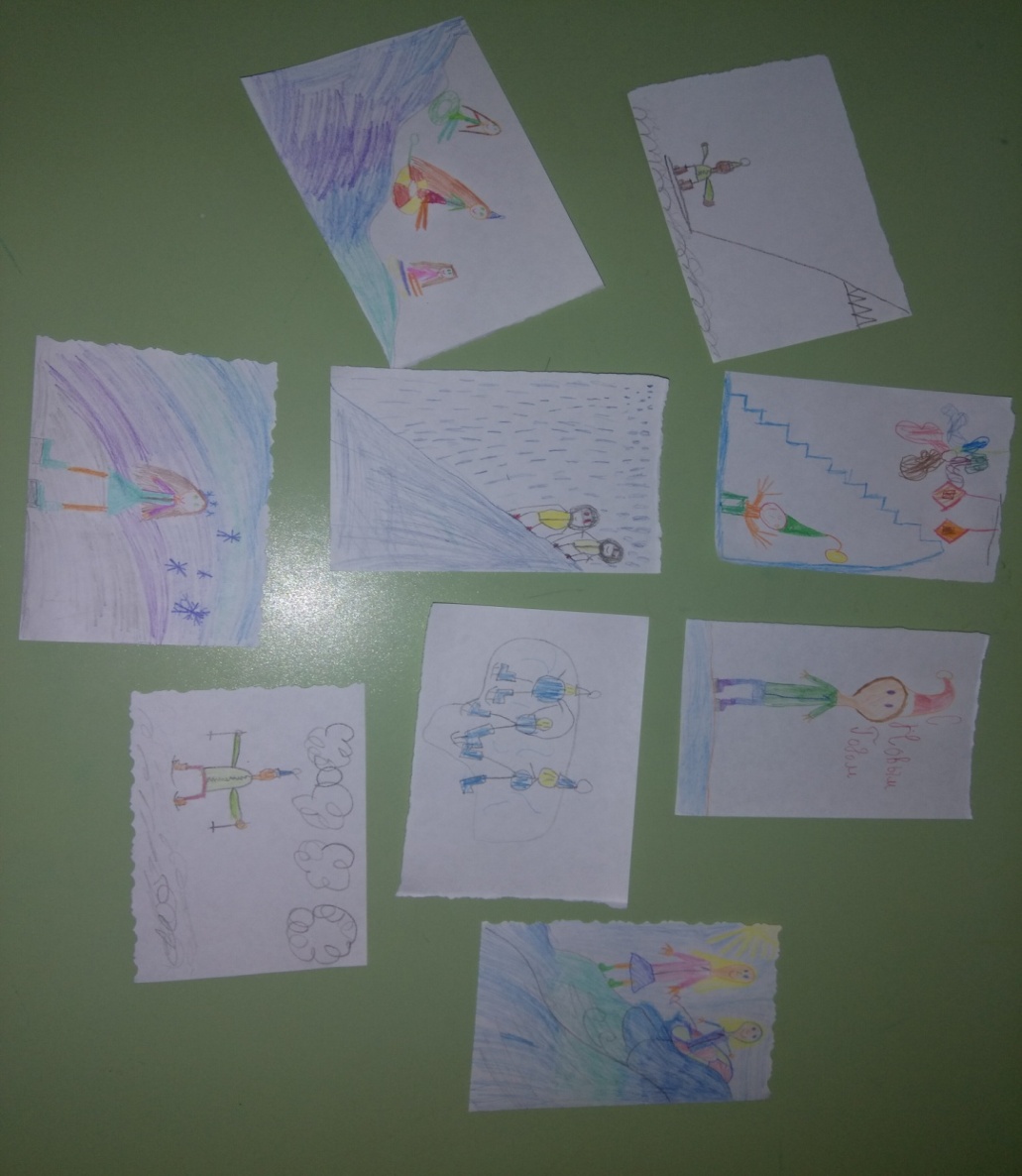 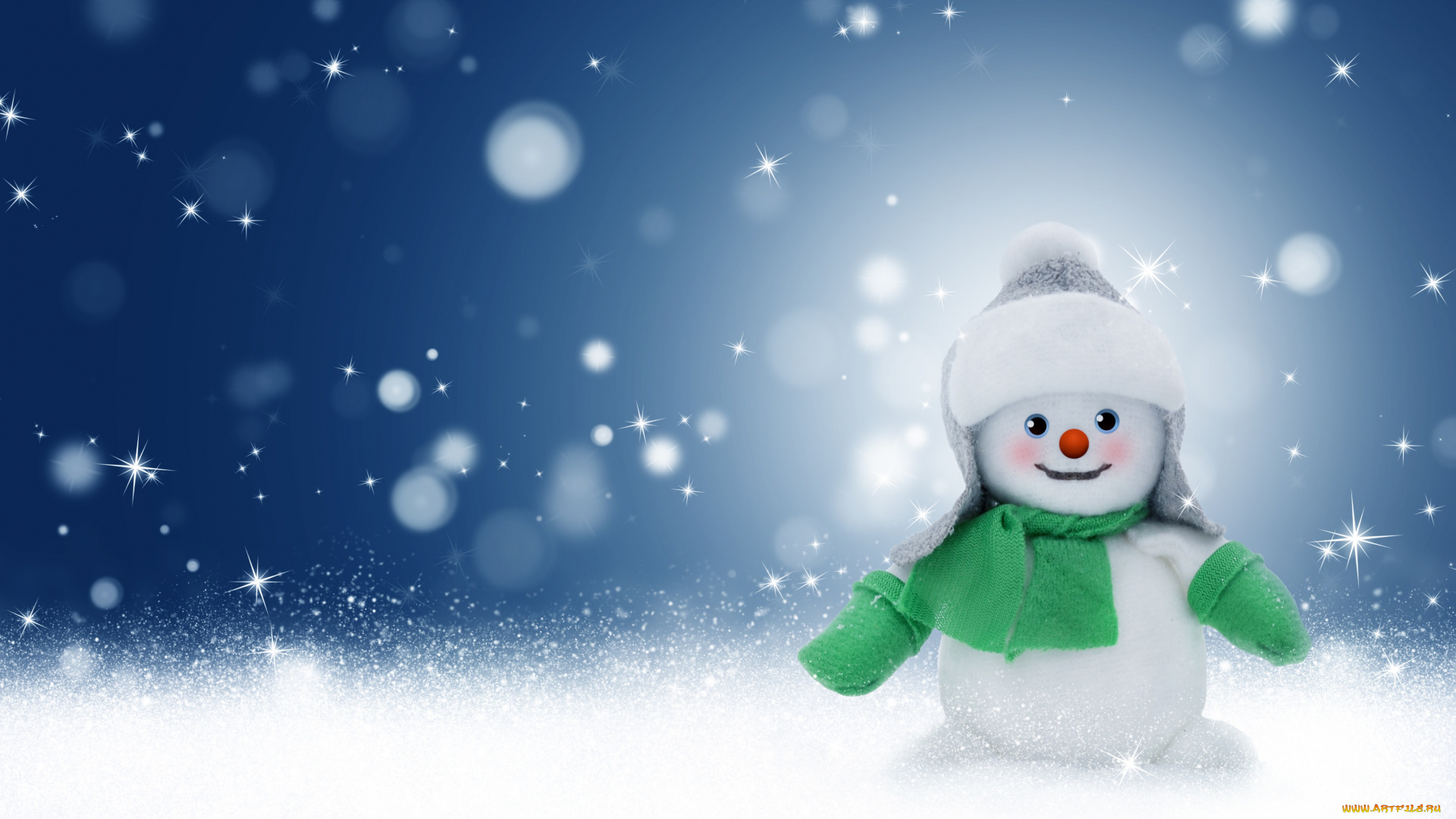 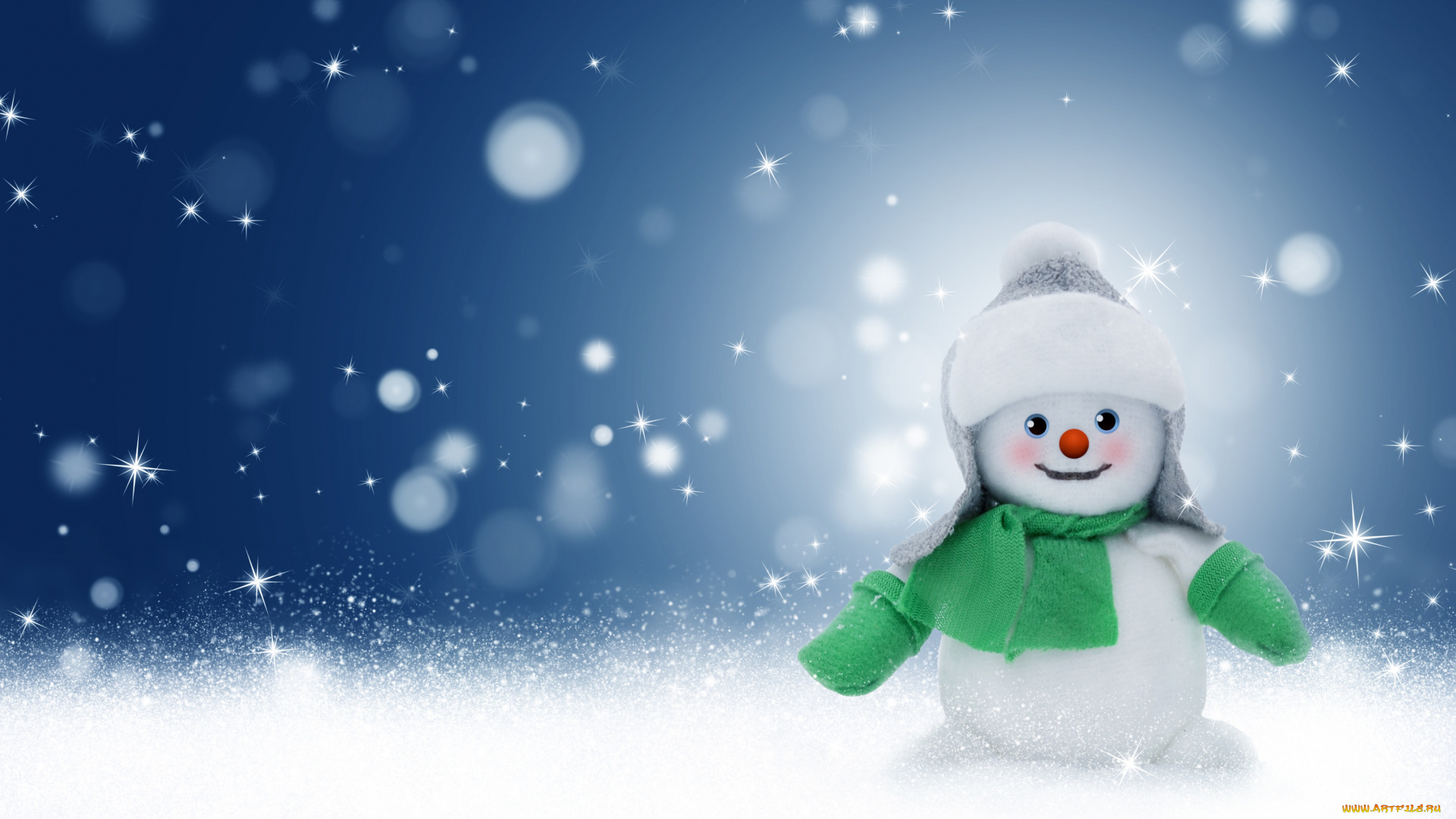 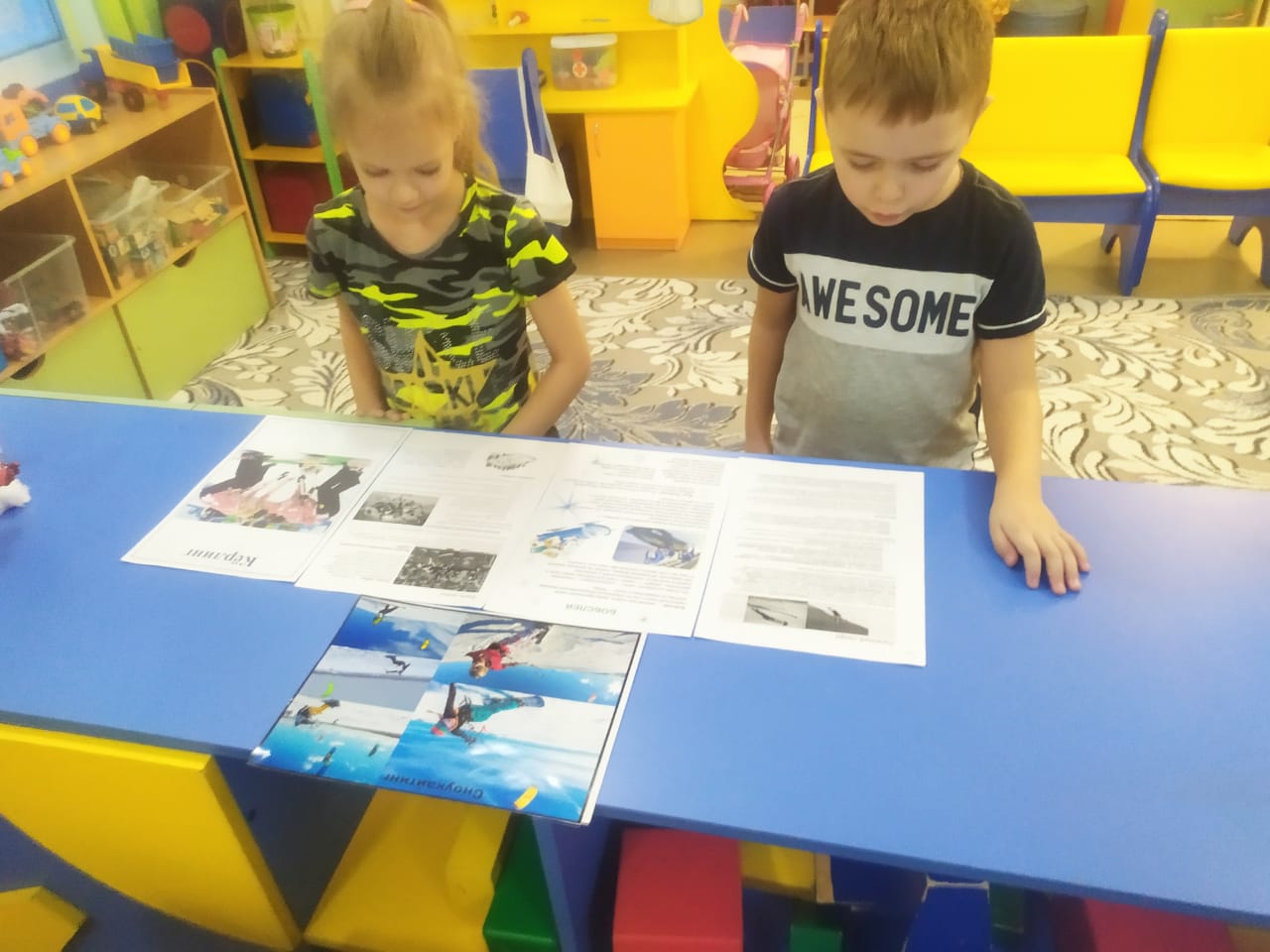 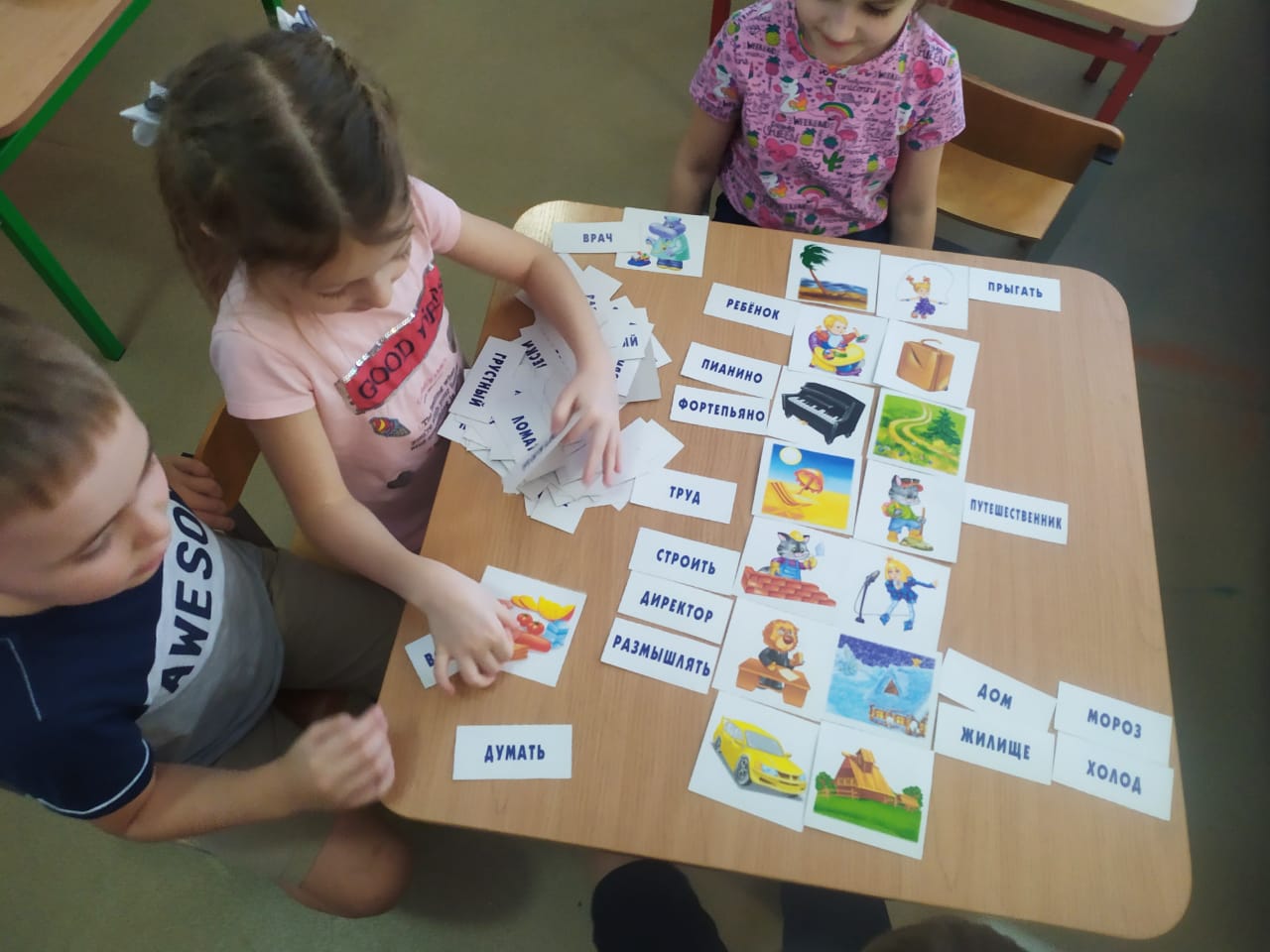 Дидактические игры: «Угадай по описанию», «Найди отличие».
Цель : развитие наблюдательности, внимания, памяти, восприятия качества и формы предмета.
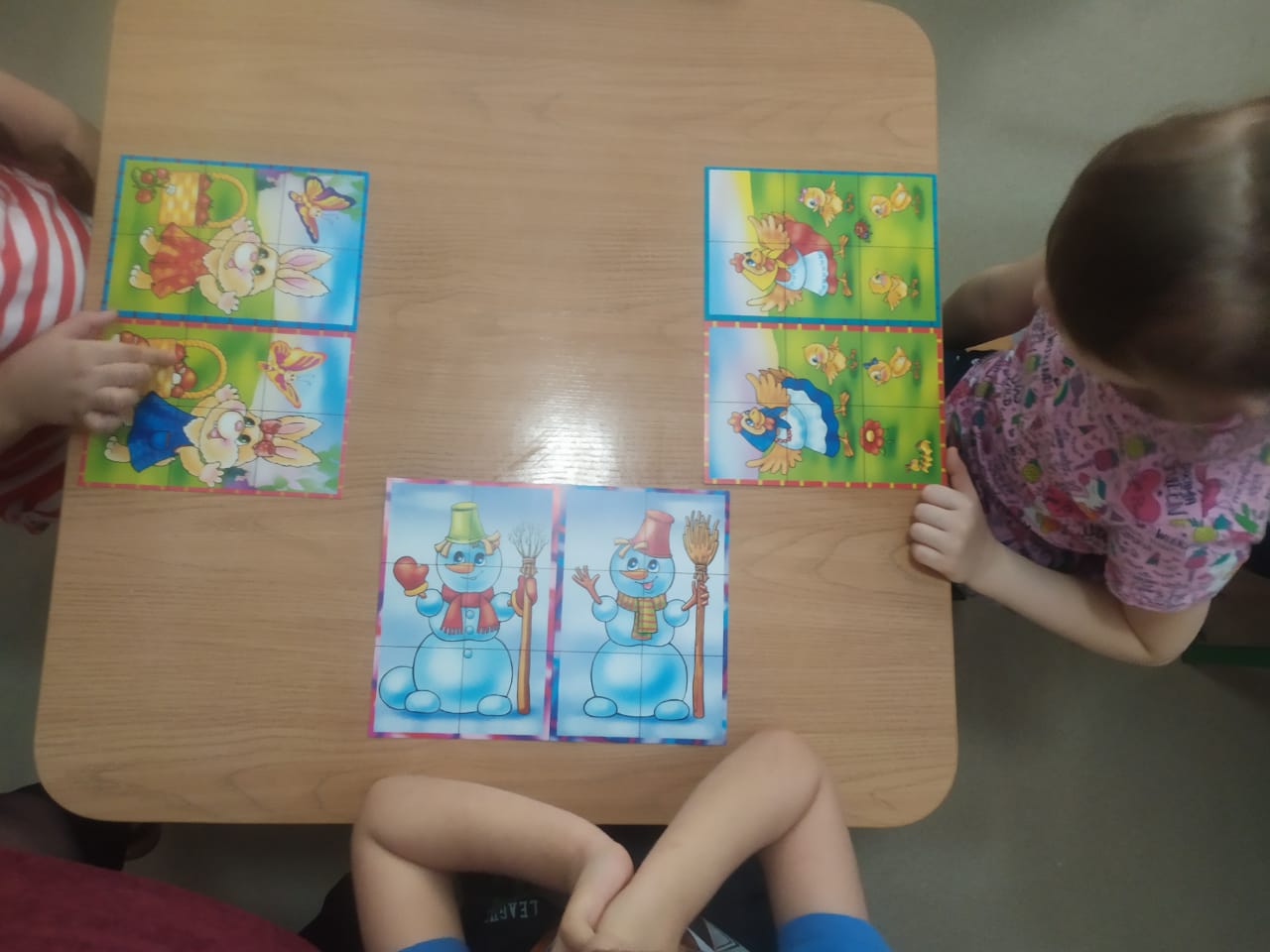 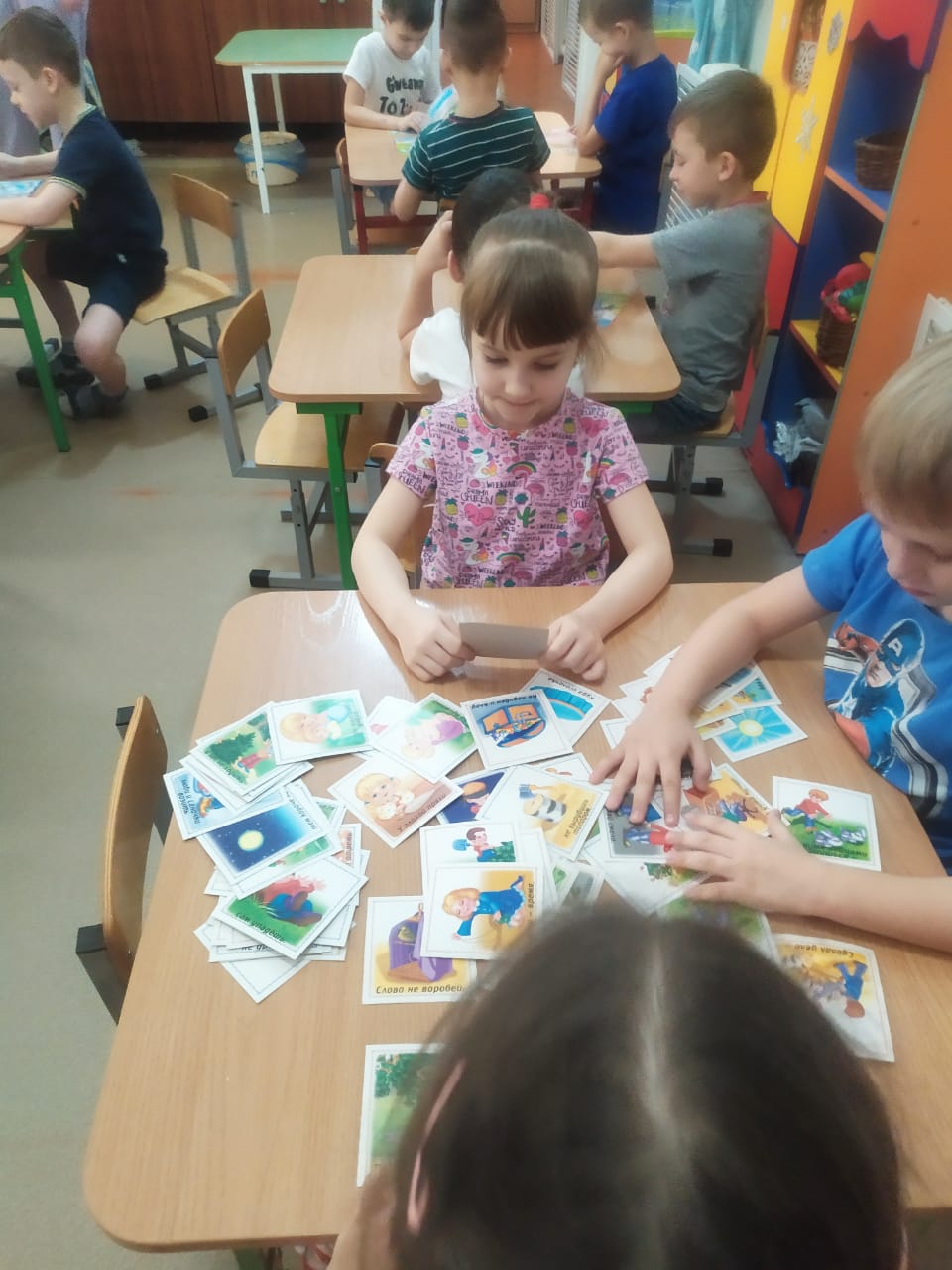 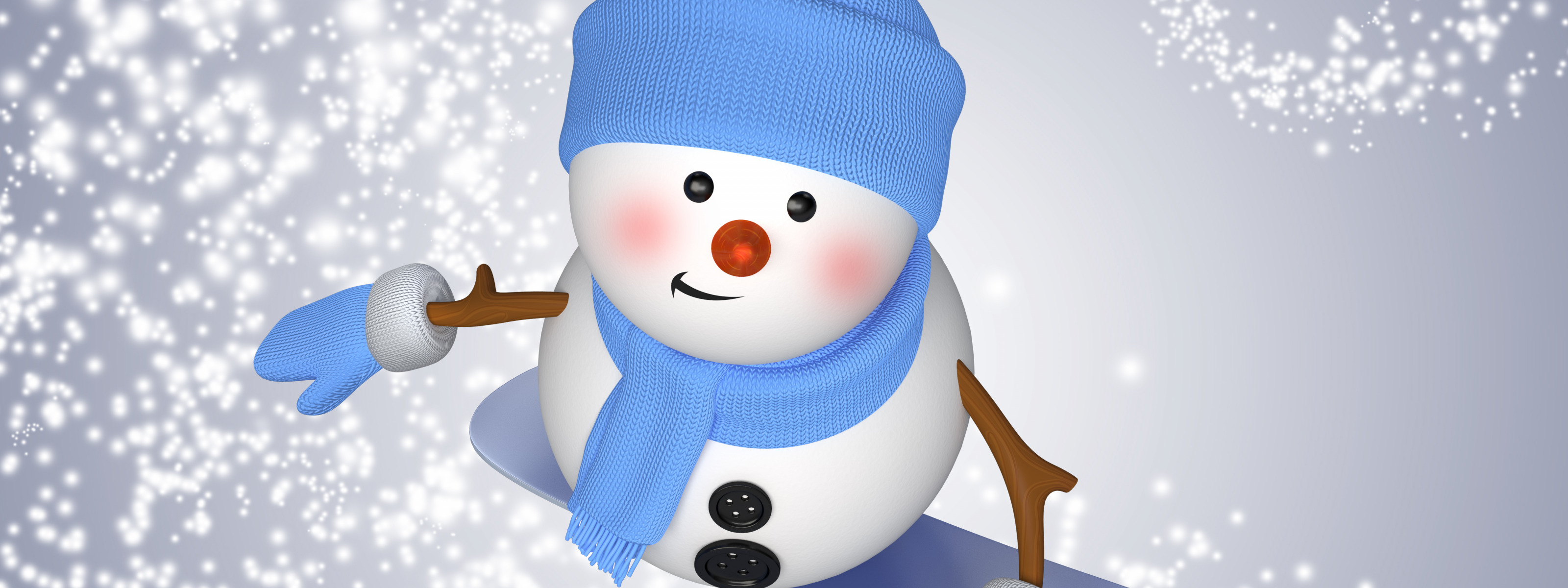 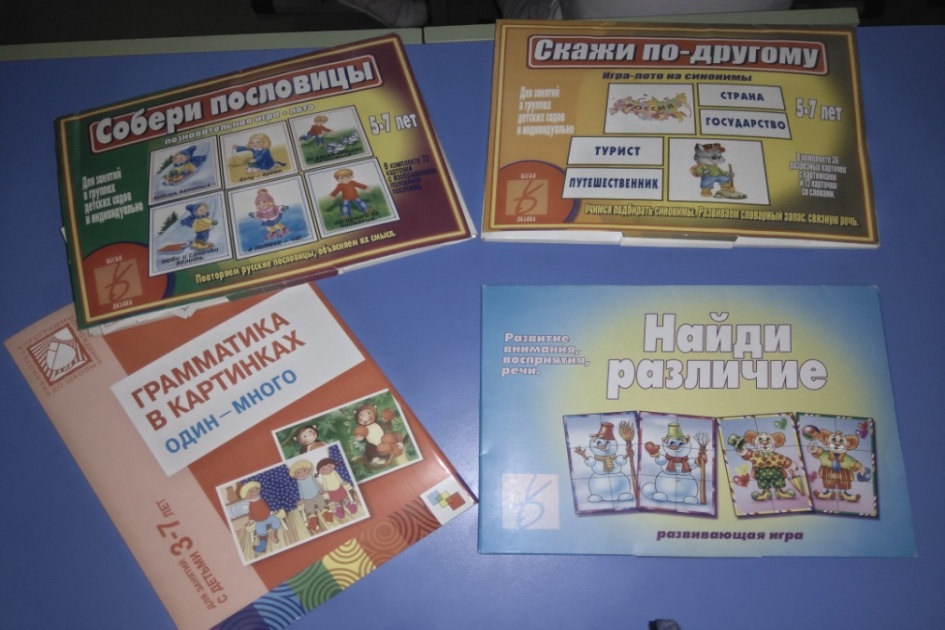 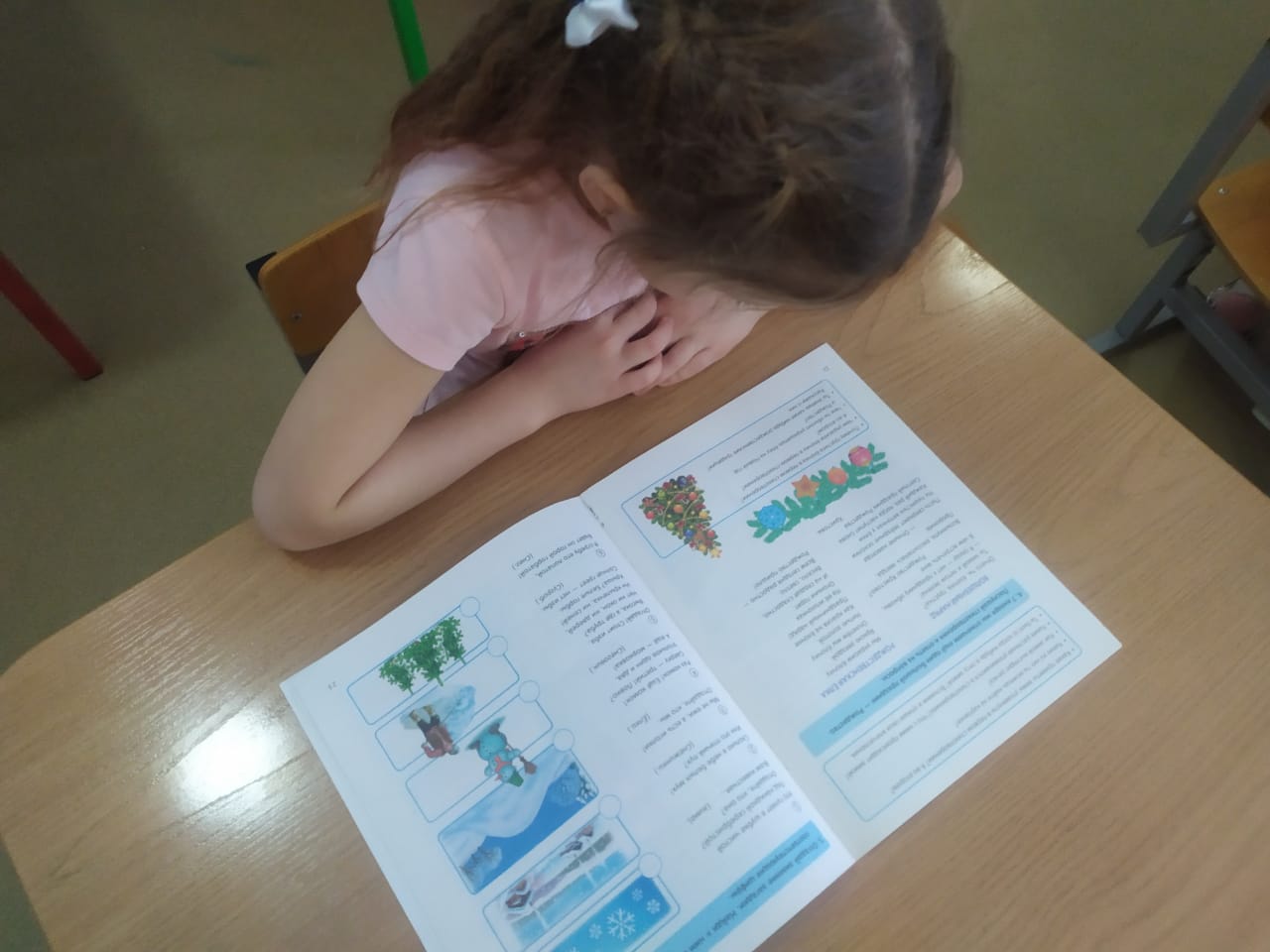 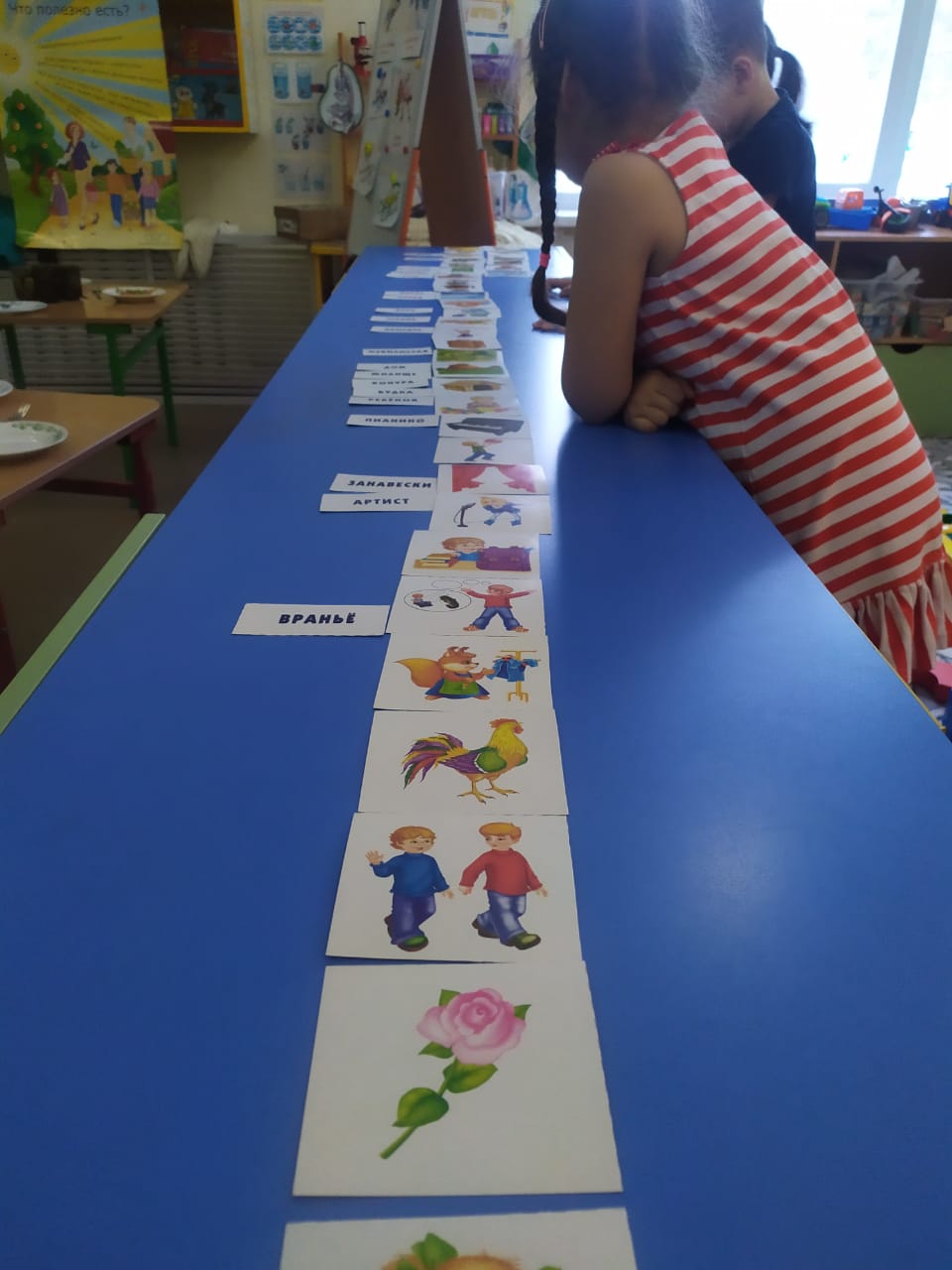 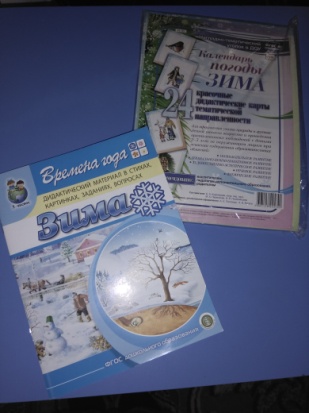 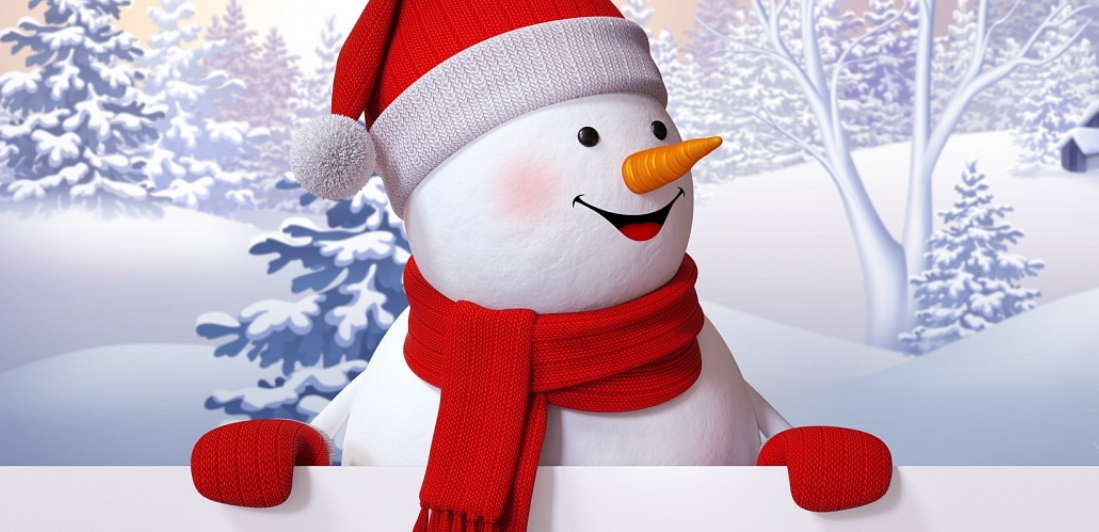 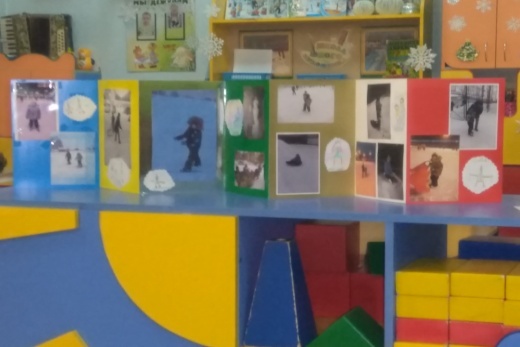 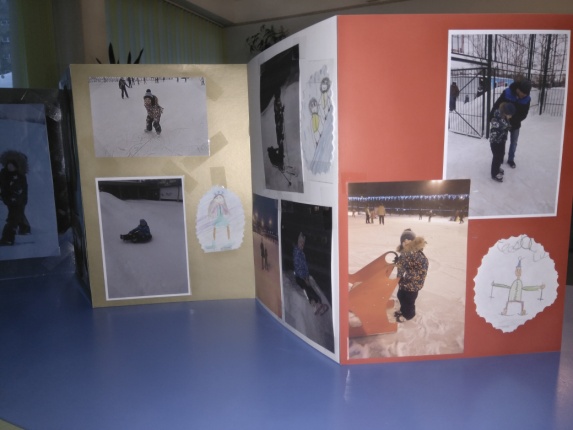 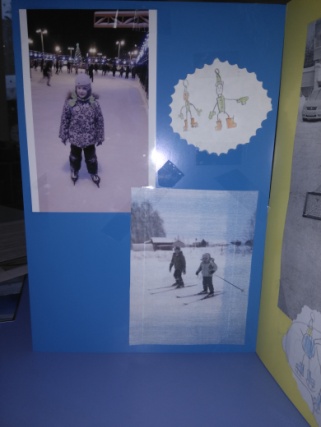 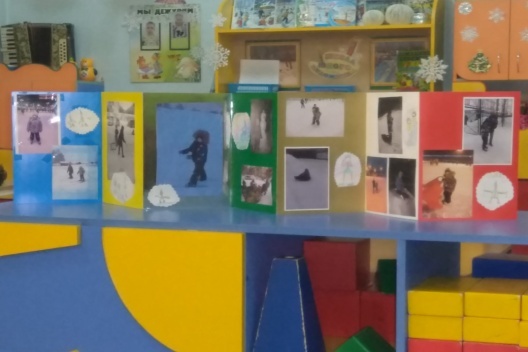 Выставка-коллаж « 
Мы любим спорт».
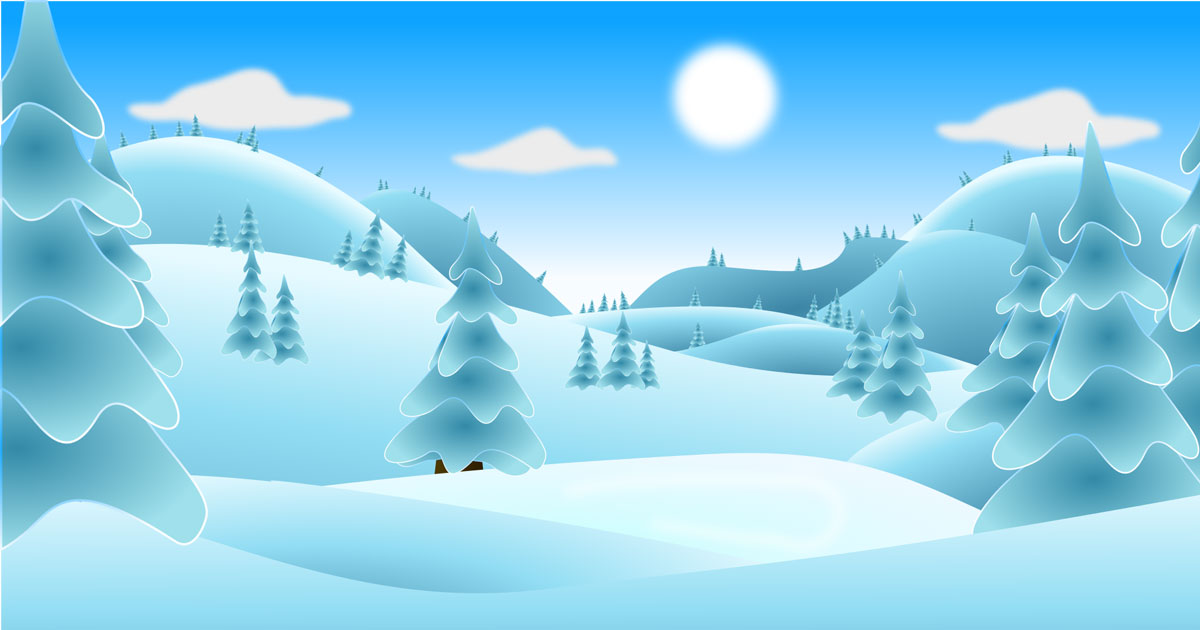 В процессе реализации проекта дети были очень увлечены различными видами деятельности по теме. Проводимая работа объединила детей, создала доброжелательную атмосферу в коллективе.
Дети овладели достаточным уровнем двигательной активности согласно возрасту.
Воспитанники познакомились с новыми разнообразными играми и упражнениями в группе и на воздухе.
Дети имеют представление о зимних видах спорта, приобрели новый познавательный опыт.
Владеют расширенным словарным запасом.
Знакомы с правилами безопасного поведения в природе зимой.
Разработаны рекомендации для родителей.
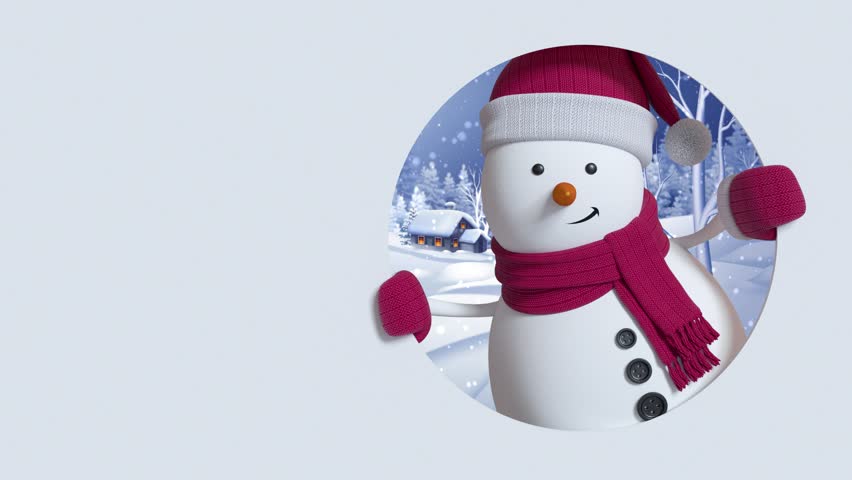 Спасибо за внимание!
Спасибо за внимание!
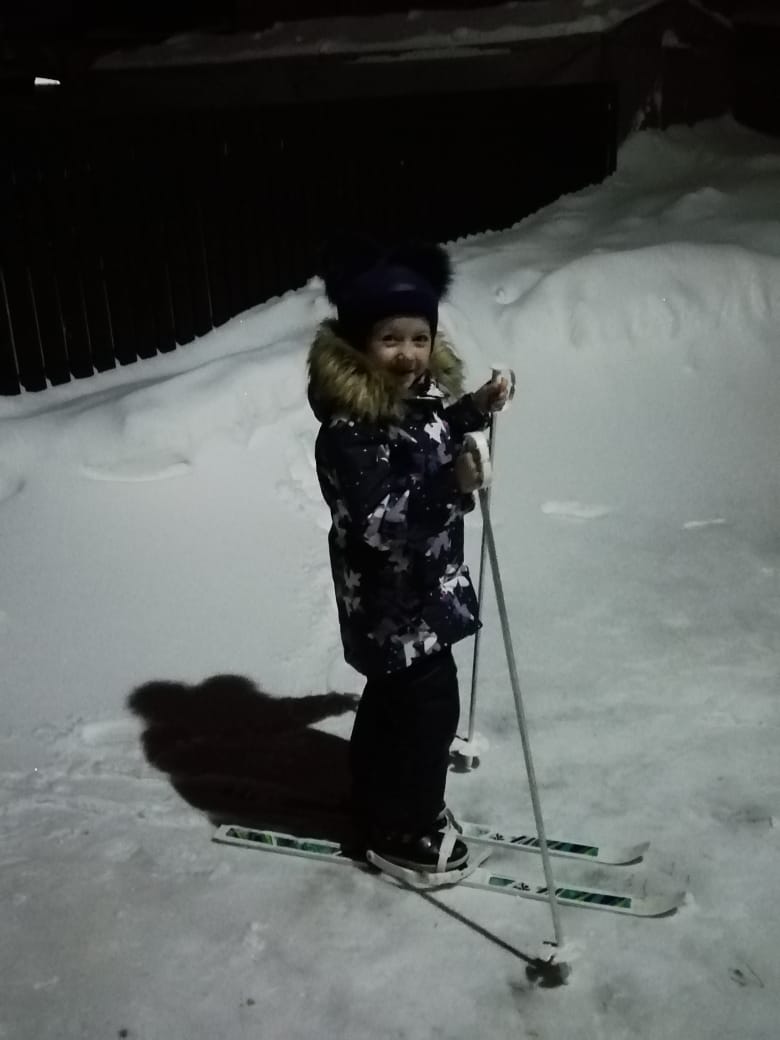